İntibak ve Hizmet Birleştirme İşlemleri
Sebaattin KARAKAYA
Başkontrolör
0505 466 23 43
                             
Kasım 2021
KAMU PERSONELİ 
VE 
657 SAYILI DEVLET MEMURLARI KANUNU 
ANAYASAL DÜZLEMDE KAMU PERSONELİ 
	Anayasamızın 128. maddesinde, kamu hizmeti görevlileriyle ilgili hükümler, “Devletin, kamu iktisadi teşebbüsleri ve diğer kamu tüzelkişilerinin genel idare esaslarına göre yürütmekle yükümlü oldukları kamu hizmetlerinin gerektirdiği asli ve sürekli görevler, memurlar ve diğer kamu görevlileri eliyle görülür. 
	Memurların ve diğer kamu görevlilerinin 
nitelikleri, 
atanmaları, 
görev ve yetkileri, 
hakları ve yükümlülükleri, 
aylık ve ödenekleri 
ve 
diğer özlük işleri kanunla düzenlenir.	 
Ancak, malî ve sosyal haklara ilişkin toplu sözleşme hükümleri saklıdır. 
	Üst kademe yöneticilerinin yetiştirilme usul ve esasları, kanunla özel olarak düzenlenir.” şeklinde ifade edilmiştir.
Maddede söz konusu edilen kanunla düzenlemenin tatbikattaki karşılığı ise 657 sayılı Devlet Memurları Kanunu olmuştur denilmesinde çok fazla bir sakınca yoktur. 
	Zira söz konusu Kanun memurların ve diğer kamu görevlileri ile ilgili olarak genel düzenlemeler içermekte olup, 
	bu yönüyle genel nitelikli bir personel kanunu olarak kabul edilmektedir. 
	Ülkemizde memurluk bilgi ve yeteneğe göre girilebilen ve yükselme olanağı bulunan bir “meslek”tir. 
	Bu durumun doğal sonucu, memur ile idare arasındaki ilişkinin içerik ve kapsamının nesnel bir biçimde önceden bir kanunla belirlenmiş olmasıdır. 
	Bu kanun 657 sayılı Devlet Memurları Kanunu’dur. 
	Bir kişi memurluk statüsü içine girmekle mevzuatta önceden düzenlenmiş ve sınırları çizilmiş bir takım ödev ve sorumlulukları yüklenmiş, haklara sahip olmuş ve yasakları ihlal etmemekle yükümlü kılınmış kabul edilir .
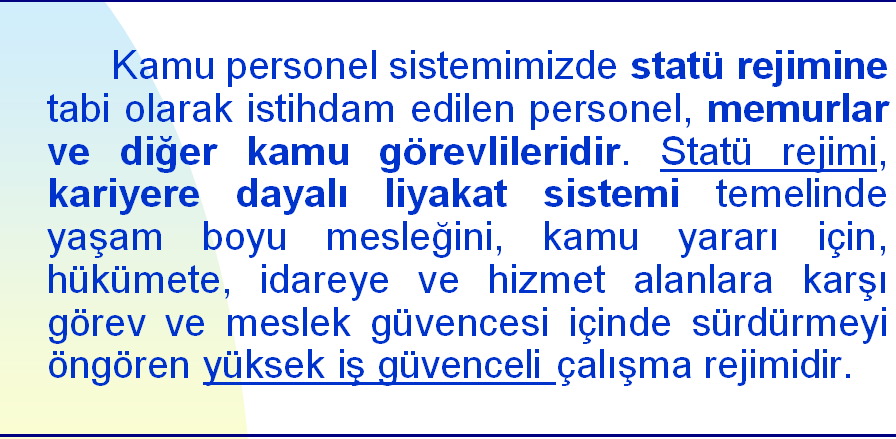 KAMU PERSONEL SİSTEMİMİZDE MEMUR İSTİHDAMI KADRO REJİMİ ESAS ALINARAK DÜZENLENMİŞTİR. 
	BU SİSTEMDE KADRO ÖN PLANDADIR. 
	KADRO VE BUNA BAĞLI KADRO UNVANI OLUŞTURULUR.
 	UNVANIN GÖREV TANIMI VE KADRONUN NİTELİKLERİ TESPİT EDİLİR. 
	BUNA GÖRE MALİ VE SOSYAL HAKLARI BELİRLENİR. 
	TESPİT EDİLEN BU NİTELİKLERE UYGUN ADAYLAR ANCAK BU KADROLARA ATANABİLİRLER. 
	BİZ BUNA “STATÜ HUKUKU” DİYORUZ.
		UYGULAMADA İŞ GÜVENCESİ FAZLA OLAN İSTİHDAM TÜRLERİ İÇİN DE “KADRO” İFADESİ KULLANILMAKTADIR. “SÜREKLİ İŞÇİ” KADROSU  İFADESİ BU TÜRDENDİR.
         	DOLAYISIYLA,
         	ÜLKEMİZDE KADRO İFADESİ MEMUR VE SÜREKLİ İŞÇİYİ KAPSAYACAK BİR İFADEDİR. 
         	DİĞER İSTİHDAM TÜRLERİ İÇİN POZİSYON İFADESİ KULLANILMAKTADIR.
		KADRO VEYA POZİSYON; 
          	TANIMLANMIŞ GÖREV YERİ OLARAK TARİF EDİLEBİLİR.
         	ÜLKEMİZDE KADROLAR YÜRÜTÜLEN HİZMET ALANLARINA GÖRE UNVANLANDIRILMIŞTIR
	(Statü hukukunda hukuki durumlar diğer deyimle hukuki yetkiler ve ödevler genellikle önceden mevzuatla düzenlenmiştir. Statü hukukunda, tarafların serbest iradeleriyle kararlaştırılan hukukî ilişkiler yoktur. Kanun ve nizamlarla önceden belirlenmiş “statüler”, yani “genel hukukî durumlar” vardır. Vatandaşlık statüsü, öğrencilik statüsü, memurluk statüsü, kamuda daimi işçi statüsü, emeklilik statüsü gibi. Bu statülere girip çıkmak çoğunlukla ilgili kişinin isteğine bağlıdır. Ancak ilgili kişinin, içine girmek istediği statünün koşullarını belirleme, bu konuda pazarlık yapma gibi bir imkânı yoktur.)
ANAYASA’DA YER ALAN METNİNDEN ANLAŞILACAĞI ÜZERE; 

-Devletin, 

-kamu iktisadi teşebbüsleri ve diğer kamu tüzelkişilerinin 

- Genel idare esaslarına göre yürütmekle yükümlü olduğu 

- Kamu hizmetlerinin gerektirdiği 

- Asli ve sürekli görevler 

- Memurlar ve diğer kamu görevlileri 

eliyle gördürülecektir.
Memurların ve diğer kamu görevlilerinin nitelikleri, atanmaları, görev ve yetkileri, hakları ve yükümlülükleri, aylık ve ödenekleri ve diğer özlük işlerinin kanunla düzenleneceği hüküm altına alınmış olup, bu hususa daha sonradan Anayasaya yapılan ekleme ile 
“Ancak, malî ve sosyal haklara ilişkin toplu sözleşme hükümleri saklıdır.” hükmü ile bir istisna getirilmiştir. 

Anayasanın 53. maddesinde ise; 
memurlar ve diğer kamu görevlilerinin toplu sözleşme hakkına sahip olduğu, toplu sözleşme hakkının kapsamı, istisnaları, toplu sözleşmeden yararlanacaklar, toplu sözleşmenin yapılma şekli, usulü ve yürürlüğü, toplu sözleşme hükümlerinin emeklilere yansıtılması, 

Kamu Görevlileri Hakem Kurulunun teşkili, çalışma usul ve esasları ile diğer hususların kanunla düzenleneceği belirtilmiş, 
4688 sayılı Kamu Görevlileri Sendikaları ve Toplu Sözleşme Kanunu’nda da bu hususlara yer verilmiştir.
Anılan Kanun uyarınca toplu sözleşme; bu Kanun kapsamında yer alan kurum ve kuruluşların kadro ve pozisyonlarında istihdam edilenlerden işçi statüsü dışında çalışan kamu görevlilerinin mali ve sosyal haklarını düzenleyen mevcut mevzuat hükümleri dikkate alınarak kamu görevlilerine uygulanacak katsayı ve göstergeler, aylık ve ücretler, her türlü zam ve tazminatlar, ek ödeme, toplu sözleşme ikramiyesi, fazla çalışma ücreti, harcırah, ikramiye, doğum, ölüm ve aile yardımı ödenekleri, cenaze giderleri, yiyecek ve giyecek yardımları ve diğer mali ve sosyal hakları kapsamaktadır. 
	Bu hükmün karşılığı 4688 sayılı Kamu Görevlileri Sendikaları ve Toplu Sözleşme Kanunu’nda yer almaktadır. 
	Nitekim Kanun’un “Toplu sözleşmenin kapsamı” başlıklı 28. maddesinin birinci fıkrasında toplu sözleşmenin tanımı “Toplu sözleşme; kamu görevlilerinin mali ve sosyal haklarını düzenleyen mevcut mevzuat hükümleri dikkate alınarak kamu görevlilerine uygulanacak katsayı ve göstergeler, aylık ve ücretler, her türlü zam ve tazminatlar, ek ödeme, toplu sözleşme ikramiyesi, fazla çalışma ücreti, harcırah, ikramiye, doğum, ölüm ve aile yardımı ödenekleri, cenaze giderleri, yiyecek ve giyecek yardımları ve diğer mali ve sosyal hakları kapsar.” şeklinde yapılmıştır.
Anayasa Mahkemesinin 2015/61,K.2016/172 sayılı ve 2.11.2016 tarihli kararı. 
“Kamu görevlileri ile kamu yönetimleri arasındaki ilişkiler kural tasarruflarla düzenlenmektedir. Kamu personeli, belirli bir statüde, nesnel kurallara göre hizmet yürütmekte, o statünün sağladığı ücret, atanma, yükselme gibi kimi haklara sahip olmaktadır. Kamu hizmetine giriş, hizmet içinde yükselme ve bulunulan statünün sağladığı haklar, statü hukukunun gereği olarak kanunlarla belirlenmektedir. Bu durum, Anayasa’nın kamu görevlileriyle ilgili genel ilkelerin düzenlendiği 128. maddesinden kaynaklanan bir zorunluluktur. Kanun koyucu, statü hukuku çerçevesinde yürütülen memuriyet hizmetine girmeye, memuriyette yükselmeye, özlük haklarına ve bunun gibi diğer hususlara ilişkin koşulları anayasal ilkelere uygun olarak belirleme yetkisine sahiptir.”
Anayasa Mahkemesinin E.2015/17, K.2015/20 sayılı ve 5.3.2015 tarihli kararı. 
“Anayasa’nın 128. maddesinde ise Devletin, kamu iktisadi teşebbüsleri ve diğer kamu tüzelkişilerinin genel idare esaslarına göre yürütmekle yükümlü oldukları kamu hizmetlerinin gerektirdiği asli ve sürekli görevlerin memurlar ve diğer kamu görevlileri eliyle yürütüleceği, bu kapsama giren personelin nitelikleri, atanmaları, görev ve yetkileri, hakları ve yükümlülüklerinin de kanunla düzenleneceği öngörülmüştür. Kanunla düzenleme ilkesi, düzenlenen alanda temel ilkelerin kanunla konulmasını ve çerçevenin kanunla çizilmesini ifade etmektedir. Kanun koyucunun temel kuralları saptadıktan sonra, uzmanlık ve idare tekniğine ilişkin ayrıntıları yürütmeye bırakması, kanunla düzenleme ilkesine aykırılık oluşturmaz ve yasama yetkisinin devri olarak yorumlanamaz.”
Toplu sözleşme ile kamu görevlilerinin mali ve sosyal haklarını düzenleyen mevcut mevzuat hükümleri dikkate alınmak şartıyla aşağıda sayılan hususlar düzenlenebilir.
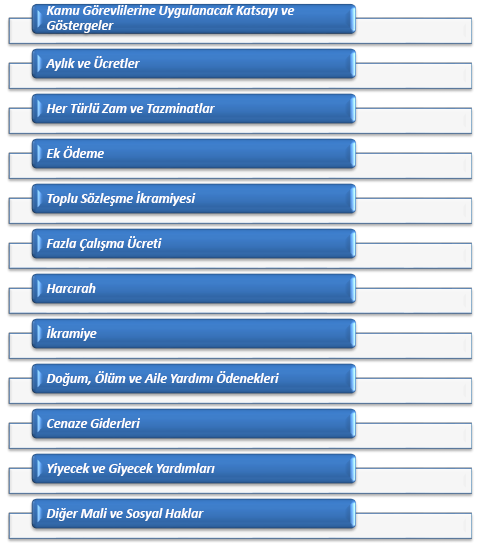 Toplu sözleşme ikramiyesi hariç olmak üzere toplu sözleşme hükümlerinin uygulanmasında sendika üyesi olan ve sendika üyesi olmayan kamu görevlileri arasında ayrım yapılamayacaktır. 
Toplu sözleşme ikramiyesi 375 sayılı KHK’ nın Ek 4. maddesinde; “25/6/2001 tarihli ve 4688 sayılı Kamu Görevlileri Sendikaları Kanunu hükümleri uyarınca kamu görevlileri sendikalarına üye olup, aylık veya ücretinden üyelik ödentisi kesilen kamu görevlilerine ocak, nisan, temmuz ve ekim aylarında aylık veya ücretleri ile birlikte kırkbeş Türk Lirası toplu sözleşme ikramiyesi ödenir. Bu madde uyarınca yapılan ödeme, damga vergisi hariç herhangi bir vergi ve kesintiye tabi tutulmaz ve ilgili mevzuatı uyarınca ödenmekte olan zam, tazminat, ödenek, döner sermaye payı, ikramiye, ücret ve her ne ad altında olursa olsun benzer ödemelerin hesabında dikkate alınmaz.” şeklinde düzenlenmiştir. 
Önemli: 
Ancak Kamu Görevlilerinin Geneline ve Hizmet Kollarına Yönelik Mali ve Sosyal Haklara İlişkin 2018 ve 2019 Yıllarını Kapsayan 4. Dönem Toplu Sözleşme’nin 26. maddesinde: “375 sayılı Kanun Hükmünde Kararnamenin ek 4 üncü maddesinde yer alan “kırkbeş Türk Lirası” ibaresi “750 gösterge rakamının memur aylık katsayısıyla çarpımı sonucu bulunacak tutarda” şeklinde uygulanır.” hükmü yer almaktadır. Buna göre toplu sözleşme ikramiyesi; Sözleşmenin uygulama dönemi olan 2018-2019 yılları arasında, 45 TL olarak değil “750 gösterge rakamının memur aylık katsayısıyla çarpımı sonucu bulunacak tutar” şeklinde ödenecektir. 
Toplu sözleşme hükümleri, sözleşmenin yapıldığı tarihi takip eden iki mali yıl için geçerlidir.
Kamu İşveren Heyeti, Cumhurbaşkanının görevlendireceği Cumhurbaşkanı yardımcısı veya bakanın başkanlığında, Cumhurbaşkanınca belirlenen bakanlıklar ile kamu kurum ve kuruluşlarının temsilcilerinden oluşur. 
Kamu Görevlileri Sendikaları Heyeti, bağlı sendikaların toplam üye sayısı itibarıyla en fazla üyesi bulunan konfederasyonun Heyet Başkanı olarak belirleyeceği bir temsilci ile her bir hizmet kolunda en fazla üyeye sahip kamu görevlileri sendikaları tarafından belirlenecek birer temsilci, bağlı sendikaların üye sayıları esas alınmak kaydıyla toplam üye sayıları itibarıyla birinci, ikinci ve üçüncü sırada bulunan konfederasyonlar tarafından belirlenecek birer temsilci olmak üzere onbeş üyeden oluşur. Heyet Başkanı ve temsilciler, toplu sözleşme görüşmelerinin başlamasından onbeş gün önce konfederasyonlar tarafından Devlet Personel Başkanlığına bildirilir. Heyet Başkanlığı sıfatını haiz konfederasyon temsilcisinin toplu sözleşme görüşmelerine katılmaması veya görüşmelerden çekilmesi halinde Heyet Başkanlığı yetkisi, en çok üyeye sahip ikinci sırada bulunan konfederasyon temsilcisi tarafından kullanılır. Her bir hizmet kolunda en fazla üyeye sahip kamu görevlileri sendikaları tarafından belirlenecek temsilcinin toplu sözleşme görüşmelerine katılmaması veya görüşmelerden çekilmesi halinde aynı hizmet kolunda en fazla üyeye sahip ikinci sırada bulunan kamu görevlileri sendikası temsilcisi Kamu Görevlileri Sendikaları Heyetine dahil edilir.
	Toplu sözleşmeyi imzalamaya kamu idaresi adına Kamu İşveren Heyeti Başkanı, kamu görevlileri adına sözleşmenin kamu görevlilerinin geneline yönelik bölümü için Kamu Görevlileri Sendikaları Heyeti Başkanı ve hizmet kollarına yönelik bölümleri için ilgili sendika temsilcisi yetkilidir.
	Bu madde hükümlerine göre toplu sözleşmenin imzalanan bölümlerine ilişkin Kamu Görevlileri Hakem Kuruluna başvurulamaz.
Toplu sözleşmenin imzalanan bölümlerine ilişkin Kamu Görevlileri Hakem Kuruluna başvurulamaz. 
Bugüne kadar imzalanan toplu sözleşmeler ile Kamu Görevlileri Hakem Kurulu Kararlarına aşağıda bilgi amaçlı olarak yer verilmiştir.
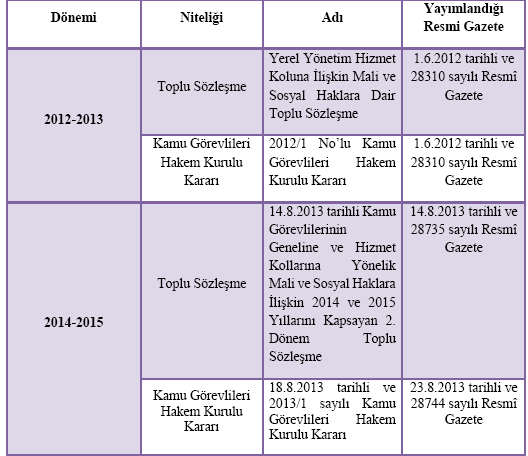 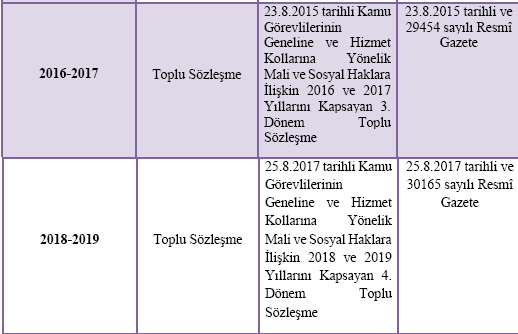 V. DÖNEM (2020-2021 YILLARI İÇİN) TOPLU SÖZLEŞME GÖRÜŞMELERİ
KURUL KARARI Kamu Görevlileri Hakem Kurulu Başkanlığından: KAMU GÖREVLİLERİ HAKEM KURULU KARARI KARAR TARİH : 28/8/2019 KARAR NO : 2019/1 UYUŞMAZLIK KONUSU: 4688 sayılı Kamu Görevlileri Sendikaları ve Toplu Sözleşme Kanunu hükümleri uyarınca 2020 ve 2021 yılları için kamu görevlilerinin geneline ve hizmet kollarına yönelik, 01/8/2019-20/8/2019 tarihleri arasında gerçekleştirilen toplu sözleşme görüşmelerinde taraflar arasında toplu sözleşme imzalanamaması üzerine Kamu Görevlileri Hakem Kuruluna intikal ettirilen başvurularda yer alan konulardır.
KAMU GÖREVLİLERİNİN GENELİNE VE HİZMET KOLLARINA YÖNELİK MALİ VE SOSYAL HAKLARA İLİŞKİN 2022 VE 2023 YILLARINI KAPSAYAN 6. DÖNEM TOPLU SÖZLEŞME
Kamu Görevlileri 2022 ve 2023 Toplu Sözleşme
25 Ağustos 2021 Tarihli Resmi Gazete
Sayı: 31579
657 SAYILI DEVLET MEMURLARI KANUNU 
Kapsam 

657 sayılı Kanun’un kapsamı “Kapsam” başlıklı 1. maddesinde: 
“Bu Kanun, Genel ve Katma Bütçeli Kurumlar, İl Özel İdareleri, Belediyeler, İl Özel İdareleri ve Belediyelerin kurdukları birlikler ile bunlara bağlı döner sermayeli kuruluşlarda, kanunlarla kurulan fonlarda, kefalet sandıklarında veya Beden Terbiyesi Bölge Müdürlüklerinde çalışan memurlar hakkında uygulanır. 
Sözleşmeli ve geçici personel hakkında bu Kanunda belirtilen özel hükümler uygulanır…” 
şeklinde ifade edilmiştir. 

Buna göre maddenin ilk fıkrasının lâfzî olarak incelenmesi durumunda kapsamın genel olarak: 

Genel Bütçeli Kurumlar 

Katma Bütçeli Kurumlar 

İl Özel İdareleri
Belediyeler
 
İl Özel İdareleri ve Belediyelerin kurdukları birlikler 

İl Özel İdareleri ve Belediyelere bağlı döner sermayeli kuruluşlar 

Kanunlarla kurulan fonlar 

Kefalet sandıkları 

Beden Terbiyesi Bölge Müdürlüklerinde 

çalışan memurlar hakkında uygulanacağı şeklinde bir sınıflandırma yapılmak suretiyle belirlenmiştir. 
Bu noktada dikkat edilmesi gereken fıkrada sayılan kurumların 657 sayılı Kanun’a tabi olmadığı; 
657 sayılı Kanun’a tabi olanların anılan fıkrada sayılan kurumların memurları olduğudur.
5436 sayılı Kamu Malî Yönetimi ve Kontrol Kanunu ile Bazı Kanun ve Kanun Hükmünde Kararnamelerde Değişiklik Yapılması Hakkında Kanun’un Geçici 3. maddesinin son fıkrasında 

“İlgili mevzuatında gerekli düzenleme yapılıncaya kadar, mevzuatta katma bütçeli idarelere yapılan atıflar, katma bütçeli idare iken 5018 sayılı Kanunla özel bütçeli idareler kapsamına alınan kamu idareleri bakımından, ilgisine göre bu idarelere yapılmış sayılır. 

Bu fıkranın uygulanmasında ortaya çıkabilecek tereddütleri gidermeye ve gerektiğinde düzenleme yapmaya Maliye Bakanı yetkilidir.” 

hükmü yer almaktadır. 

Bu bakımdan 657 sayılı Kanun’da geçen “Katma Bütçeli Kurumlar” ibaresinden 5018 sayılı Kanunla özel bütçeli idareler kapsamına alınan kamu idarelerinin anlaşılması gerekmektedir.
Bu bakımdan sayılan kurumlarda çalışan memurlar hakkında 657 sayılı Kanun hükümleri uygulanacaktır. 
Sözleşmeli ve geçici personel hakkında 657 sayılı Kanun’da belirtilen özel hükümler uygulanacak bunun dışında kalan diğer hükümler anılan personeller açısından uygulanma kabiliyetine sahip olmayacaktır. 
Diğer taraftan söz konusu maddenin 3. fıkrasında ifade edilen: 
“Anayasa Mahkemesi üye ve yedek üyeleri ile raportörleri; hakimlik ve savcılık mesleklerinde veya bu mesleklerden sayılan görevlerde bulunanlar, Danıştay ve Sayıştay meslek mensupları ve Sayıştay savcı ve yardımcıları, Üniversitelerin, İktisadi ve Ticari İlimler Akademilerinin, Devlet Mühendislik ve Mimarlık Akademilerinin, Devlet Güzel Sanatlar Akademilerinin, Türkiye ve Orta - Doğu Amme İdaresi Enstitüsünün öğretim üye ve yardımcıları, Cumhurbaşkanlığı Senfoni Orkestrası üyeleri, Genelkurmay Mehtaran Bölüğü Sanatkarları, Devlet Tiyatrosu ile Devlet Opera ve Balesi ve Belediye Opera ve tiyatroları ile şehir ve belediye konservatuar ve orkestralarının sanatkar memurları, uzman memurları, uygulatıcı uzman memurları ve stajyerleri; Spor-Toto Teşkilatında çalışan personel; subay, astsubay, uzman jandarma, uzman erbaş ve sözleşmeli erbaş ve erler ile Emniyet Teşkilatı mensupları özel kanunları hükümlerine tabidir.” 
Hükmü ile sayılan kurumlarda ve anılan kadro ve unvanlarda çalışanlar açısından ise özel kanunlarının uygulanacağı belirtilmiştir.
ÖZEL KANUN HÜKÜMLERİNE TABİ PERSONEL 

657 sayılı Kanun’un kapsam maddesinin 3. fıkrasında ifade edilen özel kanunları tabi personel şu şekilde sayılabilir. 
2802 Sayılı Hâkimler ve Savcılar Kanunu: Hâkimlik ve savcılık meslekleri ile bu mesleklerden sayılan görevlerde bulunanlar, Danıştay ve Sayıştay meslek mensupları ve Sayıştay savcı ve yardımcıları.
2914 Sayılı Yüksek Öğretim Personel Kanunu: Üniversiteler ve TODAİE öğretim elemanları. 
 926 Sayılı Türk Silahlı Kuvvetleri Personel Kanunu: Türk Silahlı Kuvvetlerine mensup subaylar ve astsubaylar. 
 399 Sayılı KİT Personel Rejiminin Düz Hak. KHK: 233 sayılı Kanun Hükmünde Kararnameye tabi kamu iktisadi teşebbüsleri ve bağlı ortaklıkları personelidir.6 Anılan KHK ya göre; Teşebbüs ve bağlı ortaklıklarda hizmetler memurlar, sözleşmeli personel ve işçiler eliyle gördürülür. 
3269 Sayılı Uzman Erbaş Kanunu: Uzman çavuş ve uzman onbaşılar. 
3466 Sayılı Uzman Jandarma Kanunu: Uzman Jandarma çavuş ve uzman Jandarma onbaşılar. 
6191 Sayılı Sözleşmeli Er Kanunu: Erbaş ve er kadro görev yerlerinde, 6191 sayılı kanun esaslarına göre istihdam edilenler.
AMAÇ 
Kanunun “Amaç” başlıklı 2. maddesi 1. maddesinin tamamlayıcısı niteliğinde olup; 

Devlet memurlarının hizmet şartlarını 

Niteliklerini 

Atanma ve yetiştirilmelerini 

İlerleme ve yükselmelerini 

Ödev, hak, yüküm ve sorumluluklarını 

Aylıklarını ve ödeneklerini 

Diğer özlük işlerini düzenler. 

şeklinde hükme bağlanmıştır. 

Kanunun tüm kamu kurum ve kuruluşlarında uygulanma özelliği dolayısıyla 657 sayılı Kanun’da öngörülen yönetmeliklerin aksi öngörülmediği sürece Cumhurbaşkanınca yürürlüğe konulması esası belirlenmiştir.
TEMEL İLKELER 
Kanun’un temel ilkeleri 3. maddede sayılmıştır. Söz konusu ilkeler: 
Sınıflandırma: Devlet kamu hizmetleri görevlerini ve bu görevlerde çalışan Devlet memurlarını görevlerin gerektirdiği niteliklere ve mesleklere göre sınıflara ayırmaktır. 
Kariyer : Devlet memurlarına, yaptıkları hizmetler için lüzumlu bilgilere ve yetişme şartlarına uygun şekilde, sınıfları içinde en yüksek derecelere kadar ilerleme imkânını sağlamaktır. 
Liyakat  : Devlet kamu hizmetleri görevlerine girmeyi, sınıflar içinde ilerleme ve yükselmeyi, görevin sona erdirilmesini liyakat sistemine dayandırmak ve bu sistemin eşit imkânlarla uygulanmasında Devlet memurlarını güvenliğe sahip kılmaktır. 
Temel ilkeler,
 657 sayılı Kanun’un maddelerinin uygulanmasında göz önüne alınması gereken genel kurallar niteliğindedir. Pratikte Kanun’un diğer maddeleri uyarınca tesis edilen işlemlerde dikkate alınmak durumundadırlar.
(Elazığ 2. İdare Mahkemesi’nin 20.12.2016 Tarihli ve E: 2015/1116 K: 2016/1177 Sayılı Kararı) 
“657 sayılı Kanun’un 3. maddesinde, “sınıflandırma” , “kariyer” ve “liyakat” ilkeleri bu Kanunun temel ilkeleri olarak belirlenmiş: kariyer ilkesi, "Devlet memurlarına yaptıkları hizmetler için lüzumlu bilgilere ve yetişme şartlarına uygun şekilde, sınıfları içinde en yüksek derecelere kadar ilerleme imkanı sağlamak”, liyakat ilkesi ise, “Devlet kamu hizmetleri görevlerine girmeyi, sınıflar içinde ilerlemeye ve yükselmeyi, görevin sona erdirilmesini yeterlilik sistemine dayandırmak ve sistemin eşit imkanlarla uygulanmasında Devlet memurlarını güvenliğe sahip kılmak” olarak tanımlanmıştır. 
Görüldüğü üzere Kanun, devlet memurluğunu bir meslek olarak kabul etmekte ve bunlara sınıfları içinde en yüksek derecelere kadar ilerleme imkanı sağlanmasını, sınıflar içinde ilerleme ve yükselme istemlerinin liyakat sistemine dayandırılmasını öngörmektedir. Bu iki ilkenin temelinde, objektif kurallar çerçevesinde işin ehline verilmesi ve hak etme kavramı yatmakta olup, kamu hizmetlerinin etkin ve verimli bir şekilde gerçekleştirilmesinin tek güvencesinin de, hizmetin yetişmiş, ehil kamu görevlilerince yerine getirilmesinden geçeceği de tabiidir.”
İSTİHDAM ŞEKİLLERİ 
	Devlet memurları kanununda öngörülen istihdam şekilleri 4 tanedir.
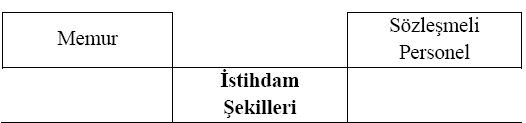 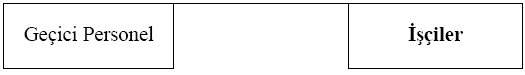 MEMUR 
Mevcut kuruluş biçimine bakılmaksızın, Devlet ve diğer kamu tüzel kişiliklerince genel idare esaslarına göre yürütülen asli ve sürekli kamu hizmetlerini ifa ile görevlendirilenler, bu Kanunun uygulanmasında memur sayılır. 
Kurumlarda genel politika tespiti, araştırma, planlama, programlama, yönetim ve denetim gibi işlerde görevli ve yetkili olanlar da memur sayılır.
SÖZLEŞMELİ PERSONEL 
       Sözleşmeli personel Özel bir bilgi ve uzmanlık gerektiren bir iş ya da proje bünyesinde, istihdamın zorunluluk arz etmesi halinde, geçici olarak, kalkınma planları ile yıllık programlarda yer verilen önemli iş ve projelerde çalıştırılması Bakanlar Kurulunca uygun görülen, mali yıl ile sınırlı olarak istihdam edilebilen ve kadro yerine bir pozisyonda çalıştırılan kamu hizmeti görevlisidir. Sözleşmeli personel ne memur ve ne de işçidir.
GEÇİCİ PERSONEL (Mülga) 
657 sayılı Kanun’un 4. maddesinin (C) Bendi kapsamında istihdamı öngörülen Geçici Personel uygulaması, 696 sayılı Olağanüstü Hal Kapsamında Bazı Düzenlemeler Yapılması Hakkında Kanun Hükmünde Kararname ile yürüklükten kaldırılmıştır. (696 KHK/md.17) Buna göre artık 4/C kapsamında Geçici Personel istihdam edilmeyecektir. Ancak 696 sayılı KHK Geçici Personel uygulamasını kaldırmakla birlikte aynı ihtiyacın karşılanması amacıyla istihdam edilecek personelin bundan sonra 657 sayılı Kanun’un 4/B maddesi kapsamında sözleşmeli personel olarak istihdam edilebilmesini öngörmektedir.16 Nitekim bu durum 696 sayılı KHK ile 657 sayılı Kanun’un 4/B maddesine ekleme yapılması ile sağlanmıştır. 
İŞÇİLER 
Memur, Sözleşmeli ve Geçici Personel dışında kalan ve ilgili mevzuatı gereğince tahsis edilen sürekli işçi kadrolarında belirsiz süreli iş sözleşmeleriyle çalıştırılan sürekli işçiler ile mevsimlik veya kampanya işlerinde ya da orman yangınıyla mücadele hizmetlerinde ilgili mevzuatına göre geçici iş pozisyonlarında altı aydan az olmak üzere belirli süreli iş sözleşmeleriyle çalıştırılan geçici işçilerdir. Bunlar hakkında 657 sayılı Kanun hükümleri uygulanmaz. 
DÖRT İSTİHDAM ŞEKLİ DIŞINDA PERSONEL ÇALIŞTIRILAMAMASI 
657 sayılı Kanun’a tabi kurumlar, Kanun’un 5. maddesi gereğince dördüncü maddede yazılı dört istihdam şekli dışında personel çalıştıramazlar.
TESİS EDİLEN SINIFLAR: md/36

I - GENEL İDARE HİZMETLERİ SINIFI
II - TEKNİK HİZMETLER SINIFI
III - SAĞLIK HİZMETLERİ VE YARDIMCI SAĞLIK HİZMETLERİ SINIFI
IV - EĞİTİM VE ÖĞRETİM HİZMETLERİ SINIFI
V - AVUKATLIK HİZMETLERİ SINIFI
VI - DİN HİZMETLERİ SINIFI:
VII - EMNİYET HİZMETLERİ SINIFI
VIII - JANDARMA HİZMETLERİ SINIFI
IX - SAHİL GÜVENLİK HİZMETLERİ SINIFI 
X - YARDIMCI HİZMETLER SINIFI
XI - MÜLKİ İDARE AMİRLİĞİ HİZMETLERİ SINIFI
XII - MİLLİ İSTİHBARAT HİZMETLERİ SINIFI
ORTAK HÜKÜMLER 
Sınıfların öğrenim durumlarına göre giriş ve yükselebilecek derece ve kademeleri aşağıda gösterilmiştir.
Derecelendirme 15/1 ile 1/4 arasında olacak şekilde belirlenmiştir. 

Giriş ve yükselinebilecek derecenin tespitinde üst öğrenim teşvik edilmiştir. 

Giriş ve yükselinebilecek derecenin tespitinde, mesleki ve teknik öğrenim teşvik edilmiştir. 

1. dereceye yükselme hakkı yalnızca yükseköğrenimi bitirenlere verilmiştir. 

Tavanla ilgili düzenlemeler kural olarak mutlak değildir yükselme ile ilgili yasanın ilerleyen maddelerinde ya da çıkarılmış olunan diğer düzenlemelerle istisnalar getirilmiştir. 

Çeşitli okulları bitirdikleri ya da eğitimleri almış olmaları nedeniyle farklı giriş derece/kademeye tabi olanlarla giriş derece/kademesi daha farklı belirlenenler aşağıda gösterilmiştir.
36/A-1 
Avukatlık stajını açıkta iken yapanlara iki, memuriyette iken yapanlara bir kademe ilerlemesi uygulanır. 
Dört yıl süreli yüksek öğrenim olan hukuk fakültesi mezunları hangi hizmet sınıfına dâhil kadroda görev alırlarsa alsınlar 4 yıl süreli yüksek öğrenim mezunlarının Devlet Memuriyetine giriş derece ve kademesi olan 9. derecenin 1. kademesinden başlayacaklardır. Ancak, bu öğrenimlerinden sonra memuriyete girmeden önce avukatlık stajı gördüğünü belgelendirenlerin giriş derece ve kademeleri, iki kademe ilave edilerek 9. derecenin 3. kademesi olacaktır. Avukatlık stajını memuriyetleri sırasında yani Devlet memuru olarak herhangi bir görevde iken yaptıklarını belgelendirenlere ise, stajlarını tamamladıklarında hangi derecenin kademesinde iseler o kademeye bir kademe ilâve edilecektir. 
Not: Avukatlık stajı, 1136 sayılı Avukatlık Kanunu’nun 5/d maddesine göre memuriyetle birleşemeyecek işler arasında gösterilmiştir. İstisnası ise Hukuk alanında olmak üzere Profesörlük ve Doçentliktir. 
SORU 
Hangi sınıfta çalışıldığına bakılmaksızın tüm memurlar için uygulanabilir mi? 
CEVAP 
Evet uygulanabilir çünkü maddenin düzenleniş biçiminde herhangi bir sınıfta çalışma koşulu öngörülmemiştir. Bu bakımdan Genel İdare Hizmetleri Sınıfı ya da Emniyet Hizmetleri Sınıfında çalıştığına bakılmaksızın maddede yer alan şartları taşıyan 657 sayılı Kanun’a tabi tüm memurlar için uygulanabilir.
36/A-2 
Dört yıl süreli yüksek öğrenimi bitirenlerden yüksek mühendis, mühendis, yüksek mimar, mimar sıfatını almış olanlar ile  bunlardan öğretmenlik hizmetinde çalışanlar 
Erkek Teknik Yüksek Öğretmen Okulu, Erkek Teknik Öğretmen Okulu ve Devlet Tatbiki Güzel Sanatlar Yüksek Okulu mezunları, İstanbul Devlet Güzel Sanatlar Akademisi ile uygulamalı Endüstri Sanatları Yüksek Okulu mezunları Teknik Eğitim Fakültesi (Yüksek Teknik Öğretmen Okulu ve Güzel Sanatlar Fakültesi, İstanbul Devlet Tatbiki Güzel Sanatlar Yüksek Okulu) mezunları 
Öğrenimlerine göre tespit edilen 
Giriş derece ve kademelerine 
Bir derece ilave edilmek suretiyle bulunacak derece ve kademeye yükseltilirler. 
Burada herhangi bir hizmet sınıfında görev yapma şartı öngörülmediği için, belirtilen unvanları kazananlar ve münhasıran sayılan öğretim kurumlarından mezun olanlar hangi hizmet sınıfına dahil kadrolarda görev alırlarsa alsınlar anılan hüküm gereğince 4 yıl süreli yüksek öğrenimi tamamlamış olanlar için giriş derece ve kademesi olarak belirlenen 9. derecenin 1. kademesi üzerine 1 derece ilave edilerek 8. derecenin 1. kademesinden hizmete alınacaklardır. 
Memuriyette iken bu sıfatların kazanılması veya belirtilen öğretim kurumlarının bitirilmesi halinde de bu sıfatların kazanıldığı veya belirtilen öğretim kurumlarının bitirildiği tarihteki kazanılmış hak aylık derece ve kademelerine bir derece ilâve edilmesi gerekecektir.
Madde ile ilgili olarak sıkça sorulan sorulardan birisi “Teknik Öğretmen” unvanına bağlı olarak söz konusu hükmün uygulanıp uygulanmayacağıdır. 
Bilindiği gibi, 
3795 sayılı Kanunun 3. maddesinin (d) fıkrasında; “Lise üstü dört yıl süreli yüksek teknik öğretim gören erkek teknik öğretmen okulu, erkek teknik yüksek öğretmen okulu, yüksek teknik öğretmen okulu ve teknik eğitim fakültesi mezunları ile kız teknik öğretmen  okulu, kız teknik yüksek öğretmen okulunun ve mesleki eğitim fakültesinin teknik eğitim veren bölümlerinden mezun olanlara "teknik öğretmen", … unvanı verilir” denilmekte ve bu okulların hangi bölümlerinin teknik eğitim veren bölümler olduğu Yüksek Öğretim Kurulunun 27/04/1995 tarih ve 856–8906 sayılı yazıları ile belirlenmiş olup, 
Mesleki Eğitim Fakültesinden mezun olanlara “Teknik Öğretmen” unvanı verilmesine karar verildiği ise 23/02/2007 tarih ve KARAR.2007.2.716 sayılı Genel Kurul Kararında belirtilmiş bulunmaktadır. 
Bu itibarla, söz konusu yüksek öğretim kurumlarının (Endüstriyel Sanatlar Eğitim Fakültesi ile önceki adıyla Endüstriyel Sanatlar Yüksek Öğretmen Okulu dâhil) teknik eğitim veren bölümleri mezunları ile Mesleki Eğitim Fakültesi mezunlarının “Teknik Öğretmen” unvanını kullanmaları ve bu unvanla anılmaları mümkün olmakla birlikte, madde metninde yer almayan yüksek öğretim kurumlarından mezun olanların salt “teknik öğretmen” unvanına bağlı olarak öğrenim durumları itibariyle memuriyete giriş derece ve kademelerine bir derece ilave edilmesine yasal yönden imkân bulunmamaktadır.
SORU 
Genel İdari Hizmetleri Sınıfında memur kadrosunda görev yapan bir personel Gazi Üniversitesi Mühendislik –Mimarlık Fakültesi Elektrik- Elektronik Mühendisliği bölümünden mezun olması halinde, öğrenim durumuna göre tespit edilen giriş derece ve kademesine bir derece eklenebilir mi? 

CEVAP 
657 sayılı Devlet Memurları Kanununun 36. maddesinin “Ortak Hükümler” Bölümümün (A) bendinin 2. fıkrasında; 
Dört yıl süreli yüksek öğrenimi bitirenlerden yüksek mühendis, mühendis, yüksek mimar, mimar sıfatını almış olanların öğrenimlerine göre tespit edilen giriş derece ve kademelerine bir derece ilave edileceğini hükmü bağlamış olup, belirtilen unvanları ihraz edenlerin bu ilave dereceden yararlandırılmalarında mesleki teknik öğrenim gören bazı personelde olduğu gibi fiilen bu görevlerin yapılması ve teknik hizmetler sınıfında görev alınması şartı bulunmamaktadır.
36/A-3 

Beş yıl ve daha fazla süreli yükseköğrenimini bitirenlerden 

Yüksek mühendis, mühendis, yüksek mimar, mimar sıfatını almış olanlar ile 
Bunlardan eğitim ve öğretim hizmetinde çalışanlar 
Öğrenimlerine göre 
Tespit edilen giriş derece ve kademelerine 
Bir derece 
İlave edilmek suretiyle bulunacak derece ve kademeye yükseltilirler. 

Bu bendin uygulanması da, yukarıdaki bendin uygulanmasında olduğu gibidir. Aradaki fark beş yıl süreli yüksek öğrenim mezunu olmalarıdır. Ancak burada dikkat edilmesi gereken husus, yüksek mühendis, mühendis, yüksek mimar, mimar sıfatını veren yüksek öğretim kurumlarının hangilerinin 5 yıl ve daha fazla öğrenim verdiğinin tespitidir. 
İkinci bir hususta, yükseköğretimde görülen hazırlık sınıfında geçen sürenin 5 yıllık öğrenim süresinden sayılmayacağıdır.
36/A-4 
Bu bentte sınıf şartı getirilmiştir. 
Teknik hizmetler sınıfında görev almak şartıyla  jeolog, jeofizikçi, hidrojeolog, hidrolog, jeomorfolog, kimyager, fizikçi, matematikçi, istatistikçi, yöneylemci 
Mezun olanlar 
Öğrenimlerine göre tespit edilen 
Giriş derece ve kademelerine 
Bir derece 
İlave edilmek suretiyle bulunacak derece ve kademeye yükseltilirler. 
Ayrıca, 10.12.2010 gün ve 27781 sayılı Resmî Gazete’de yayımlanan Bakanlar Kurulu Kararı ile Folklor araştırmacısı, kütüphaneci, arşivci, kitap patologu ve sosyolog unvanlarının 657 sayılı Devlet Memurları Kanununun değişik 36. maddesinin birinci fıkrasının Teknik Hizmetler Sınıfı başlıklı II numaralı bendi kapsamına alınmıştır.
2 yıllık Meslek Yüksekokulu mezunu olup teknik hizmetler sınıfında "Tekniker" kadro unvanı ile görev yapmakta olan personelin A/4 bendi gereğince giriş derecesine ilave edilen 1 derece, Açık Öğretim Fakültesini bitirmesi durumunda yukarıda 4-B bendinde yapılan açıklamalar doğrultusunda intibakı yapılarak tespit edilen derece ve kademesi üzerine boş kadro olması halinde eklenecek, 2182 sayılı Kanun gereğin verilen 1 dereceden ise kadro şartı aranmaksızın ayrıca yararlandırılacaktır. İlgilinin Açık Öğretim Fakültesi yerine Mühendislik veya Eczacılık Fakültesini bitirmesi halinde tekniker unvanı nedeniyle giriş derecesine ilave edilen 1 derece intibak sonucu tespit edilen derece ve kademe üzerine tekrar eklenmeyecektir.
Bu fıkra uygulamasında dikkat edilecek en önemli husus, sınıf şartı öngörülmüş olmasıdır. Yukarıda yer alan sıfatlar veya unvanlar kazanılmış, ya da belirtilen öğretim kurumlarından mezun olunmuş olsalar da teknik hizmetler sınıfına dâhil kadrolarda görev almadıkça bu hükümden yararlanılması mümkün olamamaktadır. 
Konu ile ilgili olarak sıkça sorulan sorulardan birisi de; Teknisyen olarak görev yapmakta olan personelin Meslek Yüksek Okulu …….bölümünü tamamlayarak Tekniker unvanını almış olması nedeniyle söz konusu hükümden yararlandırılıp yararlandırılmayacağıdır. 
Bilindiği gibi, 12.5.1992 tarih ve 21226 sayılı Resmi Gazete’de yayımlanarak yürürlüğe giren 3795 sayılı Bazı Lise, Okul ve Fakülte Mezunlarına Unvan Verilmesi Hakkında Kanunun 3. maddesinin (b) bendinde; “Gördükleri mesleki teknik öğretim alanlarına göre; lise üstü iki yıl süreli yüksek teknik öğretim görenlere “tekniker” unvanı verilir.” hükmüne yer verilmiştir. 
Bu durumda “Teknisyen” olarak Teknik hizmetler sınıfında görev yapmakta olan ilgililerin yukarıdaki hüküm gereğince “tekniker” unvanını kazanmış olmaları nedeniyle anılan hüküm gereğince giriş derece ve kademelerine bir derece ilave edilmesi gerekmektedir.
Diğer bir husus ise; öğretmen olarak görev yapmakta olan personelin ….Üniversitesinin Sosyoloji Bölümünden mezun olması nedeniyle sosyolog unvanına bağlı olarak giriş derece ve kademesine 1 derece ilavesi yapılıp yapılmayacağıdır. 
Bilindiği gibi, 657 sayılı Devlet Memurları Kanununun değişik 36. maddesinde hizmet sınıfları belirlenmiş olup, IV-Eğitim ve Öğretim Hizmetleri Sınıfı; “Bu sınıf, bu Kanun kapsamına giren kurumlarda, eğitim ve öğretim vazifesiyle görevlendirilen öğretmenleri kapsar.” şeklinde düzenlenmiştir. 
Bu durumda, 657 sayılı Devlet Memurları Kanununun değişik 36 ncı maddesinin birinci fıkrasının Teknik Hizmet Sınıfı başlıklı II numaralı bendi kapsamına sosyolog unvanının da alınmış olmasına rağmen Eğitim ve Öğretim Hizmetleri sınıfında görev yapmakta olanların teknik hizmetler sınıfına dahil kadrolarda görev alma koşuluna bağlı olarak aynı maddenin (A) fıkrasının 4. bendi hükmüne göre öngörülen bir derece yükselmesinden yararlandırılması mümkün olamamaktadır.
SORU 
Tokat Gençlik ve Spor İl Müdürlüğünde Teknisyen olan, Gaziosmanpaşa Üniversitesi Tokat Meslek Yüksekokulu Teknik Programlar Bölümünü bitirdiğini ancak, öğrenim belgesinde Tekniker unvanının yer almadığını belirten ve bir personele 657/36-A/4 hükmüne göre öğrenim durumundan bir derece verilip verilemeyeceği hakkında? 

CEVAP 
YÖK’ün 31.01.1984 tarihli kararında Meslek Yüksekokullarının Teknik Programlar Bölümünden mezun olanlara Tekniker unvanının verileceği belirtilmektedir. 
36 ncı maddesinin A/4 bendinde “Teknik Hizmetler sınıfında görev almak şartıyla... teknikerler ve yüksek teknikerler... öğrenimlerine göre tespit edilen giriş derece ve kademelerine bir derece eklemek suretiyle bulunacak derece ve kademelerden hizmete alınırlar.” (DPB 27.06.2006/13075)
36/A-5 
 Dört yıl ve daha fazla süreli yüksek öğrenim görenlerden tabip, diş tabibi, veteriner hekim, eczacı ile benzeri sağlık bilimleri lisansiyerleri (Hayvan sağlığı dâhil)  biyolog unvanına sahip akademik personel  giriş derece ve kademelerine bir derece  eklenmek suretiyle bulunacak derece ve kademelerden hizmete alınırlar. 
Devlet Personel Başkanlığı; Sosyal Hizmetler Mütehassısı Mezunlarının da bu kapsamda değerlendirilmesi gerektiğini değerlendirmiştir. (06.05.1976/316) 
Biyolog unvanı için madde metninde akademik personel şartı getirilmiş olsa da DPB “Biyolog” unvanına sahip tüm personelin (657 Sayılı Kanun’a tabi) bu hükümden yararlanabilmesine imkân vermiştir. 
Bu hükümle kapsamda belirtilen unvanları kazananların hangi hizmet sınıfında görev yaparlarsa yapsınlar, gördükleri yükseköğrenimin süresine göre belirlenen memuriyete giriş derece ve kademelerine bir derece eklenmek suretiyle hizmete alınacaklardır. 
Bir önceki hükmün uygulanmasında olduğu gibi, bu hükmün uygulamasında da iki durum ortaya çıkmaktadır. Birincisi ilk defa Devlet memuru olarak atanacaklar, ikincisi Devlet memuru iken veya Devlet memurluğundan ayrılarak bu unvanları kazananlar. 
Devlet memurluğuna ilk defa atanacaklar için durum açıktır. Öğrenim durumlarına göre belirlenen giriş derece ve kademelerine bir derece ilâve edilmek suretiyle konu çözümlenecektir. Ancak, Devlet memuru iken veya Devlet memurluğundan ayrılarak, yani belirli bir derece ve kademeyi müktesep hak olarak aldıktan sonra bu unvanları kazananların bu hükümden ne şekilde yararlanacaklarıdır.
Bu bakımdan memuriyette iken veya memuriyetten ayrılarak söz konusu unvanları kazananların, hangi hizmet sınıfında görev yaptıklarına bakılmaksızın ve bu yönde bir ayrıma gidilmeksizin öğrenim durumlarına göre yükselebilecekleri dereceyi geçmemek şartıyla, kazanılmış hak aylık derece ve kademelerine bir derece ilâve edilmesi gerekecektir. 
Madde metninde geçen “benzeri sağlık bilimleri lisansiyerleri” ifadesi, uygulamada dikkat edilecek önemli bir husustur. 
Kimlerin sağlık bilimleri lisansiyeri sayılacağına ilişkin kararı vermeye Yükseköğretim Kurulu Başkanlığı yetkili olduğundan gerektiğinde ilgili kurumun görüşüne başvurulması gerekmektedir. 
Bu çerçevede örnek olarak; 
Yükseköğretim Kurulu Başkanlığınca; 
13.04.2006 tarihli Yükseköğretim Genel Kurul toplantısında, Sağlık Yönetimi ile Sağlık Eğitimi Programlarından mezun olanların, 
22.12.2006 tarihli Yükseköğretim Genel Kurul Toplantısında Sağlık İdaresi Programı Mezunlarının, 
10.02.2010 tarihli Yükseköğretim Yürütme Kurulu Toplantısında; Mesleki Eğitim Fakültesi, Çocuk Gelişimi ve Eğitimi Öğretmenliği programı mezunlarının, 
Sağlık bilimleri lisansiyeri sayıldıklarına karar verilmiştir. 
Bu durumda yukarıda yer verilen kararlar doğrultusunda, Sağlık Bilimleri Lisansiyeri sayılanların; memuriyete giriş derece ve kademelerine bir derece ilave edilmesi gerekmektedir.
Mesleki Eğitim Fakültelerinin Çocuk Gelişimi ve Eğitimi Öğretmenliği ile Çocuk Gelişimi ve Okulöncesi Eğitimi Programlarından mezun olanların yararlandırıldığı bu haktan farklı Bölüm mezunlarının da yararlandırılmaları istekleri üzerine; 10/02/2010 tarihli Yükseköğretim Yürütme Kurulu Kararları uyarınca, 2547 sayılı Kanunun 2880 sayılı Kanunla değişik 43/b maddesi dikkate alınarak, yükseköğretim kurumları bünyesinde yer alan; Çocuk Gelişimi ve Eğitimi Öğretmenliği, Çocuk Gelişimi ve Eğitimi, Çocuk Gelişimi ve Okul Öncesi Eğitimi, Çocuk Gelişimi ve Okul Öncesi Öğretmenliği, Çocuk Gelişimi, Çocuk Sağlığı ve Eğitimi lisans programlarından mezun olanların Sağlık bilimleri lisansiyeri sayıldığına karar verilmiştir. 
Böylece Fakülte ayrımı yapılmaksızın 02.03.2011 tarihli Yükseköğretim Yürütme Kurulu toplantısı kararında belirtilenlerinde giriş derece ve kademelerine bir derece ilave edilmesi gerekmektedir.
ÖRNEK: …… Üniversitesi …… Sağlık Fakültesi Hemşirelik bölümünden “Yüksek Hemşire” unvanı ile mezun olanların, memuriyete giriş derece ve kademelerine bir derece ilave edilip edilmeyeceği? 
Bilindiği gibi, 657 sayılı Devlet Memurları Kanunu’nun değişik 36 ncı maddesi III. bendinde Sağlık Hizmetleri ve Yardımcı Sağlık Hizmetleri Sınıfına dâhil unvanlar arasında ebe, hemşire ve hemşire yardımcısı gibi unvanlar sayılmış, aynı maddenin (A) fıkrasının 5. bendinde; dört yıl ve daha fazla yükseköğrenim görenlerden tabip, diş tabibi, veteriner hekim, eczacı, biyolog ile benzeri sağlık bilimleri lisansiyerlerinin giriş derece ve kademelerine bir derece eklenmek suretiyle bulunacak derece ve kademelerden hizmete alınacakları hükme bağlanmıştır.
Ayrıca Sayıştay Genel Kurulunun 2.3.1987 gün ve E.No:1987/1, K.No:4594/1 sayılı Kararın sonuç bölümünde de; 657 sayılı Devlet Memurları Kanununun değişik 36 ncı maddesinde yer alan Sağlık Hizmetleri ve Yardımcı Sağlık Hizmetleri Sınıfında unvanları sayılan sağlık bilimleri lisansiyerlerinin, hangi sınıfta görev alırlarsa alsınlar, bunun için anılan maddenin (G) bendi uyarınca Bakanlar Kurulu Kararı aranmadan 36 ncı maddenin (A) fıkrasının 5. bendi hükmünden faydalandırılmaları gerektiğine işaret edilmiştir. 
Bu itibarla, …… Üniversitesi …… Sağlık Fakültesi Hemşirelik bölümünden “Yüksek Hemşire” unvanı ile mezun olanlar, sağlık bilimleri lisansiyeri sayıldığından, 657 sayılı Devlet Memurları Kanununun değişik 36’ncı maddesi (A) fıkrasının 5. bendi hükmüne göre giriş derece ve kademelerine bir derece ilave edilerek 8. derecenin 1. kademesinden göreve başlatılmaları gerekmektedir.

ÖRNEK: …… Üniversitesi …… Sağlık Fakültesi Hemşirelik bölümünden “Yüksek Hemşire” unvanı ile mezun olanların, memuriyete giriş derece ve kademelerine bir derece ilave edilip edilmeyeceği? 
Bilindiği gibi, 657 sayılı Devlet Memurları Kanunu’nun değişik 36 ncı maddesi III. bendinde Sağlık Hizmetleri ve Yardımcı Sağlık Hizmetleri Sınıfına dâhil unvanlar arasında ebe, hemşire ve hemşire yardımcısı gibi unvanlar sayılmış, aynı maddenin (A) fıkrasının 5. bendinde; dört yıl ve daha fazla yükseköğrenim görenlerden tabip, diş tabibi, veteriner hekim, eczacı, biyolog ile benzeri sağlık bilimleri lisansiyerlerinin giriş derece ve kademelerine bir derece eklenmek suretiyle bulunacak derece ve kademelerden hizmete alınacakları hükme bağlanmıştır.
Ayrıca Sayıştay Genel Kurulunun 2.3.1987 gün ve E.No:1987/1, K.No:4594/1 sayılı Kararın sonuç bölümünde de; 657 sayılı Devlet Memurları Kanununun değişik 36 ncı maddesinde yer alan Sağlık Hizmetleri ve Yardımcı Sağlık Hizmetleri Sınıfında unvanları sayılan sağlık bilimleri lisansiyerlerinin, hangi sınıfta görev alırlarsa alsınlar, bunun için anılan maddenin (G) bendi uyarınca Bakanlar Kurulu Kararı aranmadan 36 ncı maddenin (A) fıkrasının 5. bendi hükmünden faydalandırılmaları gerektiğine işaret edilmiştir. 
Bu itibarla, …… Üniversitesi …… Sağlık Fakültesi Hemşirelik bölümünden “Yüksek Hemşire” unvanı ile mezun olanlar, sağlık bilimleri lisansiyeri sayıldığından, 657 sayılı Devlet Memurları Kanununun değişik 36’ncı maddesi (A) fıkrasının 5. bendi hükmüne göre giriş derece ve kademelerine bir derece ilave edilerek 8. derecenin 1. kademesinden göreve başlatılmaları gerekmektedir.
 
ÖRNEK: ….. Üniversitesi Fen-Edebiyat Fakültesi Biyoloji Bölümü mezunu olan ve Biyolog Unvanını kullanma hakkı bulunan personelin, memuriyete giriş derece ve kademesine bir derece eklenip eklenmeyeceği? 
657 sayılı Kanunun değişik 36 ncı maddesinin III. fıkrasında; Sağlık Hizmetleri ve Yardımcı Sağlık Hizmetleri Sınıfına dahil olan unvanlar sayılmış olup, sağlık hizmetlerinde mesleki eğitim görerek yetişmiş olan tabip, diş tabibi, sosyal hizmetler mütehassısı, biyolog, psikolog, diyetçi gibi benzeri sağlık personelini de kapsadığı hükmüne yer verilmiştir.
Anılan maddenin “Ortak Hükümler” bölümünün (A) fıkrasının 5. bendinde; dört yıl ve daha fazla süreli yüksek öğrenim görenlerden tabip, diş tabibi, veteriner hekim, eczacı, biyolog ile benzeri sağlık bilimleri lisansiyerlerinin giriş derece ve kademelerine bir derece eklenmek suretiyle bulunacak derece ve kademelerden hizmete alınacakları hükme bağlanmıştır. 
Ayrıca, Sayıştay Genel Kurulunca verilen 2/3/1987 tarih ve Esas No: 1987/2, Karar No: 4594/1 sayılı kararda; sağlık bilimleri lisansiyerlerinin kimler olduğu belirtilmiş sonuç bölümünde de 657 sayılı Kanunun değişik 36 ncı maddesinde yer alan Sağlık Hizmetleri ve Yardımcı Sağlık Hizmetleri Sınıfında unvanları sayılan sağlık bilimleri lisansiyerlerinin, hangi sınıfta görev alırlarsa alsınlar bu maddenin ve “Ortak Hükümler” bölümünün (A) fıkrasının 5. bendi hükmünden yararlandırılmaları gerektiğine karar verilmiştir. 
Diğer taraftan, Yükseköğretim Kurulu Başkanlığının 15/9/1988–46.88.46.1192 sayılı yürütme kurulunun kararında ise Fen veya Fen-Edebiyat Fakültelerinin Biyoloji bölümü mezunlarına Biyolog unvanı verilmesine karar verilmiştir. 
Bu itibarla, Fen veya Fen-Edebiyat Fakültelerinden Biyolog unvanı ile mezun olanların, yukarıdaki açıklamalar çerçevesinde sağlık bilimleri lisansiyeri sayılacaklarından 657 sayılı Kanunun değişik 36 ncı maddesinin (A) fıkrasının 5. bendi hükmüne göre giriş derece ve kademelerine bir derece eklenmek suretiyle 8. derecenin 1. kademesinden göreve başlatılmaları gerekmektedir.
36/A-6-a 

İlave derece ya da kademe değil doğrudan başlangıç derecesi belirtilmesi söz konusudur. 

- Lise ve dengi okul mezunu olup, özel kanunları gereğince sınava tabi tutularak 

- Orta dereceli okul öğretmenliği ehliyetini alanlar, 

- Eğitim müfettişliği unvanını kazananlar, 

- Mesleki ve teknik öğretim okulları meslek, atelye veya kurs öğretmenliğinde görevlendirilenler, 

- Özel kanunlarına ya da özel kanunların verdiği izne dayanılarak orta dereceli okul öğretmenliğine atananlar, 

- 11. derecenin birinci kademesinden (11/1) 

- Hizmete alınırlar.
36/A-6-b 
Ortaokul ve dengi, lise ve dengi okulların, 
 Normal öğrenim süresinden fazla olması halinde, 
 Başarılı her öğrenim yılı için bir kademe ilerlemesi uygulanır. 
Bunlardan teknik öğretim okulları mezunlarına, 
Meslekleri ile ilgili görevlerde çalışmaları halinde 
Ayrıca bir kademe ilerlemesi daha verilir. 
Hazırlık sınıfında geçen normal öğretim süresinden fazla sürenin 657-36-A/6-b kapsamında bulunduğu ve bir kademe verilmesine esas alınması hk. (Danıştay 1. Daire E.1983/25, K.1983/50) 
Öğrencinin hazırlık okuduğu okul ile mezun olduğu okul farklı ise bu durumda, mezun olmadığı bir okul da görmüş olduğu hazırlık nedeniyle de ilave kademe ilerlemesinden yararlanabileceği düşünülmektedir. 
Üniversite Hazırlık sınıfında geçen normal öğretim süresinden fazla süreler 657-36-A/6-b kapsamında değerlendirilmez. 
Normal öğrenim süresi 4 yıl olan, Ortaokul ve dengi, lise ve dengi okulların bitirilmesi halinde bu ilave kademeden faydalanmak mümkün değildir. 
Hâkim ve savcılar ve bu meslekten sayılanlar da faydalanabilir. Ortaokul ve dengi, lise ve dengi okullar üzerine yüksek öğrenim yapmış olanlar hakkında uygulanmaz. Zira bu durumda ilave derece/kademe değil, ileri bölümlerde anlatılacağı üzere, intibak yapılması durumu söz konusudur. 
Bu hüküm ile ortaokul ve dengi, lise ve dengi okulların normal öğrenim süresinden fazla olması halinde uygulanacak işlem ile teknik okul mezunlarının meslekleriyle ilgili görevlerde çalışmaları halinde uygulanacak işlem belirlenmiştir.
Söz konusu hüküm, iki ayrı düzenlemeyi içermekte olup, birinci cümleden yararlananların ikinci cümleden yararlanabilmeleri için orta öğrenim düzeyinde teknik okul mezuniyetlerine bağlı olarak meslekleri ile ilgili görevlerde çalışmaları halinde ilâve bir kademe ilerlemesinden yararlandırılmalarını öngörmektedir. 
Teknik Liseler 4 yıl süreyle lise dengi teknik öğrenim veren öğretim kurumlarıdır. Bu okul mezunları, Devlet memurluğuna girişlerinde, normal öğrenim süresinden fazla olan bir yıl için bir kademe, teknik hizmetler sınıfında meslekleriyle ilgili görevlerde (teknisyen olarak) çalışmaları halinde bir kademe ilerlemesi daha uygulanacaktır. 
Ayrıca, ortaokul ve dengi okullarla, lise ve dengi okulların hazırlık sınıfında geçen süreler de normal öğrenimden fazla olan sürelerden sayılmaktadır. Bu okullarda hazırlık sınıfı okuyarak mezun olanların memuriyete giriş derece ve kademelerine, hazırlık sınıfında geçen süre, kademe ilerlemesi olarak ilâve edilecektir. 
Yükseköğrenim sırasında görülen hazırlık sınıflarına ise; madde metninde “Ortaokul ve dengi, lise ve dengi okulların normal öğrenim süresinden fazla olması…” hükmü kapsamında bulunmaması nedeniyle, söz konusu hükmün uygulanması mümkün değildir. 
2005 -2006 Öğretim yılından önce Ortaokul ve dengi okullarla, lise ve dengi okulların normal öğrenim süreleri 3 öğretim yılı olarak belirlenmiştir. Bazı mesleki ya da teknik okullar için öğretim programlarının yoğunluğu nedeniyle aynı derecede öğretim kurumu olmalarına rağmen farklı öğrenim süreleri tespit edilmiştir. Aynı derecedeki öğretim kurumlarının öğretim programlarının yoğunluğundan kaynaklanan fazla sürelerin bu okul mezunlarının Devlet memuriyetine alınmalarında aleyhine oluşacak kıdem farklılığının giderilmesi amacıyla normal öğrenim süresinden fazla olan ve başarılı geçen her öğrenim yılı için bir kademe ilerlemesi uygulaması öngörülmektedir.
Ancak, öğretim süresi 4 yıl olan akşam ortaokulu ve akşam liselerinin bu kapsamda görülmesi mümkün değildir. Bu okulların öğretim süresinin 4 yıl oluşu, eğitim ve öğretim faaliyetlerinin akşam saatlerinde yürütülmesi sebebiyle normal ortaokul ve lise öğretim programının 4 yılda tamamlanmasından kaynaklanmaktadır. 
Diğer taraftan, “Ortaöğretimin Yeniden Yapılandırması” çerçevesinde, Talim ve Terbiye Kurulu Başkanlığının 07/06/2005 tarih ve 184 sayılı kararı ile üç yıllık genel, mesleki ve teknik liselerin eğitim ve öğretim süresinin, 2005–2006 Öğretim Yılından itibaren 9. sınıftan başlamak üzere, kademeli olarak 4 yıla çıkarılmasına karar verilmiştir. 
Bu nedenle, normal öğrenim süresi 4 yıl olan genel, mesleki ve teknik liselerden 2009 yılı ve daha sonra mezun olanların, anılan fıkra hükmü uyarınca kademe ilerlemesinden yararlandırılmaları mümkün değildir. 
Diğer taraftan; memuriyete başlamadan veya memuriyete başladıktan sonra dışarıdan fark derslerini vererek meslek lisesi mezunu olanların, öğrenim seviyesi aynı fakat 657 sayılı Devlet Memurları Kanunu’nun 36 ncı maddesinde memuriyete giriş derecesi farklı belirlenmiş iki ayrı öğrenimi bitirmiş olduklarından, bu öğrenimlerini tamamladıktan sonra memuriyete girmiş olmaları halinde giriş derece ve kademesi yüksek olan öğrenimleri dikkate alınarak giriş derecelerinin belirlenmesi, memur iken bitirmeleri durumunda ise; mevcut kazanılmış hak aylık dereceleri, bitirdikleri son öğrenim durumları itibariyle memuriyete girebilecekleri derecenin altında olması halinde memuriyete giriş derecelerine yükseltilmesi mümkün olmakla birlikte, bunun dışında intibak yapılması ve giriş derece ve kademeleri arasındaki farkın kazanılmış hak aylık derece ve kademelerine ilâve edilmesine imkân bulunmamaktadır.
4 yıl süreli (Sağlık Meslek Lisesi v.b.) lise dengi bir okul mezunu olup kurumunca açılan ve bir kısım görevlere atanmada kanuni nitelik olarak şart koşulan 2 yıl süreli bir kursu başarı ile bitirerek mesleği ile ilgili görevde çalışmakta olan personelin 4 yıl süreli Mühendislik Fakültesini de bitirip "Mühendis" unvanını alması halinde, 12/d bendi gereğince emsalini geçmemek üzere tespit edilen derece ve kademesi üzerine, 
-Lise öğreniminin bir yıl fazla olması nedeniyle (6/b bendi gereğince) 1 kademe ilerlemesinden, 
-2 yıl süreli kurs nedeniyle (7/a bendi gereğince) 2 kademe ilerlemesinden, -Mühendis unvanını alması nedeniyle (A/2 bendi gereğince) 1 derece yükselmesinden, görev unvanı dikkate alınarak boş kadro olması koşuluyla ayrıca yararlandırılması, 2182 sayılı Kanun veya 458 sayılı KHK gereğince uygulanan 1 derecenin ise kadro şartı aranmaksızın ilave edilmesi gerekmektedir.
36/A-7-a 
4 yıl süreli (Sağlık Meslek Lisesi v.b.) lise dengi bir okul mezunu olup kurumunca açılan ve bir kısım görevlere atanmada kanuni nitelik olarak şart koşulan 2 yıl süreli bir kursu başarı ile bitirerek mesleği ile ilgili görevde çalışmakta olan personelin 4 yıl süreli Mühendislik Fakültesini de bitirip "Mühendis" unvanını alması halinde, 12/d bendi gereğince emsalini geçmemek üzere tespit edilen derece ve kademesi üzerine, 
-Lise öğreniminin bir yıl fazla olması nedeniyle (6/b bendi gereğince) 1 kademe ilerlemesinden, 
-2 yıl süreli kurs nedeniyle (7/a bendi gereğince) 2 kademe ilerlemesinden, -Mühendis unvanını alması nedeniyle (A/2 bendi gereğince) 1 derece yükselmesinden, görev unvanı dikkate alınarak boş kadro olması koşuluyla ayrıca yararlandırılması, 2182 sayılı Kanun veya 458 sayılı KHK gereğince uygulanan 1 derecenin ise kadro şartı aranmaksızın ilave edilmesi gerekmektedir. Kurumlarınca açılan ve bir kısım görevlere atanmada kanuni nitelik olarak şart koşulan kursları; 
Memurluğa girmeden önce 
Başarı ile bitirenler hakkında 
Bu meslekleri ile ilgili görevlerde çalışmış olmak ve 3 kademeyi geçmemek şartıyla 
 Bu kurslarda geçirdikleri başarılı sürelerin her yılı için bir kademe ilerlemesi uygulanır. 
Burada yeri gelmişken Devlet Memurluğuna Eleman Yetiştirilmesinden de bahsedilebilir. 657 sayılı Kanun’un 221. maddesine göre; Kurumlar belirli sınıflardaki memurluklara eleman yetiştirmek amacıyla: 
 Kendi bünyeleri içerisinde mesleki öğretim ve eğitim yapabilirler. 
 Yurt içindeki öğrenim kurumlarında öğrenci okutabilir ve ihtisas yaptırabilirler. 
 Dış memleketlerde öğrenci okutabilir ve ihtisas yaptırabilirler.
36/A-7-b 
Diyanet İşleri Başkanlığı kuruluşunda halen görevli bulunanlarla 
 Yeniden göreve atanacaklardan 
 Hafız oldukları 
 Diyanet İşleri Başkanlığınca tespit edilecek bir yönetmelik uyarınca belirlenenlere 
 Bir derece yükselmesi verilir. 
Lisansüstü eğitim sebebiyle verilen derece ve kademe ilerlemesi bu fıkra gereğince verilen derece ilerlemesiyle birlikte uygulanamaz. 
Bu hüküm ile Diyanet İşleri Başkanlığında görev yapanlardan hafız olduklarını belgelendirenlerin memuriyete giriş derece ve kademelerine 1 derece eklenmek suretiyle bulunacak derece ve kademeden göreve başlatılmaları öngörülmüştür. 
Ancak anılan fıkra hükmünden yararlandırılanlar, daha sonra hizmet sınıflarını değiştirmek suretiyle başka bir hizmet sınıfına atanmaları halinde, öğrenim durumları itibariyle görev yaptıkları hizmet sınıfındaki emsallerinin bulundukları derecenin üstünde bir derecede bulunacaklarından, emsalleri ile aradaki farkın giderilmesi bakımından, 657 sayılı Devlet Memurları Kanununun 71. maddesi uyarınca bulunduğu derece ve kademede bir derece (üç yıl) süresince bekletilmeleri gerekmektedir. 
Diğer taraftan, Diyanet İşleri Başkanlığında hafız olarak görevli bulunması nedeniyle bir derece ilerlemesinden yararlandırılanların lisansüstü eğitim tamamlamaları halinde ayrınca aynı madeninin 9. bendi hükmünden yararlandırılmaları mümkün olamayacaktır.
ÖRNEK: İmam hatiplik görevini yapmakta iken bir üst öğrenimi bitiren ve sınıf değiştirme suretiyle Eğitim ve Öğretim Hizmetleri Sınıfında görev alanların, daha önce hafızlıktan dolayı verilen ilave bir derecenin dikkate alınıp alınmayacağı?

Bilindiği gibi, 657 sayılı Devlet Memurları Kanununun değişik 71. maddesinde; “…Eski sınıflarında, görev alacakları yeni sınıfa göre memurluğa daha yüksek bir derece ve kademeden başlamış olup da sınıf değiştirenlerin yeni görevlerindeki ilk ilerleme süreleri eski sınıflarında kazandıkları derece ve kademelere tekabül eden süre kadar uzatılır ve bu süre tamamlanıncaya kadar kendilerine sınıf değiştirmeleri sırasında bulundukları derecede kademe ilerlemesi verilmez.” denilmektedir. 

Bu hüküm uyarınca, imam hatiplik görevini yapmakta iken hafızlık belgesi bulunması nedeniyle haklarında bir derece ilerlemesi uygulananların, eğitim ve öğretim hizmetleri sınıfında üç yıl (bir derece süresince) bulunduğu derece ve kademede bekletilmesi gerekmektedir.
36/A-8-a 
Burada yine sınıf belirtilmesi durumu söz konusudur.
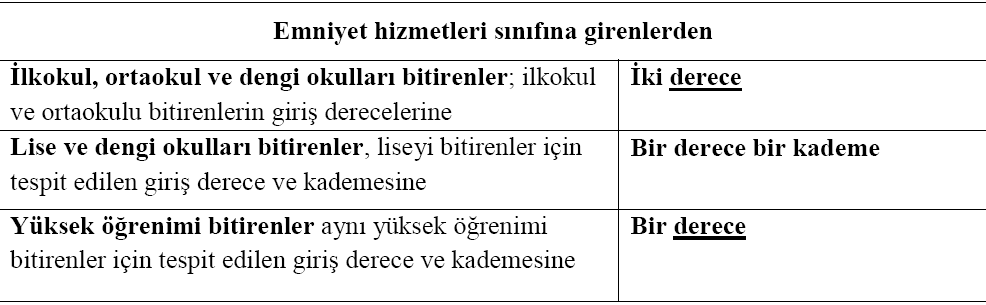 İlave edilmek suretiyle bulunacak derece ve kademelerden hizmete alınırlar. 
Buradaki ilaveler: 
İlkokul mezunları için 15/1, 
Ortaokul ve dengi okul mezunları için 14/2, 
Lise ve dengi okul mezunları için 13/3  esas alınarak yapılacak, 
Yüksekokul mezunları için ise kendi başlangıç derece ve kademesine 1 derece ilave edilecek.
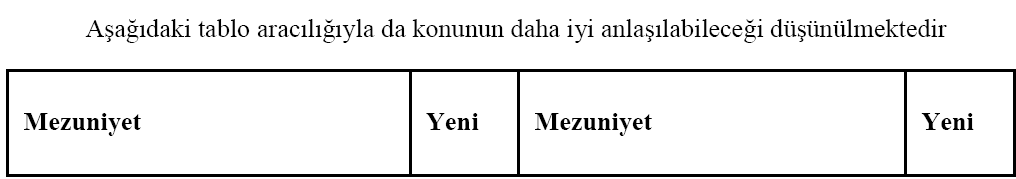 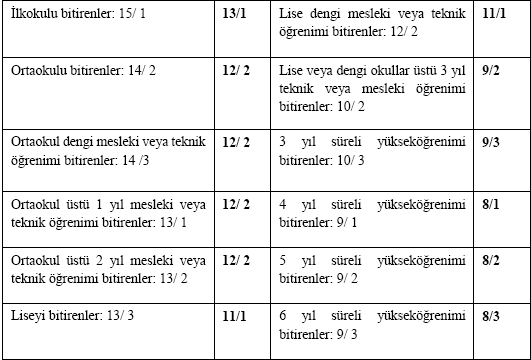 SORU 
Yardımcı hizmetler sınıfından, emniyet hizmetleri sınıfına aktarılan çarşı ve mahalle bekçileri 657 sayılı Kanunun 36/A-8-a maddesi hükümlerinden faydalanabilirler mi? 
CEVAP 
Danıştay’a göre; 657 sayılı Kanunun memuriyete giriş derece ve kademelerini belirleyen hükümlerinin yalnız memurluğa ilk girişte uygulanacağını kabul etmek, belirli niteliği girişte taşıyanlarla bu niteliği sonradan kazanalar arasında bir eşitsizlik ve haksız uygulamaya yol açacağı ve böyle bir uygulamanın hukuk sistemimizin temel ilkelerinden olan kanun önünde eşitlik ilkesine de aykırı olacağı belirtilmiştir. 
Bundan dolayı; yardımcı hizmetler sınıfından, emniyet hizmetleri sınıfına aktarılan çarşı ve mahalle bekçileri hakkında 657 sayılı Kanunun 36/A-8-a maddesi hükümlerinin uygulanabileceği düşünülmektedir. (DPB 06/06/2008-10550) 
36/A-8-b 
Burada da yine sınıf belirtilmesi durumu söz konusudur.
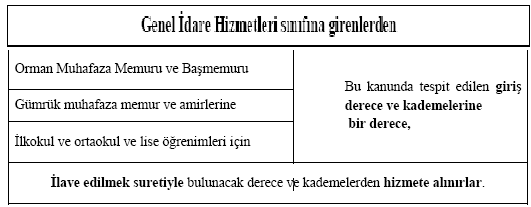 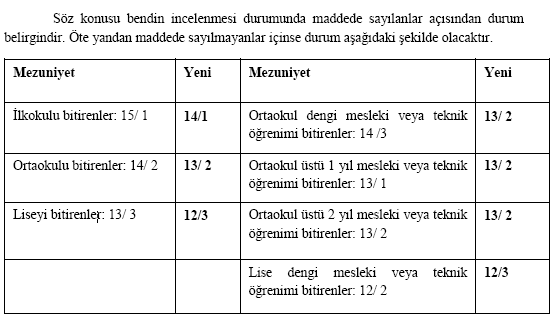 36/A-8-c 
Burada öğrenim düzeyi belirtilmemiş o yüzden her öğrenim düzeyi için bir derece uygulanır. 
-Mesleki öğrenim veya kurs görmek ve özel yarışma sınavını başarmak suretiyle 
- Atanacak Cumhuriyet Senatosu ve Millet Meclisi 
- Tutanak Müdürlüğü stenograflarına 
- Öğrenim giriş derece ve kademelerine 
- Bir derece 
İlave edilmek suretiyle bulunacak derece ve kademelerden hizmete alınırlar. 

NOT: 36/A maddesinin 4, 6/b, 7/a,b, 8/c ve 12/a,b bentleri gereğince niteliklerinde değişiklik meydana getiren eğitimleri nedeniyle yararlandıkları derece yükselmesi veya kademe ilerlemesi, görev unvanı ve öğrenim durumu itibariyle yükselinebilecek dereceyi aşmamak ve boş kadro bulunmak koşuluyla ilave edilecek ancak anılan maddenin 2, 3, 4 ve inci bentleri nedeniyle 1 derece ilavesinin bir defadan fazla uygulanması ise mümkün olmayacaktır. 
2182 sayılı Kanun veya 458 sayılı KHK uyarınca verilen 1 derece yükselmesi,ise kadro şartı aranmaksızın ayrıca uygulanacaktır.
36/A-9 
Bu bent yüksek öğrenim üstü eğitim alanların durumunu düzenlemektedir. Buna göre; mastır derecesi almış olanlar, lisansüstü ihtisas sertifikası alanlar, tıpta uzmanlık belgesi alanlar ve meslekleri ile ilgili öğrenim dallarında doktora yapanlara verilecek ilave derece/kademe bu bent hükümlerine göre belirlenecektir. 
Bu hüküm ile gerek memuriyetten önce gerekse memuriyetleri sırasında lisansüstü (tezli veya tezsiz ayrımı yapılmaksızın) öğrenim görenlerin bu öğrenimlerinin kademe ilerlemesi veya derece yükselmesi verilmek suretiyle değerlendirilmesi öngörülmektedir. 
2547 sayılı Yükseköğretim Kanununun tanımlar başlıklı 3. maddesinin (t) fıkrasında; Lisans Üstü Öğrenim: “Yüksek lisans, doktora, tıpta uzmanlık ve sanatta yeterlik eğitimini kapsar.” şeklinde tanımlanmıştır. Görüldüğü gibi Lisansüstü öğretim dört kademeye ayrılmıştır. 
(1) Yüksek Lisans: (Bilim uzmanlığı, yüksek mühendislik, yüksek mimarlık, mastır): Bir lisans öğretimine dayalı, eğitim-öğretim ve araştırmanın sonuçlarını ortaya koymayı amaçlayan bir yükseköğretimdir. 
(2) Doktora: Lisansa dayalı en az altı veya yüksek lisans veya eczacılık veya fen fakültesi mezunlarınca Sağlık ve Sosyal Yardım Bakanlığı tarafından düzenlenen esaslara göre bir laboratuar dalında kazanılan uzmanlığa dayalı en az dört yarıyıllık programı kapsayan ve orijinal bir araştırmanın sonuçlarını ortaya koymayı amaçlayan bir yükseköğretimdir. 
(3) Tıpta Uzmanlık: Sağlık ve Sosyal Yardım Bakanlığı tarafından düzenlenen esaslara göre yürütülen ve tıp doktorlarına belirli alanlarda özel yetenek ve yetki sağlamayı amaçlayan bir yükseköğretimdir. 
(4) Sanatta Yeterlik: Lisansa dayalı en az altı, yüksek lisansa dayalı en az dört yarıyıllık programı kapsayan ve orijinal bir sanat eserinin ortaya konulmasını, müzik ve sahne sanatlarında ise üstün bir uygulama ve yaratıcılığı amaçlayan doktora düzeyinde lisansüstü bir yükseköğretim eşdeğeridir.
Anılan hükmün uygulamasında dikkat edilecek iki husus ortaya çıkmaktadır. 
Birincisi, yüksek mühendislik ve yüksek mimarlık, lisansüstü öğrenimin kademelerinden olan “yüksek lisans” kapsamında sayılmıştır. Dolayısıyla sorun, yüksek mühendis veya yüksek mimar öğrenimlerinin bu kapsamda değerlendirilip değerlendirilmeyeceğidir. 
Hatırlanacağı üzere, 36. maddenin (A) fıkrasının 2. ve 3. bentleri ile ilgili olarak yapılan açıklamalarımızda, yüksek mühendis ve yüksek mimar sıfatını almış olanların hangi hizmet sınıfında görev yaparlarsa yapsınlar öğrenimlerine göre belirlenen giriş derece ve kademelerine bir derece ilâve edileceği belirtilmiştir. 5 yıl süreli yükseköğretim kurumu mezunlarının giriş derece ve kademeleri 9. derecenin 2. kademesi olarak belirlendiğine göre bu derece ve kademeye mühendislik ve mimarlık fakültelerinden yüksek mühendis veya yüksek mimar sıfatını alarak mezun olanlar için hangi hizmet sınıfında görev yaparlarsa yapsınlar bir derece ilâve edilerek giriş derece ve kademesi 8. derecenin 2. kademesi olarak uygulanacaktır. Dolayısıyla yüksek mimar ve yüksek mühendislik bu bentler kapsamında değerlendirildiği ve aynı sebebin mükerrer değerlendirilemeyeceği ilkesi dikkate alınarak bu durum ayrıca 9. bent kapsamında değerlendirilmeyecektir. 
Bu çerçevede, Yüksek Lisans öğrenimine bağlı olarak bir kademe ilerlemesinden yararlandırılanların ikinci Yüksek Lisans öğrenimi nedeniyle aynı fıkra hükmünden yararlandırılması mümkün olamamaktadır. 
İkincisi, hükmün ikinci paragrafında mastır öğrenimi sebebiyle bir kademe ilerlemesinden yararlandıktan sonra doktora öğrenimini tamamlayanlara bir derece yükselmesi değil, iki kademe ilerlemesi verileceğidir. 
Böylece, mastır öğreniminden sonra bir kademe ilerlemesinden yararlanmaksızın doktora öğrenimini tamamlayanlar (genelde memuriyetleri öncesinde ya da memuriyetten ayrılarak bu öğrenimi görenler) ile mastır öğrenimi sebebiyle öncelikle bir kademe ilerlemesinden yararlananlar arasındaki denge korunmuştur.
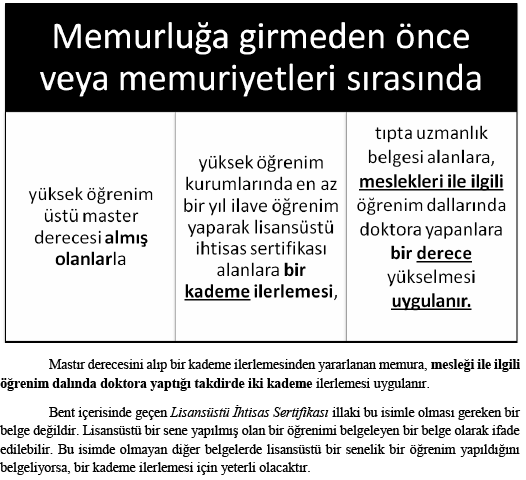 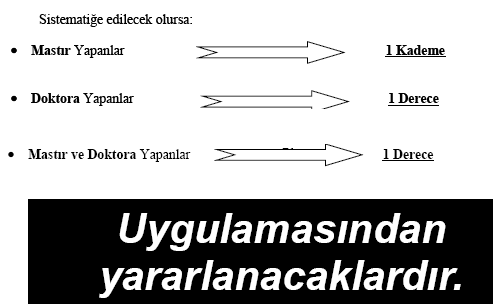 SORU 
Hukuk fakültesini bitirdikten sonra mastır yapmış bir memur daha sonra hukuk doktorasını yaparsa, bu memurun intibakı nasıl yapılacaktır? 
CEVAP 
 Memur 4 yıllık yükseköğrenimi bitirdiği için 9/1 den göreve başlar. 
 Mastır yapmış olduğundan dolayı bir kademe ilerlemesinden yararlanır ve 9/2 olur. 
 Ayrıca mesleği ile ilgili doktora yapmıştır. Ancak master dolayısıyla bir kademe ilerlemesinden faydalandığı için hakkında iki kademe ilerlemesi uygulanır ve 8/1 olur. 
SORU 
Tıpta uzmanlık belgesi aldığından bir derece yükselmesi uygulanan bir kişiye, 
Mesleğiyle ilgili öğrenim dalında doktora yapması halinde, 657 sayılı Kanunun 36. maddesinin (A) bendinin 9. fıkrası hükmünden yararlanabilir mi? 
CEVAP 
 Daha önce tıpta uzmanlık belgesi aldığından bir derece yükselmesi uygulanan ilgiliye, 
 Bu defa da mesleğiyle ilgili öğrenim dalında doktora yapmış olması sebebiyle 657 sayılı Kanunun 36 ncı maddesinin (A) bendinin 9. fıkrası hükmünden yararlandırılarak 
 Bir derece verilmesinin uygun olacağı mütalaa edilmektedir. (DPB, 25.11.2004, 22102)
SORU 
6 yıllık tıp fakültesi mezunu bir kimse Tıpta Uzmanlığını tamamladıktan sonra ayrıca mesleği ile ilgili doktora eğitimini tamamlarsa, bu memurun intibakı nasıl yapılacaktır? 
CEVAP 
Öğrenim durumuna göre 9/3 ten göreve başlar. 
36/A-5 dolayısıyla bir derece alır ve 8/3 olur. 
Tıpta Uzmanlık belgesi aldığından 36/A-9 sayesinde bir derece alır ve 7/3 olur. 
Mesleği ile ilgili doktora yapmış olduğundan dolayı bir derece daha verilmek suretiyle 6/3 ten göreve başlatılır. 


DPB GÖRÜŞÜ: 
ÖZET: İki ayrı dalda aynı düzeyde lisansüstü öğrenim yapan memura 657 sayılı Devlet Memurları Kanunu’nun 36/A-9 maddesine istinaden ikinci kez kademe ilerlemesi verilemeyeceğine ilişkin… 
Bu itibarla, bir veya birden fazla dalda olduğuna bakılmaksızın yapılan lisans üstü öğrenim için bir kademe ilerlemesi uygulanması gerekmekte olup, ilgili personele iki ayrı dalda aynı düzeyde lisans üstü öğrenim görmüş olması sebebiyle, 657 sayılı Devlet Memurları Kanunu’nun 36/A-9 maddesine istinaden ikinci kez kademe ilerlemesi verilmesinin mümkün olmadığı mütalaa edilmektedir.
Bakanlığınızda görev yapan personel hakkında 657 sayılı Devlet Memurları Kanunu’nun 36/A-9 maddesi gereğince daha önce bir kademe ilerlemesi uygulandığı, 2. yüksek lisansını tamamlayan söz konusu personelin mezkûr kanunun 36/A-9 maddesi hükmünden ikinci kez yararlanıp yararlanamayacağı hususunda görüş talep eden ilgi yazı ve ekleri incelenmiştir. 
Bilindiği üzere, 657 sayılı Devlet Memurları Kanununun 36 ncı maddesinin “Ortak Hükümler” başlıklı bölümünün (A) bendinin 9. fıkrasında; “Memurluğa girmeden önce veya memuriyetleri sırasında yüksek öğrenim üstü master derecesi almış olanlarla yüksek öğrenim kurumlarında en az bir yıl ilave öğrenim yaparak lisansüstü ihtisas sertifikası alanlara bir kademe ilerlemesi, tıpta uzmanlık belgesi alanlara, meslekleri ile ilgili öğrenim dallarında doktora yapanlara bir derece yükselmesi uygulanır. 74 
Mastır derecesini alıp bir kademe ilerlemesinden yararlanan memura, mesleği ile ilgili öğrenim dallarında doktora yaptığı takdirde iki kademe ilerlemesi uygulanır.” hükmü yer almaktadır. Bu hüküm ile lisansüstü öğrenim görenlere bir kademe ilerlemesi uygulanması öngörülmüş olup, aynı düzeyde birden fazla dalda lisansüstü öğrenim görülmesi halinde bunların her biri için ayrı ayrı kademe ilerlemesi uygulanması amaçlanmamaktadır. 
Bu itibarla, bir veya birden fazla dalda olduğuna bakılmaksızın yapılan lisansüstü öğrenim için bir kademe ilerlemesi uygulanması gerekmekte olup, ilgili personele iki ayrı dalda aynı düzeyde lisansüstü öğrenim görmüş olması sebebiyle, 657 sayılı Devlet Memurları Kanunu’nun 36/A-9 maddesine istinaden ikinci kez kademe ilerlemesi verilmesinin mümkün olmadığı mütalaa edilmektedir. (03.09.2008- 16029)
36/A-10 
Bu bentte doktora üstü üniversite doçentliği hususu düzenlenmektedir. Buna göre: 
Doktora üstü üniversite doçentliği unvanını  üniversitede görevli iken kazananlara bir derece ilerlemesi uygulanır. 
Diğer memuriyetlerde iken bu unvanı kazananlara iki kademe ilerlemesi uygulanır. 
Bent uygulamasının genel olarak kamu personeli açısından toplu olarak gösterimi aşağıdaki tablodadır.
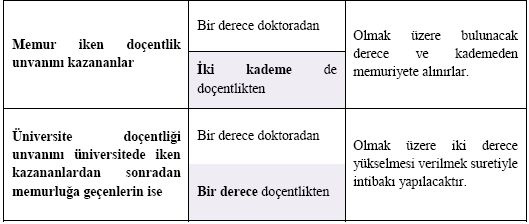 SORU 
36/A-10 hükmü üniversitelerde görevli araştırma görevlileri hakkında da uygulanabilir mi? 
CEVAP 
36/A-10 hükmü yalnızca 657 Sayılı kanun kapsamında olanlara uygulanır. Üniversite doçentliği unvanını kazanan araştırma görevlileri hakkında uygulanmaz. (SGKK, 08.03.1979 3982/2)
36/A-11 
Bu bent kısaca kamuda kariyer meslekler olarak adlandırılan kadrolar için getirilmiş ilave derece uygulamasıdır. Söz konusu madde hükmünde yer alan ilave dereceden yararlanabilmek için: 
Mesleğe özel yarışma sınavına tabi tutulmak suretiyle alınma, 
Başbakanlık, Bakanlık, Müsteşarlık ve bağımsız genel müdürlükler müfettiş yardımcıları ile… (Madde içerisinde sayılan mesleklerden birinde çalışıyor olmak şarttır.) 
Özel yeterlik sınavı yönetmeliklerine göre yapılacak yeterlik sınavlarında başarı göstermek, 
Müfettişliğe, Kaymakamlığa, Kamu Denetçiliği Kurumu Uzmanlığına, Başbakanlık Uzmanlığına… (Maddenin devamında sayılan mesleklerden birine yeterlik almak.) Suretiyle atanma şarttır. 
Bu kişilere atanmaları sırasında ve bir defaya mahsus olmak üzere haklarında ayrıca bir derece yükselmesi uygulanır. 
Madde içerisinde yer alan kadrolar yasal bir düzenleme olmaksızın yorum yoluyla genişletilemez. Ayrıca kişilerin; her halde mesleğe özel yarışma sınavı ile girmesi ve yapılacak yeterlik sınavı sonrasında yardımcılık veya stajyerliklerinin kalkması gerekmektedir. 
SORU 
5436 sayılı Kanunun Geçici 2. maddesi uyarınca yapılan sınavda başarı göstererek Mali Hizmetler Uzmanı kadrolarına atamaları yapılanlar hakkında, 657 sayılı Kanununun 36. maddesinin “Ortak Hükümler” Bölümünün (A) bendinin (11) numaralı fıkrası uygulanabilir mi? 
CEVAP 
5436 sayılı Kanunun Geçici 2. maddesi uyarınca yapılan sınavda başarı göstererek Mali Hizmetler Uzmanı kadrolarına atamaları yapılanlar hakkında, 657 sayılı Kanununun 36/A-11 ile aynı Kanunun Ek Geçici 28. maddesi (1975 ten önce bu unvanları kazananlar) ve 318 Sayılı KHK Geçici 1. maddesi (Şartlara haiz olmayanlara; ilgili hükümlerce) uyarınca bir derece yükselmesinin uygulanması imkanı bulunmadığı düşünülmekle birlikte, konunun bu husustaki yargı kararları doğrultusunda değerlendirilmesi gerekmektedir.(DPB, 26/06/2008 11280)
36/A-12-a 
Memuriyete girmeden önce veya memurlukları sırasında Ortaokul ve dengi veya lise ve dengi öğrenim üzerine Hizmet içi eğitim sayılmayan ve Öğrenim süreleri en az aralıksız1 veya 2 öğrenim yılı olan ve Kurumlarınca açılan mesleki kursları bitirenler hakkında;
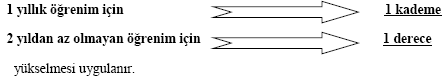 SORU 
Polis Okulu Mesleki Temel Eğitim Sertifikasına sahip olan personelin, 657 sayılı Devlet Memurları Kanununun 36/A-12-a maddesi uyarınca, polis okulunda görmüş olduğu eğitimin bir öğretim yılı olarak kabul edilen süreden az olmaması ve bahsi geçen hükümden daha önce yararlanmamış olması halinde bir kademe ilerlemesinden faydalandırılabilir mi? 
CEVAP 
Söz konusu bent “…hizmet içi eğitim sayılmayan ve öğrenim süreleri en az aralıksız 1 veya 2 öğrenim yılı olan ve kurumlarınca açılan mesleki kursları bitirenler hakkında...” uygulanabilmektedir. 
Bu itibarla, polis okulunda görülmüş olan eğitimin bir öğretim yılı olarak kabul edilen süreden az olmaması ve bahsi geçen hükümden daha önce yararlanmamış olması halinde personel hakkında yukarıda yer verilen madde çerçevesinde işlem yapılabileceği değerlendirilmektedir. (DPB, 27.01.2003)
36/A-12-b 
Lise ve dengi okulları bitirdikten sonra Memurlukları sırasında Milli Eğitim Bakanlığınca belli edilen ve Kurumlarınca düzenlenen bir yıl süreli mesleki hizmet içi eğitim kurslarını tamamlayanların bulundukları derece ve kademelere bir kademe ilave edilir. 
Eğitimin hizmet içi eğitim sayılabilmesi için usulüne uygun hazırlanmış hizmet içi eğitim yönetmeliğinin bulunması ve bu yönetmelikte söz konusu kurs ya da okullara katılmanın hizmet içi eğitim niteliğinde olduğunun açıkça belirtilmesi gerekir. (SGKK, 12.04.1984 4372/1) 

36/A-12-c 
Bu bent hükmü TODAİE den mezun olacaklara yapılacak kademe ilerlemesini düzenlemek için getirilmiştir. Buna göre:  
 Memuriyetleri sırasında 
 Türkiye ve Ortadoğu Amme İdaresi Enstitüsünü bitirenlere 
 Her başarılı öğrenim yılı için 
 Öğrenim süreleri kadar 
 (2 yılı geçmemek şartıyla) 
 Her yıl için bir kademe ilerlemesi uygulanır.
SORU 
Türkiye ve Orta Doğu Amme İdaresi Enstitüsü tarafından düzenlenen “Tezli” ve “Tezsiz” Yüksek Lisans Programı bitiren personelin 657 sayılı Kanununun 36/A-12-c maddesine göre kademe ilerlemesinin nasıl yapılacaktır? 
CEVAP 
TODAİE Lisansüstü Öğretim Yönetmeliğine göre her iki programın normal öğrenim süresinin iki öğretim yılı olduğu, başarılı olamayan öğrencilere bir öğretim yılı ek süre tanındığı, programları bitirenlere “Tezli” veya “Tezsiz” ibareli mezuniyet diploması verildiği ve katılımcıların mezun sıfatıyla söz konusu diplomayı alabilmek için en az iki öğretim yılında başarılı olmaları gerektiği anlaşılmaktadır. 
Bu sebeple, “Tezli” veya “Tezsiz” ibareli “Yüksek Lisans Diploması” öğrenim süreleri ile ilgili olup, bunları ibraz edenler hakkında yasada belirtildiği şekilde işlem yapılması gerektiği değerlendirilmektedir. (DPB, 12/08/2008- 15423 ) 
SORU 
Yüksek Lisans nedeniyle faydalanılabilecek 36-A/9 hükmü ile TODAİE’ye dair 36-A/12-c hükmü birlikte uygulanabilir mi? Yani her ikisini de bitiren memur iki ayrı kademeden de birlikte yararlanabilir mi? 
CEVAP 
657 sayılı Devlet Memurları Kanununa tabi personel açısından; ayrı ayrı düzenlemeler oldukları bir başka ifadeyle farklı maddelerde düzenlenmiş oldukları için faydalanılabilir.
İNTİBAK 
İntibak 657 sayılı Kanun açısından bir terim olarak Bir üst öğrenimi bitiren memurların mevcut derece ve kademelerinin yeni öğrenim durumuna uyarlanması olarak tarif edilebilir. 657 sayılı Kanun’da intibak müessesesi 36/A-12-d bendinde düzenlenmiştir. Söz konusu bentte aynen:  
“Memuriyette iken veya memuriyetten ayrılarak (87. maddeye tâbi kurumlarda çalışanlar dahil) üst öğrenimi bitirenler, aynı üst öğrenimi tahsile ara vermeden başlayan ve normal süresi içinde bitirdikten sonra memuriyete giren emsallerinin ulaştıkları derece ve kademeyi aşmamak kaydıyla, bitirdikleri üst öğrenimin giriş derece ve kademesine memuriyette geçirdikleri başarılı hizmet sürelerinin tamamı her yıl bir kademe, her üç yıl bir derece hesabıyla ilave edilmek suretiyle bulunacak derece ve kademeye yükseltilirler.” hükmüne yer verilmiştir. Önemi nedeniyle madde metnine unsurlarına ayırarak bakacak olursak; 
 Memuriyette iken veya memuriyetten ayrılarak   (87. maddeye tâbi kurumlarda çalışanlar dahil)  üst öğrenimi bitirenler, 
 Aynı üst öğrenimi tahsile ara vermeden başlayan ve 
 Normal süresi içinde bitirdikten sonra 
 Memuriyete giren emsallerinin ulaştıkları 
 Derece ve kademeyi aşmamak kaydıyla, 
 Bitirdikleri üst öğrenimin giriş derece ve kademesine 
 Memuriyette geçirdikleri başarılı hizmet sürelerinin tamamı 
 Her yıl bir kademe, her üç yıl bir derece hesabıyla ilave edilmek suretiyle 
 Bulunacak derece ve kademeye yükseltilirler.
657 sayılı Kanun /İkinci görev yasağı:
Madde 87 – (Değişik: 30/5/1974 – KHK-12; Değiştirilerek kabul: 15/5/1975 - 1897/1 md.) Memurlara; 
a)Bu Kanuna tabi kurumlarda, 
b) Sermayesinin tamamı Devlet tarafından verilmek suretiyle kurulan iktisadi kurumlar ile sermayesinin yarısından fazlası Devlete ait bankalarda, 
c) Özel kanunlarla veya Cu m h u r b a şka n lığı ka r a r n a m e le r iy le kurulan banka ve kuruluşlarda, 
ç) Yukarıdaki bentlerde yazılı idare, kuruluş ve bankalar tarafından sermayelerinin yarısından fazlasına katılmak suretiyle kurulan kuruluşlarla bunların aynı oranda katılmaları ile vücut bulan kurumlarda, İkinci görev verilemez; bu kurumlardan her ne ad ile olursa olsun para ödenemez ve yarar sağlanamaz. 
Ancak, bu Kanunun memurlara ikinci görev verilmesini öngören hükümleri ile hakem, tasfiye memuru ve bilirkişilere takdir olunan İl Genel Meclisi ve İl Daimi Encümeni başkanları, özel kanunlarla veya Cumhurbaşkanlığı kararnameleriyle kurulan ve asli görevlerinin devamı niteliğinde olmayan çeşitli kurul, komisyon,heyet ve jüri çalışmalarına, Üniversiteler, Akademiler, Türkiye ve Orta - Doğu Amme İdaresi Enstitüsü ve özel kanunlarla veya Cumhurbaşkanlığı kararnameleriyle kurulan araştırma kurumları tarafından idareyle ilgili olarak yapılan inceleme ve araştırma çalışmalarına katılanlar için özel kanunlarınca gösterilen veya bu kanunlara dayanılarak tespit edilen ücretlerin ödenmesine ilişkin hükümler saklıdır.
	Emsal; intibakı yapılacak bir memurun ilk memuriyete başladığı tarihte, üst öğrenime başlayan ve normal süresi içinde bu üst öğrenimi bitirerek memuriyete giren kimse olarak tanımlamıştır.
Madde içerisinde yer alan üst öğrenim kavramına bakmakta yarar vardır. Üst Öğrenim daha farklı olarak da tanımlanabilir, ancak Danıştay 5. Dairesine göre, lise öğrenimi ortaokula, yüksekokul liseye, fakülte öğrenimi yüksekokullara göre üst öğrenimdir. 
Emsal; intibakı yapılacak bir memurun ilk memuriyete başladığı tarihte, üst öğrenime başlayan ve normal süresi içinde bu üst öğrenimi bitirerek memuriyete giren kimse olarak tanımlamıştır. 
Yasa koyucu 12/d bendi ile yapılacak intibakta ilgilinin son ve bir öncekine göre üst öğrenim niteliğindeki öğrenimin dikkate alınmasını istemiştir. Yani kişi intibak yapılmasını gerektiren her durumda ilk mezuniyeti değil en son öğrenim durumuna göre işleme tabi tutulacaktır. 
Yine madde içerisinde yer alan ve emsal kavramına da bakmak gerekir. Buna göre 12/d fıkra hükmüne göre Emsal: 
Bu maddeye göre intibakı yapılacak bir memurun 
İlk memuriyete başladığı tarihte,
Üst öğrenime başlayan ve 
Normal süresi içinde bu üst öğrenimi bitirerek 
Memuriyete giren kimse 
olarak tanımlamıştır.
ÖĞRENİM DURUMU BİRDEN FAZLA DEĞİŞEN MEMURUN EMSALİ 
Memuriyette iken öğrenim durumu birden fazla değişen memurların emsal tespitinde memuriyete ilk girişteki öğrenimleri esas alınmak suretiyle emsal tespiti yapılacaktır. 

İNTİBAK UYGULAMASININ ESASLARI 
İntibak uygulamasının öne çıkan ve dikkat edilmesi gereken bazı hususlar aşağıdaki şekilde sıralanabilir. 
 Aynı üst öğrenimi tahsile ara vermeden başlayan ve normal süresi içinde bitirdikten sonra memuriyete giren emsallerinin ulaştıkları derece ve 
kademeyi aşamazlar, 
 Üst öğrenimin giriş derece ve kademesine memuriyette geçirdikleri başarılı hizmet sürelerinin tamamı her yıl bir kademe her üç yıl bir derece hesabıyla ilave edilmek suretiyle bulunacak derece ve kademeye yükseltilmesi, 
 657 sayılı Kanunun 36 maddesinde sınıflar ve öğrenim durumları itibariyle belirlenen giriş ve yükselebilecek derece ve kademelerin aşılmaması. 
NOT: OLUMSUZ SİCİL ALINAN YILLAR BİR BAŞKA İFADEYLE BAŞARISIZ YILLAR 12/D YE GÖRE YAPILACAK İNTİBAKTA DÜŞÜLMELİDİR. (DANIŞTAY 5. DAİRE E.1990/2869, K.1994/1559)
İNTİBAKTA DEĞERLENDİRİLECEK HİZMET SÜRELERİ 
İntibak uygulamasında değerlendirilecek hizmet süreleri ise aşağıdaki şekilde sıralanabilir. 
 657 sayılı Kanun’a tabi olarak memuriyet statüsünde başarılı geçen hizmet süreleri, 
 657 sayılı Kanun uyarınca memuriyet hizmetinden sayılan süreler, 
- Askerlik süresi
-657 sayılı Kanun’un 36. maddesinin (C) bendi ve diğer maddeleri uyarınca memuriyet hizmetinden sayılan hizmetler, 
 Özel kanun hükümleri uyarınca memuriyetten sayılmış hizmetler. 
Öte yandan memuriyette alınan cezaların intibakta nasıl değerlendirileceği ise ayrı bir tartışma konusu olup; Kıdeme tesir eden cezaların da 12/d uyarınca yapılan intibakta göz önünde bulundurulması gerekmektedir. Çünkü 12/d de “memuriyette geçirdikleri başarılı hizmet sürelerinin tamamı” denmektedir. 
Bu nedenle memurun hizmetinden bu cezalara tekabül eden süreler düşülür 
Ancak emsal hesabında bu cezalar dikkate alınmaz yani hizmet süresinden düşülmez.
İNTİBAKIN YAPILABİLME ŞARTLARI 
657 sayılı Kanun’a göre intibak işleminin yapılabilmesi için gerekli olan bir takım şartlar vardır. Dolayısıyla vaki bir intibak için bu şartların gerçekleşmesi gerekmektedir. Bu şartlar ise: 
 Devlet memuru olmak. 
 Üst öğrenimin bitirilmesi. 
 Üst öğrenimin memuriyette iken veya memuriyetten ayrılarak bitirilmesi. 
 Memuriyette geçen hizmet başarılı olarak geçmiş olacak. 
 Her yıl bir kademe, her üç yıl bir derece olarak değerlendirilecek. 
 Öğrenim durumu itibariyle yükselinebilecek tavan aşılmayacak. 
 Değerlendirme sonucu emsalin derece/kademesi geçilmeyecek. 
SORU 
İntibak işlemi ne zaman yapılır? 
CEVAP 
İntibak, Devlet memurunun diplomasını veya bitirme belgesini idareye verdiği tarihin esas alınması suretiyle yapılmalıdır. İntibakın yapılma zamanı için; Devlet memurunun diplomasını veya bitirme belgesini idareye verdiği tarihin esas alınması gerekmektedir. 
Kişi belgeyi 1 yıl sonra verirse intibak işlemi o tarih itibari ile yapılır, bu durum memura geriye dönük bir mali hak oluşturmaz. 
Diploma veya belgenin bir dilekçe ile idareye intikali esastır. 
Bu sebeple intibak işlemi dilekçe tarihi itibari ile hak doğurmaktadır. 
Diğer yandan yargı kararları bu konuda genellikle memurun lehine olmaktadır. İdare mahkemeleri çoğunlukla, diplomanın çok sonraki bir tarihte verilmesine rağmen, dilekçenin verildiği tarihi değil, mezuniyet tarihinin baz alınması yönünde kararlar vermektedir.
İNTİBAK UYGULAMASINDA EMSALİN MEZUNİYET TARİHİ 
İntibakın yapılması sırasında devlet memurunun memuriyete giriş tarihi ve öğrenim bilgilerine göre belirlenecek olan Emsalin mezuniyet tarihi 142 No’lu Devlet Memurları Kanunu Genel Tebliği ile belirlenmiştir. Buna göre; Memuriyette iken veya memuriyetten ayrılarak üst öğrenimi bitiren personel hakkında 657 sayılı Kanunun 36/A-12/d maddesi uyarınca yapılacak intibaklarda emsalin okulu bitiriş tarihi olarak Orta öğrenimi bitirenlerde 30 Haziran tarihi, yüksekokulu bitirenlerde 31 Temmuz tarihi esas alınarak işlem yapılması gerekmektedir. Tarihlerin önemini vurgulamak açısından aşağıdaki şekil faydalı olacaktır.
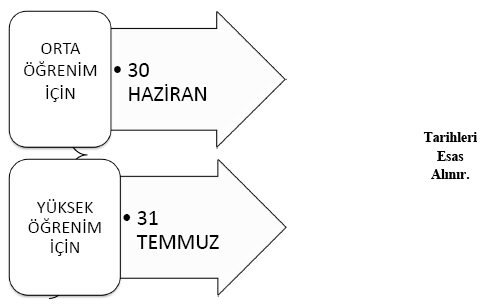 İntibak sırasında memurun almış olduğu kıdeme tesir eden cezalar memurun hizmet süresinden düşülürken emsalin hizmet süresi hesabında bu cezalar dikkate alınmaz yani emsalin hizmet süresinden düşülmez.
SORU 
Aday memura intibak işlemi yapılır mı? 
CEVAP 
657 sayılı Kanunun 158/2 “Aday memurlara, asaletleri tasdik edilinceye kadar kademe ilerlemesi uygulanmaz.” ve 159. maddesinde “Adaylık süresi sonunda bu Kanun hükümlerine göre asıl memurluğa atananların adaylıkta geçirdikleri süreler, kademe ilerlemelerinde ve derece yükselmelerinde değerlendirilir.” hükümleri yer almaktadır. 
Devlet Memurları kanunun 36. maddesinde düzenlenen intibak hükmünün aday memura uygulanmayacağı yönünde düzeleme olmamakla birlikte 158. ve 159. maddeler birlikte değerlendirildiğinde aday memurun kademe ilerlemesi ve derece yükselmesi işlemi doğuracak intibakının adaylık sonuna bırakılabileceği söylenebilir. 
SORU 
Daha önce ön lisans ve lisans mezunu olduğu halde sağlık meslek lisesi mezunu olarak atanan personele yüksekokul diploması dikkate alınarak intibak yapılabilir mi? 
CEVAP 
Bir alt öğrenimli olarak girilen ve kazanılan sınav sonucu veya kurumların kendi iç mevzuatlarına göre atanan ilgililerin bitirdiği bir üst öğrenimden dolayı intibakının yapılabilmesi için üst öğrenimi memuriyette iken veya memuriyetten ayrılarak bitirmesi gerekmekte olup, memuriyete girmeden önce bitirilmiş olan üst öğrenim sebebiyle intibak yapılamayacağı. (DPB, 02/05/2008-7910)
İNTİBAK UYGULAMASINDA KADRO ŞARTI 
İntibak uygulaması esasen memuriyette iken veya memuriyetten ayrılarak üst öğrenimi bitirenlerin, aynı üst öğrenimi tahsile ara vermeden başlayan ve normal süresi içinde bitirdikten sonra memuriyete giren emsallerinin ulaştıkları derece ve kademeyi aşmamak kaydıyla, bitirdikleri üst öğrenimin giriş derece ve kademesine memuriyette geçirdikleri başarılı hizmet sürelerinin tamamı her yıl bir kademe her üç yıl bir derece hesabıyla ilave edilmek suretiyle bulunacak derece ve kademeye yükseltilmesi olup bu bakımdan söz konusu 12/d bendine göre yapılacak intibak işlemlerinde boş kadro şartı aranmamaktadır. 
Çünkü madde içerisinde “…bulunacak derece ve kademeye yükseltilirler.” denmektedir. 
Öte yandan ilgililerin intibak sonucunda getirildikleri derecelere uygun kadro verilmesi konusunda idare zorlanamayacaktır. 

NOT : Öğrenim durumları bir defadan fazla değişenler hakkında her öğrenim değişikliğinde 657/36/A-12-d hükmünün uygulanması gerektiği hakkında. (SGKK, 06.11.1978-3948/1)

İlgililerin bitirdikleri üst öğrenimin, bulundukları hizmet sınıfına girecek nitelikte olmaması durumunda da intibak yapılabilir.
İLAVE DERCE UYGULAMALARI 
Yasa koyucu çeşitli nedenlerle; belirli tarihlerde çıkarmış olduğu kanunlar vasıtasıyla kamu personeline, kazanılmış hak aylık derecelerinde dikkate alınmak üzere ilave derece verme yoluna gitmektedir. 
İlk kez 1979 yılında 2182 ve 2260 sayılı kanunlarla başlanılmış olan ilave derece uygulaması, yalnızca bu kanunların yürürlüğe girdiği tarihlerde görevde olanlar için uygulanabilmiş olup daha sonradan memuriyete girenlerinde benzer düzenlemelerden yararlanabilmeleri için de 1991 yılında 457, 458 ve 459 sayılı kanun hükmünde kararnameler ve 2005 yılında çıkarılmış bulunan 5289 Sayılı Memurlar ve Diğer Kamu Görevlilerine Bir Derece Verilmesi Hakkında Kanun ile devam edilmiştir. 
Bununla birlikte son olarak önceki uygulamalardan farklı bir yöntem izlemek suretiyle; kamu görevlilerinin geneline ve hizmet kollarına yönelik mali ve sosyal haklara ilişkin 2016 ve 2017 yıllarını kapsayan 3. Donem Toplu Sözleşme ile ilave derece verme yoluna gidilmiştir. 
2182 Sayılı Kanun 01.03.1979 Tarihinde Görevde Olan: 657 sayılı Kanun ve ek geçici maddelerine göre aylık alan personel (hâkim ve savcılar, KİT personeli ve Üniversite personeli dâhil) 
2260 Sayılı Kanun 01.03.1979 Tarihinde Görevde Olan: Türk Silahlı Kuvvetleri Personeli için. 
457 Sayılı KHK 15.10.1991 Tarihinde Görevde Olan: KİT Personeli ile ilgilidir. 
458 Sayılı KHK 15.10.1991 Tarihinde Görevde Olan: 657 sayılı Kanun ve ek geçici maddelerine göre aylık almakta olan personel ile 2802 sayılı Hâkimler ve Savcılar Kanunu ve 2914 sayılı Yükseköğretim Personel Kanunu’na tabi olanlar içindir. 
459 Sayılı KHK 15.10.1991 Tarihinde Görevde Olan: Türk Silahlı Kuvvetleri Personeli içindir. 
5289 Sayılı Kanun 15.01.2005 Tarihinde Görevde Olan: 457, 458 ve 459 Sayılı KHK’lar kapsamında belirtilen ancak bu maddelerden faydalanamamış olanlar içindir. 
 Kamu görevlilerinin geneline ve hizmet kollarına yönelik mali ve sosyal haklara ilişkin 2016 ve 2017 yıllarını kapsayan 3. Donem Toplu Sözleşme 15.01.2016 Tarihinde Görevde Olan: 2182 sayılı Kanun, 457, 458 ve 459 Sayılı KHK’lar ile 5289 sayılı Kanun gereğince bir dereceden faydalanamamış olanlar içindir.
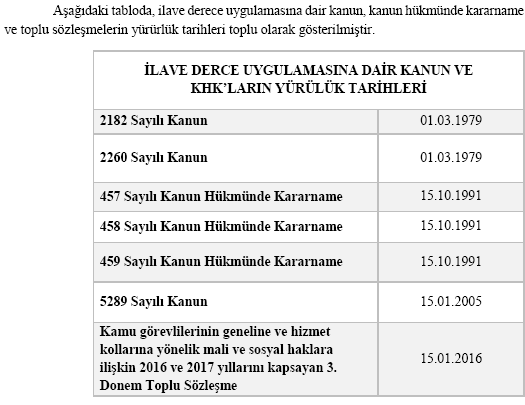 2182 SAYILI KANUN 
2182 sayılı Kanun’un 1. maddesinin ilk fıkrasında, kapsamı belirlenmiştir. Buna göre, 657 sayılı Kanuna ve Ek Geçici maddelerine göre aylık almakta olan personel (Yargıçlar, savcılar, KİT personeli gibi) bu Kanun ile getirilen olanaktan yararlanacaktır. 
Devlet Memurları Kanununda Üniversite ve Akademilerde görevli akademik personele ilişkin bir hüküm bulunmamakla birlikte, 1765 sayılı Üniversite Personel Kanununda, bu personelin yalnızca görev aylıkları saptandığından, buna karşılık kazanılmış hak aylıkları, Devlet Memurları Kanunu uyarınca belirlendiğinden, anılan personel de 2182 sayılı Kanun kapsamına girmektedir. 
Kanun’un yürürlük tarihinde görevde bulunan personelin yanı sıra, daha önce bu görevlerde bulunmaları nedeniyle emekli, adi malullük, vazife malullüğü aylığı almakta olanlar ile bu gibilerin dul ve yetimlerinden kendilerine aylık bağlananlar hakkında da bu Kanun hükümleri uygulanacaktır. 2182 sayılı Kanun’un 3. maddesinde belirtilmiş bulunan bu kişilerin emekliye ayrıldıkları tarih, durumlarını etkilemeyecektir.
Devlet memuru iken, Kanun’un yürürlüğe girdiği 1 Mart 1979 tarihinde askerlik görevini yapmakta olanlardan, askerlik görevlerinin bitiminde tekrar memuriyete dönenler, Kanun’da öngörülen olanaktan yararlanabileceklerdir. 
NOT: Bakanlığınıza… adayı olarak atanmadan önce muvazzaf askerlik hizmetini yedek subay olarak yerine getiren ve 15.01.2016 tarihi itibariyle yedek subaylığı devam eden ancak daha önce memuriyeti bulunmayan personelin, Kamu Görevlilerinin Geneline ve Hizmet Kollarına Yönelik Mali ve Sosyal Haklara İlişkin 2016 ve 2017 Yıllarını Kapsayan 3. Dönem Toplu Sözleşmenin "Kamu Görevlilerinin Geneline Yönelik Mali ve Sosyal Haklar" başlıklı ikinci kısmının 28 inci maddesi kapsamında ilave derece verilmesi uygulamasından yararlandırılmasının mümkün bulunmadığı değerlendirilmektedir.” (DPB 06.09.2016-5284)
2182 SAYILI KANUNUN UYGULANMASI 
2182 sayılı Kanun’un uygulanma biçimi 1. maddesinde gösterilmiş olup, buna göre Devlet Memurları Kanunu ve Ek Geçici Maddelerine göre aylık almakta olan personelin, bu yasaya göre belirlenmiş bulunan kazanılmış hak aylıkları; 
— Bir kez olmak üzere, 
— Öğrenim durumlarına ve buna göre yükselebilecekleri dereceye bakılmaksızın, - Kadro koşulu aranmaksızın, 
Bir üst derecenin aynı kademesine getirilecek ve alt derecede bulundukları son kademede geçirdikleri süre, bir üst derecedeki yeni kademede geçmiş sayılacaktır. 
Kanun kapsamına girenlerin yalnızca kazanılmış hak aylıklarının bir üst dereceye yükseltileceği öngörüldüğünden, işgal ettikleri kadro derecelerinde bir değişiklik olmayacak ve eski kadrolarında çalıştırılmaya devam olunacaklardır. 
Kanun uygulamasının bu genel ilkelere uygun olarak yürütülmesi gerekmekte olup, karşılaşılabilecek bazı özel durumlarda, aşağıda belirtildiği gibi işlem yapılması gerekmektedir. 
a) Kadro aylığı ile kazanılmış hak aylığı denk olanların kazanılmış hak aylıkları bir üst dereceye yükseltilecek ve kendilerine bir üst dereceden aylık ödenecektir. 
ÖRNEK: 1 - 5. dereceli kadroda, bu derecenin 3. kademesinden 8 aydır aylık almakta olan bir memurun kazanılmış hak aylığı, 4. derecenin 3. kademesine yükselecek ve bu kademede 8 ay hizmet görmüş sayılacaktır. Kadro derece ve unvanında ise bir değişiklik olmayacaktır. 
b) Kadro derecesi, kazanılmış hak derecesinin üstünde olanların kazanılmış hak aylıkları, bir üst dereceye getirilecek ve kadro aylığına ulaşmadığı takdirde, almakta oldukları aylıklarda bir artış olmayacaktır.
ÖRNEK: 2 - 657 sayılı Yasanın değişik 59 ya da 68. maddesinin (B) bendi uyarınca 4. dereceye atanmış olan ve kazanılmış hak aylığı on aydır 6. derecenin 3. kademesinde bulunan bir memurun bu aylığı, 5. derecenin 3. kademesine getirilerek bu kademede on ay kıdemli sayılacaktır. Söz konusu memurun almakta olduğu aylığı ise değişmeyecektir. 
ÖRNEK: 3 - Örnek 2 de olduğu gibi 4. dereceye atanmış bir memurun kazanılmış hak aylığı, 5. derecenin 3. kademesi ise, bu Kanun uyarınca 4. derecenin 3. kademesine yükseltilecek, 4. derecenin 1. kademesinden almakta olduğu aylıkta 4. derecenin 3. kademesine getirilecektir. 
c) Kadro derecesi, kazanılmış hak derecesinin altında bulunanların yalnız kazanılmış hak aylıkları bir derece yükseltilecek, kadro derecelerinde ise değişiklik yapılmayacaktır. 
ÖRNEK: 4 - İntibaklar nedeniyle kazanılmış hak derecesi ikinci derecenin 3. kademesine ulaşmış ve bu derece ve kademe üzerinden aylık almakta olan bir memur, 5. dereceli bir kadroda bulunuyor ise, kadrosu aynı kalmakla birlikte kazanılmış hak aylığı 1. derecenin 3. kademesine yükselecektir. 
d) Kendi istemleri ile kazanılmış hak derecelerinin altındaki kadrolara atananların kazanılmış hak aylıkları, bir üst dereceye yükseltilecektir. Bunların kadro derecelerinde bir değişiklik olmayacak ne atanan bir memurun kazanılmış hak aylığı, 6. derecenin 2. kademesine yükseltilecek, almakta olduğu aylık is 8. derecenin son kademesi üzerinden hesaplanacaktır. Yurt dışı kadrolara atananlar hakkında da aynı şekilde işlem yapılacaktır.
- Kadro derecesi ile kazanılmış hak aylık derecesi aynı olanların, 
- Kadro derecesi kazanılmış hak aylık derecesinin üstünde olanların, 
- Kadro derecesi ile kazanılmış hak aylık derecesinin altında olanların, 
Kadro dereceleri aynı kalır, sadece kazanılmış hak aylık dereceleri yükseltilir. 
ÖRNEK: 5 - Aylığını 6. derecenin 1. kademesi üzerinden almakta iken 74. maddede öngörüldüğü gibi ve 161. maddeye uygun olarak 9. derecenin 9. kademesine atanan memurun, kazanılmış hak aylığı bir derece yükseltilecek, almakta olduğu aylık ise değişmeyecektir. 
e) Birinci derecenin aylığını kazanılmış hak alarak alanların hangi kademede bulunduklarına bakılmaksızın kazanılmış hak aylıkları 1. derecenin son kademesine getirilecek ve bu kademe üzerinden kendilerine aylık ödenecektir. 
ÖRNEK: 6 – 1. derecenin 1., 2. ve 3. kademe aylığını kazanılmış hak olarak almakta bulunanların kazanılmış hak aylıkları ve dolayısıyla almakta oldukları aylıkları aynı derecenin son kademesine getirilecektir. 
f) Derecelerin son kademesinin aylığını kazanılmış hak olarak alanların aylıkları, bir üst derecenin son kademesine yükseltilecektir. Üst derecede daha az sayıda kademe bulunması durumu değiştirmeyecektir. 
ÖRNEK: 7 - 4., 3. ve 2. derecenin son kademe aylığını ,kazanılmış hak olarak almakta bulunanlar, bir üst derecedeki, sırası ile 3., 2. ve 1. derecenin son kademesi üzerinden aylık alacaklardır. 
g) Emekli keseneğine esas aylığı, kazanılmış hak aylığın üstünde bulunanların her iki aylığı da bir derece yükseltilecektir. 
ğ) 1.3.1979 tarihinde askerlik görevini yapmakta bulunanlar : 88 
Devlet Memurları Kanununa göre aylık almakta iken askere giden ve 1.3.1979 tarihinde askerlik görevini yapmakta olanların kazanılmış hak aylıkları, tekrar memuriyete girdiklerinde bir derece yükseltilecektir.
ÖRNEK: 8 – 8. derecenin 3. kademesinden aylık almakta iken askere giden ve 1.3.1979 tarihinde askerlik görevi devam etmekte olan bir kişi terhisinden sonra tekrar memuriyete girecek olursa, önceki derecede ve kademesine, askerlikte geçen süre eklenecek ve bulunulacak derece ve kademe bir derece yükseltilecektir.
h) 1.3.1979 tarihinde derece yükselmesi yapacak olanlar hakkında önce normal derece yükselmesi daha sonra 2182 sayılı Kanun hükmü uygulanacaktır. Aksi halde kadro değişikliğine yol açan normal derece yükselmesi, kazanılmış hak aylığındaki yükselme üzerine yapılmış olacak ve bunun sonucunda ilgililerin iki üst derecedeki kadroya getirilmeleri söz konusu olacaktır ki bu da yasanın amacına ters düşer. 
2182 sayılı Kanunun yürürlüğe girdiği tarihte asker olup öncesinde memuriyeti bulunmayanlar; 01.03.1979 tarihinde askerlik görevini yapıyorlarsa bir dereceden yararlanırlar.(DPB bazen farklı yönde de görüş verebiliyor ancak Danıştay hemen peşinden memuriyete girenlerin yararlanabileceğini söylüyor.) 
ÖRNEK: 9 – 7. derecenin 3. kademesinde iken, 1.3.1979 tarihinde derece yükselmesine hak kazanan bir memur, normal derece yükseltilmesi ile 6. derecenin 1. kademesine getirilecek, daha sonra 2182 sayılı Kanun uyarınca kazanılmış hak aylığı 5. derecenin 1. kademesine yükseltilecektir. 
Bu örnekte normal derece yükselmesi, 1.4.1979 tarihinde, kazanılmış hak aylığındaki yükselme ise, 1.3.1979 tarihinde yürürlüğe girecektir. Ek Gösterge almakta olanların bu göstergeleri, kadro derecelerine bağlı olarak saptanmış bulunduğundan ve bu Kanun’un uygulaması, kadro derecelerinde bir değişikliğe yol açmayacağından ek göstergelerde de değişiklik söz konusu olamayacaktır.
ı) 2182 Sayılı Kanun’un yürürlüğe girdiği, 1.3.1979 tarihinde görevinden uzaklaştırılmış, tutuklanmış ya da gözaltına alınmış bulunan memurlar da 657 sayılı Kanun’un değişik 141. maddesinde öngörülen koşullar ile bu Kanun hükmünden yararlanacaklardır. 
i) Memuriyete giriş sınavını kazanmış, fakat ataması yapılmamış ya da ataması yapılmakla birlikte her ne sebeple olursa olsun, 1.3.1979 tarihinde göreve başlamamış olanlar, 2182 sayılı Kanun kapsamına giremeyeceklerdir. Çünkü ek geçici madde 1’de “aylık almakta olan personel” in kazanılmış hak aylıklarının bir derece yükseltileceği belirtilmiş olup göreve başlamadıkları için aylık almayan bu durumdakilerin söz konusu olanaktan yararlanabilmeleri mümkün bulunmamaktadır. 
Söz konusu Kanun uygulamasının ana çerçevesi ise özet olarak aşağıdaki şekilde belirlenebilecektir. 
 657 sayılı Kanun ve ek geçici maddelerine göre aylık alan personel (hâkim ve savcılar, KİT personeli ve Üniversite personeli dâhil) 
 01.03.1979 tarihinde görevde olanlar. 
 Bir kez, 
 Öğrenim durumlarına (Yükselebilecekleri dereceye) bakılmaksızın, 
 Kadro koşulu aranmaksızın, 
 Kazanılmış hak aylıkları itibariyle bir 
üst derecenin aynı kademesine getirilmişlerdir. 
Emekli Keseneğine Esas Aylığı,  Kazanılmış Hak Aylığından yüksek olanların, Hem Emekli Keseneğine Esas Aylıkları hem de Kazanılmış Hak Aylıkları yükseltilir.
DERECE UYGULAMASINA DAİR DİĞER KANUN, KHK VE TOPLU SÖZLEŞMELER 
2182 sayılı Kanun’un uygulanması yukarıda anlatılmıştı. Buna göre kısaca; 
657 Sayılı Kanun’a tabi olarak çalışan memurun kazanılmış hak aylıkları; 
a) Bir kez olmak üzere 
b) Öğrenim durumlarına ve buna göre yükselebilecekleri dereceye bakılmaksızın, 
c) Kadro koşulu aranmaksızın, 
Bir üst derecenin aynı kademesine getirilecek ve alt derecede bulundukları son kademede geçirdikleri süre, bir üst derecedeki yeni kademede geçmiş sayılacaktır. 
Yasa kapsamına girenlerin yalnızca kazanılmış hak aylıklarının bir üst dereceye yükseltileceği öngörüldüğünden, işgal ettikleri kadro derecelerinde bir değişiklik olmayacak ve eski kadrolarında çalıştırılmaya devam olunacaktır. 
İLAVE DERECE UYGULAMASINA DAİR DİĞER KANUN, KHK VE TOPLU SÖZLEŞMELERİN UYGULANMA ŞEKLİ İSE KOLAYLIK SAĞLAYACAĞI DÜŞÜNCESİNDEN HAREKETLE AŞAĞIDAKİ TABLODA TOPLU OLARAK GÖSTERİLMİŞTİR.
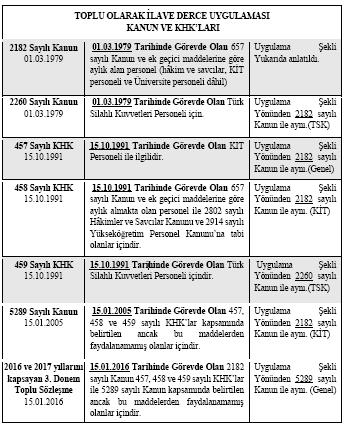 SORU: 4924 Sayılı Eleman Temininde Güçlük Çekilen Yerlerde Sözleşmeli Sağlık Personeli Çalıştırılması ile Bazı Kanun ve Kanun Hükmünde Kararnamelerde Değişiklik Yapılması Hakkında Kanun gereğince sözleşmeli hemşire olarak görev yapan personele 5289 sayılı Kanun gereğince 1 derece verilebilir mi? Kadro ile herhangi bir ilişkisi ve kazanılmış hak aylığı bulunmayan 4924 sayılı Kanuna tabi olarak çalışan personelin 5289 sayılı Kanun ile verilen 1 derece yükselmesinden faydalanamayacağı düşünülmektedir. 
CEVAP : 5289 sayılı Memurlar ve Diğer Kamu Görevlilerine Bir Derece Verilmesi Hakkında Kanunun 1. maddesinde; “457 sayılı Kanun Hükmünde Kararnameyle 399 sayılı Kanun Hükmünde Kararnameye eklenen ek geçici madde, 458 sayılı Kanun Hükmünde Kararnameyle 657 sayılı Devlet Memurları Kanununa eklenen ek geçici madde ve 459 sayılı Kanun Hükmünde Kararnameyle 926 sayılı Türk Silahlı Kuvvetleri Personel Kanununa eklenen ek geçici madde hükümleri; anılan ek geçici maddeler kapsamında belirtilen (sözleşmeli subay, sözleşmeli astsubay, uzman jandarma ve uzman erbaşlar dahil) ve bu ek geçici maddelerin hükümlerinden yararlanmamış olanlardan 15.1.2005 tarihinde görevde bulunanlar (aylıksız izinde bulunanlar dahil) ile bunlardan anılan tarihten önce emekli, adî malûllük, vazife malullüğü aylığı bağlananlar ile dul ve yetim aylığı alanlar hakkında da uygulanır.” hükmü yer almaktadır. 
Diğer taraftan, 657 sayılı Devlet Memurları Kanununa 458 sayılı Kanun Hükmünde Kararnamenin 1. maddesi ile eklenen ve Ek geçici 59. maddeden sonra gelen Ek geçici maddenin birinci ve son fıkrasında; “Bu Kanun ve ek geçici maddelerine göre aylık almakta olan personelden (2802 sayılı Hakimler ve Savcılar Kanunu ile 2914 sayılı Yüksek Öğretim Personel Kanununa tabi olanlar dahil) 20.2.1979 tarihli 2182 sayılı, 19.2.1980 tarihli ve 2260 sayılı Kanunların hükümlerinden yararlanmamış olanların kazanılmış hak aylıkları bir defaya mahsus olmak üzere öğrenim durumlarına bakılmaksızın ve kadro aranmaksızın bir üst derecenin aynı kademesine getirilir ve alt derecede bulunulan kademede geçirilen süre üst derecedeki kademede geçmiş sayılır. 
Daha önce memuriyeti olanlardan 2182 ve 2260 sayılı Kanun hükümlerinden yararlanmamış bulunanlardan bu Kanun Hükmünde Kararnamenin yürürlüğe girdiği tarihte askerlik görevini yapmakta olanlar hakkında da bu madde hükümleri uygulanır.” hükmü yer almakta olup, bu hüküm gereğince bir derece yükselmesinden, söz konusu Kararnamenin yürürlüğe girdiği tarihte 657, 2802 veya 2914 sayılı Kanunlara tabi bir görevde fiilen çalışmakta olanlar ile daha önce memuriyeti olup da askerde olanlar, 2182 ya da 2260 sayılı Kanun hükümlerinden yararlanmamış olmaları şartıyla yararlanabilmektedirler. 
Yukarıda yer verilen hüküm ve açıklamalar çerçevesinde; ilgilinin 5289 sayılı Memurlar ve Diğer Kamu Görevlilerine Bir Derece Verilmesi Hakkında Kanunun yürürlüğe girdiği tarihte kadro ile herhangi bir ilişkisi ve kazanılmış hak aylığı bulunmayan 4924 sayılı Eleman Temininde Güçlük Çekilen Yerlerde Sözleşmeli Sağlık Personeli Çalıştırılması ile Bazı Kanun ve Kanun Hükmünde Kararnamelerde Değişiklik Yapılması Hakkında Kanuna tabi olarak çalışmış olması ve 657 sayılı Devlet Memurları Kanunu ve Ek Geçici maddelerine göre aylık almaması sebebiyle bahsi geçen kişinin 5289 sayılı Kanun ile verilen 1 derece yükselmesinden faydalanamayacağı mütalaa edilmektedir.
İNTİBAK İÇİN BİLİNMESİ GEREKEN HUSUSLAR 
İntibak uygulamasının esasen; memuriyette iken veya memuriyetten ayrılarak üst öğrenimi bitirenlerin, aynı üst öğrenimi tahsile ara vermeden başlayan ve normal süresi içinde bitirdikten sonra memuriyete giren emsallerinin ulaştıkları derece ve kademeyi aşmamak kaydıyla, bitirdikleri üst öğrenimin giriş derece ve kademesine memuriyette geçirdikleri başarılı hizmet sürelerinin tamamı her yıl bir kademe her üç yıl bir derece hesabıyla ilave edilmek suretiyle bulunacak derece ve kademeye yükseltilmesi olduğu daha önceden ifade edilmişti. Bu defa ise söz konusu intibak müessesesinin tatbiki için gerek duyulan bilgilere bakmakta yarar vardır: 
1. Memuriyete giriş tarihi 
2. Memuriyete giriş öğrenimi 
a. Öğrenim bitirme tarihi 
b. Öğrenim süresi 
3. Memuriyette geçen hizmet süreleri 
a. Memuriyetteki başarılı hizmeti 
b. Askerlik hizmeti (varsa) 
c. Kanunlar uyarınca memuriyette geçmiş sayılan hizmetler (36/C gibi) 
4. Özel Kanunlar ve özel hükümler uyarınca kazanılan derece ve kademeler
İNTİBAK İŞLEMİNDE AŞAMALAR 
Daha önce de vurgulandığı üzere 657 sayılı Kanun’un 36/A-12/d madde hükmü gereğince intibak yapılabilmesi için; 
Memuriyette iken veya memuriyetten ayrılarak (87. maddeye tabi kurumlarda çalışanlar dâhil) üst öğrenimin bitirilmesi, 
Bitirilen üst öğrenim için belirlenen memuriyete giriş derece ve kademesi üzerine memuriyette geçirilen başarılı hizmet süreleri her yıl bir kademe, her üç yıl bir derece hesabı ile ilave edilmesi, 
Bitirilen aynı üst öğrenimi, tahsile ara vermeden devam ederek normal süresinde bitiren ve memuriyete başlayan kişinin emsal alınması ve yukarıdaki bentte belirlenen derece ve kademenin ise hiç bir şekilde emsalin ulaştığı derece ve kademeyi aşmaması gerekmektedir. 
Ayrıca Kanunun 33’üncü maddesinde; "Kadrosuz memur çalıştırılamaz" hükmünün yer alması ve 68/A maddesinde derece yükselmesi yapılabilmesi için "üst derecelerden boş bir kadronun bulunması" şartının öngörülmesi nedeniyle 36/A-12/d maddesi gereğince intibakı yapılacak personelin görev unvanı ve öğrenim durumu itibariyle yükseltilebileceği derece için boş bir kadronun bulunması zorunludur. 
Boş kadro olmaması ve bulundukları derecede ilerleyebilecekleri bir kademenin bulunması halinde, 45 Seri No'lu Genel Tebliğ’de de belirtildiği üzere yararlanacakları derece ve kademeler, bulundukları derecede kademe ilerlemesi yapılmak suretiyle değerlendirilecektir.
ÖRNEK: 1976 yılında ortaokulu bitirip 1978 yılında memuriyete giren personelin 1996 yılında liseyi bitirmesi üzerine intibakı yapıldığında; İlgilinin Durumu: Derece Kademe 1996 yılında 13/3 + (1996-1978= 18 yıl başarılı hizmeti nedeniyle 6 derece) 1996 yılında 7/3 olacaktı. 
Emsali: 1976 yılında liseye başlayan ve 1979 yılında mezun olarak memuriyete giren kişi olup durumu; Derece Kademe 1979 yılında 13/3 1982 " 12/ 3 1985 " 11/3 1988 " 10/3 1991 '' 9/3 1994 " 8/3 1996 " 7/2 olacaktır. 
Yukarıda belirtildiği üzere; 18 yıllık başarılı hizmet süresinin her yılı bir kademe ve her 3 yılı bir derece hesabıyla liseyi bitirenlerin memuriyete giriş derecesi olan 13. derecenin 3. kademesine ilave edildiğinde, ilgili 7. derecenin 3. kademesine ulaşmaktadır. Ancak emsali 7. derecenin 2. kademesinde bulunduğundan ilgili emsalini geçemeyecek, boş kadro olması koşuluyla 7. derecenin 2. kademesine getirilecektir. 
2182 sayılı Kanun uyarınca verilen bir derecenin kadro şartı aranmaksızın ve öğrenim durumu itibariyle yükselebilinecek dereceyi aşmamak üzere ayrıca ilave edilmesi gerektiğinden daha evvel anılan Kanun gereğince yararlandığı 1 derece ilave edilerek 6 ncı derecenin 2. kademesine intibakı yapılacaktır. 
İlgilinin durumuna uygun 7. dereceli boş kadro bulunmaması halinde, intibak sonucu yararlanabileceği derece ve kademe kadar, bulunduğu derecede (ilerleyebileceği kademe olması koşuluyla) kademe ilerlemesi uygulanacak, 2182 sayılı Kanun uyarınca yararlandığı l derece kadro şartı aranmaksızın ayrıca ilave edilerek, bir üst dereceye intibakı yapılacaktır.
İntibak uygulamasının tatbikatında üç aşamadan oluşan bir süreç izlenir. Sırasıyla izlenmesi gereken bu üç aşama ise aşağıdaki şekilde gösterilmiştir. 
İNTİBAK UYGULAMASI 
İntibak uygulaması çoğunluğu itibari ile karışık gelebilecek bir süreç olup dikkat ve özenle meseleye yaklaşılarak çözümlenmesi gereken bir konudur. Bu açıdan aşağıda bazı özel durumlarla ilgili olarak açıklama ve örneklere yer verildikten sonra yine örnek çözümlemelerle yer verilmek suretiyle konu açıklığa kavuşturulmaya çalışılacaktır. 
2 ve 3 yıl süreli yüksekokul mezunu olarak memuriyete giren ve lisans öğrenimini bitirenlerin durumu: 
İki veya üç yıl süreli yüksekokul mezunu olarak memuriyete başlanılmasından sonra gerek lisans tamamlama gerekse tamamen ayrı bir fakültenin lisans öğreniminin bitirilmesi nedeniyle intibak talebi üzerine; ilgililerin durumu değerlendirilirken 2547 sayılı Yükseköğretim Kanununun 3. maddesinin yukarıda belirtilen hükmü gereğince “Önlisans” ve “Lisans” ortaöğretime dayalı yükseköğretim olarak tanımlandığından emsal, iki yıllık yüksekokulu bitirenlerde yüksekokulun bitirildiği tarihte intibaka konu lisans öğreniminin 2. sınıfını bitirerek 3. sınıfına geçen ve normal süresinde lisans öğrenimini tamamlayarak memuriyete giren kişi, üç yıllık yüksekokulu bitirenlerde ise, yüksekokulun bitirildiği tarihte intibaka konu lisans öğreniminin 3. sınıfını bitirerek 4. sınıfına geçen ve normal süresinde bitirerek memuriyete giren kişi olarak dikkate alınacaktır.
142 seri nolu Devlet Memurları Kanunu Genel Tebliği’nde “A- Önlisans belgesi veya önlisans diploması üzerine intibak yapılanların durumu: a- Danıştay 5’inci Dairesinin anılan kararında belirtildiği üzere yükseköğretim kurumlarının ilk iki yıllık bölümünü başarı ile tamamlayanlardan 3’üncü sınıfa geçenlerin 105 Seri No’lu Genel Tebliğinin 1’inci maddesi gereğince yükseköğretim kurumlarından almış oldukları belgeler önlisans diploması olmadığından intibaklarının yapılmasına bu tebliğin yayımı tarihinden itibaren son verilecek ve ilgililer tarafından bir üst öğrenimi bitirdiklerine ilişkin ‘diploma’ nın getirilmemesi halinde intibak işlemi yapılmayacaktır.” denildiğinden önlisans yazılarına intibak işlemi yapılmayacaktır.
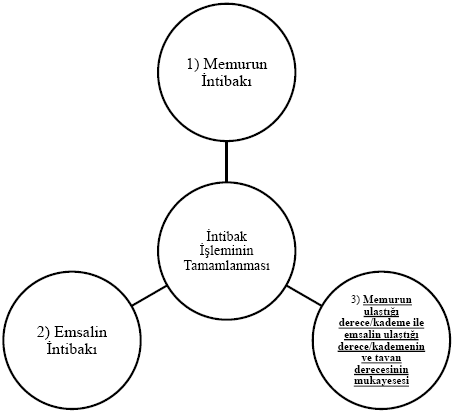 Devlet memurlarının kadro görevleri nedeniyle 657 sayılı Kanunun 36 ncı maddesinde belirtilen hizmet sınıflarından hangisinin kapsamında olduğuna ve bitirilen üst öğrenimin, ilgililerin kadro görevleri dikkate alınarak bulundukları hizmet sınıfı kapsamına girecek nitelikte bir üst öğrenim olup olmadığına bakılmaksızın anılan maddenin 12/d bendi gereğince intibaklarının yapılması gerekmektedir. 
ÖRNEK l- Teknik Hizmetler Sınıfında teknisyen olarak görev yapmakta olan bir personelin Açık öğretim Fakültesi iktisat bölümünden lisans diploması alması halinde intibakının yapılması gerekmektedir. 
ÖRNEK 2- Sağlık Hizmetleri ve Yardımcı Sağlık Hizmetleri Sınıfında sağlık memuru kadrosunda görevli bir personelin Hukuk Fakültesini bitirmesi halinde anılan madde gereğince intibakının yapılması gerekmektedir. 
Devlet memurlarının görev yapmakta oldukları yerin özelliği, başarıları ve niteliklerinde değişiklik meydana getiren eğitimleri nedeniyle yararlanmış oldukları derece ve kademelerinin üst öğrenimi bitirmeleri halinde ayrıca aşağıda belirtildiği şekilde değerlendirilmesi gerekmektedir. 
36/A-12/d bendinde belirtilen emsalin ulaştığı derece ve kademeyi geçmemek üzere tespit edilen derece ve kademeler üzerine intibaktan evvel yararlanılan; 
 657 sayılı Kanunun 64. maddesi gereğince 6 yıllık sicil notunun 90 veya daha yukarı olması sebebiyle başarısı dikkate alınarak yararlandığı 1 kademe ilerlemesi, kalkınmada birinci derecede öncelikli yörelerde mecburi olarak sürekli görevle fiilen çalışılarak başarılı geçirilen her iki yılın karşılığında görev mahallinin özelliği dikkate alınarak ayrıca verilen 1 kademe ilerlemesi,
36/A maddesinin 4, 6/b, 7/a,b, 8/c ve 12/a,b bentleri gereğince niteliklerinde değişiklik meydana getiren eğitimleri nedeniyle yararlandıkları derece yükselmesi veya kademe ilerlemesi, görev unvanı ve öğrenim durumu itibariyle yükselinebilecek dereceyi aşmamak ve boş kadro bulunmak koşuluyla ilave edilecek ancak anılan maddenin 2, 3, 4 ve. bentleri nedeniyle 1 derece ilavesinin bir defadan fazla uygulanması ise mümkün olmayacaktır. 
2182 sayılı Kanun veya 458 sayılı KHK uyarınca verilen 1 derece yükselmesi, ise kadro şartı aranmaksızın ayrıca uygulanacaktır. 

ÖRNEK: 1- 2 yıllık Meslek Yüksekokulu mezunu olup teknik hizmetler sınıfında "Tekniker" kadro unvanı ile görev yapmakta olan personelin yukarıda ifade edilen 2 ve 3 yıl süreli yüksekokul mezunları ile ilgili bendler gereğince giriş derecesine ilave edilen 1 derece, Açık Öğretim Fakültesini bitirmesi durumunda yine yukarıda yer alan açıklamalar doğrultusunda intibakı yapılarak tespit edilen derece ve kademesi üzerine boş kadro olması halinde eklenecek, 2182 sayılı Kanun gereğin verilen 1 dereceden ise kadro şartı aranmaksızın ayrıca yararlandırılacaktır. 
İlgilinin Açık Öğretim Fakültesi yerine Mühendislik veya Eczacılık Fakültesini bitirmesi halinde tekniker unvanı nedeniyle giriş derecesine ilave edilen 1 derece intibak sonucu tespit edilen derece ve kademe üzerine tekrar eklenmeyecektir.
Devlet memurlarının kadro görevleri nedeniyle 657 sayılı Kanunun 36 ncı maddesinde belirtilen hizmet sınıflarından hangisinin kapsamında olduğuna ve bitirilen üst öğrenimin, ilgililerin kadro görevleri dikkate alınarak bulundukları hizmet sınıfı kapsamına girecek nitelikte bir üst öğrenim olup olmadığına bakılmaksızın anılan maddenin 12/d bendi gereğince intibaklarının yapılması gerekmektedir. 
ÖRNEK: 2- Teknik Hizmetler Sınıfında "Teknisyen" kadrosunda görevli olup 4 yıllık Açık Öğretim Fakültesi lisans öğrenimi nedeniyle intibakı yapılan daha sonra 2 yıllık Meslek 97 
Yüksek Okulunu bitirerek "Tekniker" veya Mühendislik Fakültesini bitirerek "Mühendis" unvanını alan personelin tekrar intibakı yapılmayacak ancak A/4 veya A/2 bendi gereğince boş kadro olması koşuluyla 1 derece yükselmesinden yararlandırılması mümkün olacaktır. 
ÖRNEK: 3- 4 yıl süreli (Sağlık Meslek Lisesi v.b.) lise dengi bir okul mezunu olup kurumunca açılan ve bir kısım görevlere atanmada kanuni nitelik olarak şart koşulan 2 yıl süreli bir kursu başarı ile bitirerek mesleği ile ilgili görevde çalışmakta olan personelin 4 yıl süreli Mühendislik Fakültesini de bitirip "Mühendis" unvanını alması halinde, 12/d bendi gereğince emsalini geçmemek üzere tespit edilen derece ve kademesi üzerine, 
Lise öğreniminin bir yıl fazla olması nedeniyle (6/b bendi gereğince) 1 kademe ilerlemesinden, 
2 yıl süreli kurs nedeniyle (7/a bendi gereğince) 2 kademe ilerlemesinden, 
Mühendis unvanını alması nedeniyle (A/2 bendi gereğince) 1 derece yükselmesinden, görev unvanı dikkate alınarak boş kadro olması koşuluyla ayrıca yararlandırılması, 2182 sayılı Kanun veya 458 sayılı KHK gereğince uygulanan 1 derecenin ise kadro şartı aranmaksızın ilave edilmesi gerekmektedir.

ÖRNEK l- Teknik Hizmetler Sınıfında teknisyen olarak görev yapmakta olan bir personelin Açık öğretim Fakültesi iktisat bölümünden lisans diploması alması halinde intibakının yapılması gerekmektedir. 
ÖRNEK 2- Sağlık Hizmetleri ve Yardımcı Sağlık Hizmetleri Sınıfında sağlık memuru kadrosunda görevli bir personelin Hukuk Fakültesini bitirmesi halinde anılan madde gereğince intibakının yapılması gerekmektedir.
ÇÖZÜMLÜ ÖRNEK 1
 30.06.1998 Ortaokuldan mezuniyet 
 15.05.1999 Memuriyete giriş 
 30.06.2004 Liseden mezuniyet 
İlgilinin 30.06.2004 tarihi ile intibakını yapınız? 
Emsalin İntibakı 
30.06.1998 Ortaokuldan mezuniyet 
30.06.2001 Liseden mezuniyet 
30.06.2001’den 30.06.2004’e kadar hizmet süresi: 3 yıl 
30.06.2001’deki derece/kademesi: 13/3 
30.06.2004’teki derece/kademesi: 13/3 + 3 yıl = 12/3 








Mukayese ve Tespit 
Emsalin ulaştığı derece/kademe daha düşük olduğu için, emsal esas alınarak ilgilinin derece/kademesi 12/3 olarak tespit edilir.
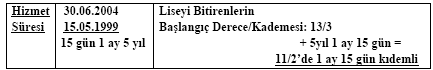 ÇÖZÜMLÜ ÖRNEK 2
30.06.1988 İlkokuldan mezuniyet 
01.01.1989 Memuriyete giriş 
 01.08.1990 İstifa 
15.07.1994 Yeniden Memuriyete giriş 
01.10.2004 Ortaokuldan mezuniyet 
İlgilinin 01.10.2004 tarihi ile intibakını yapınız?
Memurun İntibakı
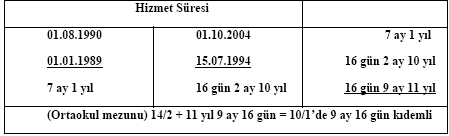 Emsalin İntibakı 
30.06.1988 İlkokuldan mezuniyet 
30.06.1991 Ortaokuldan mezuniyet 
Hizmet Süresi: 01.10.2004 
30.06.1991 
1 gün 3 ay 13 yıl 
14/2 + 13 yıl 3 ay 1 gün = 10/3’te 3 ay 1 gün kıdemli 
 Mukayese ve Tespit 
Emsali ulaştığı derece/kademe daha yüksek olduğu için, emsalin intibakı değil, ilgilinin kendi intibakı esas alınır: 10/1’de 9 ay 16 gün kıdemli olur.
Çözümlü Örnek 3 
15.06.1977 Liseden mezuniyet 
10.01.1978 Memuriyete giriş 
31.07.1983 4 yıllık Yüksekokuldan mezuniyet 
İlgilinin 31.07.1983 tarihi itibariyle intibakını yapınız.
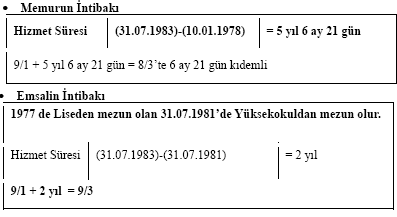 Mukayese ve Tespit ve 2182 sayılı Kanun uygulaması 
Emsalin derece kademe ve kıdemi, memurun derece kademe ve kıdeminden daha düşük olduğu için emsalin intibakı sonucunda ulaşılan 9/3 esas alınır. 
Memur 01.03.1979’da memuriyette olduğu için 2182 sayılı Kanun hükümlerinden istifade ederek ilave bir derece alır: 
9/3 + 2182’ den bir derece = 8/3 olur.
Çözümlü Örnek 4 
 30.06.1988 Ortaokuldan mezuniyet 
 10.08.1991 Memuriyete giriş 
 30.06.2002 Liseden mezuniyet 
İlgilinin 30.06.2002 tarihi itibariyle intibakını yapınız.
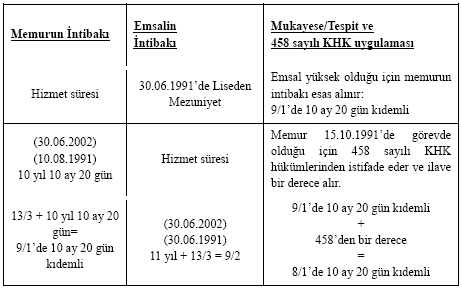 Çözümlü Örnek 5
30.06.2000 Liseden mezuniyet 
 10.02.2001 Memuriyete giriş 
31.01.2007 4 yıllık yüksekokuldan mezuniyet
İlgilinin 31.01.2007 tarihi itibariyle intibakını yapınız.
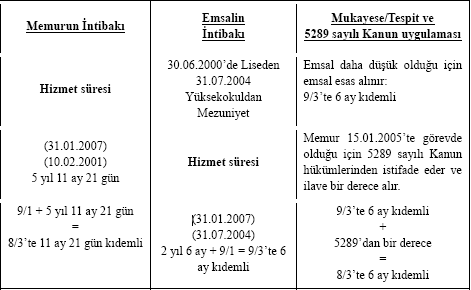 Çözümlü Örnek 6 
 30.06.1990 Liseden mezuniyet 
 10.04.1991 Memuriyete giriş 
 10.01.2007 4 yıllık yüksekokuldan mezuniyet 
İlgilinin 10.01.2007 tarihi itibariyle intibakını yapınız.
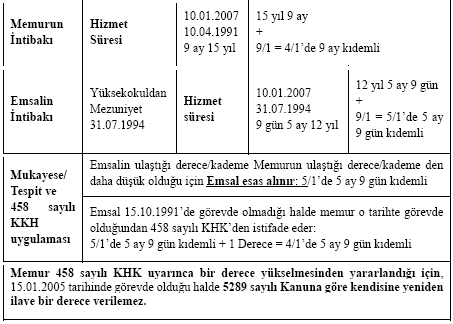 Çözümlü Örnek 7
 30.06.1992 Liseden mezuniyet 
 15.10.1992 Memuriyete giriş 
 15.09.2004 İstifa 
 10.10.2005 Yeniden memuriyete giriş 
 15.03.2007 5 yıllık yüksekokuldan yüksek mühendis olarak mezuniyet 
İlgilinin 15.03.2007 tarihi itibariyle intibakını yapınız.
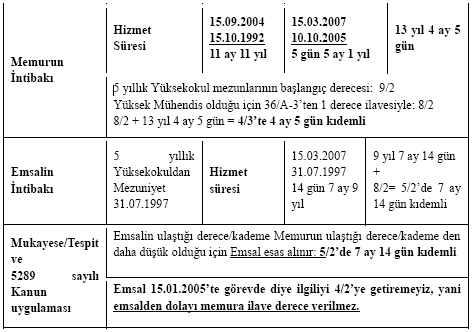 Çözümlü Örnek 8 
30.06.1986 Ortaokuldan mezuniyet 
15.02.1992 Memuriyete giriş 
 30.06.2002 Liseden mezuniyet 
İlgilinin 30.06.2002 tarihi itibariyle intibakını yapınız.
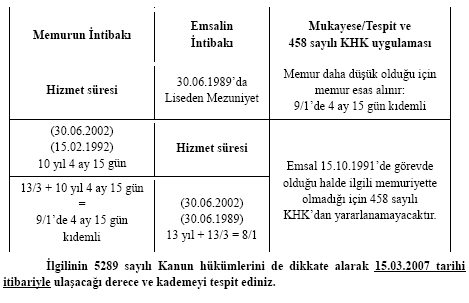 5289 sayılı Kanun uygulaması ve ilave hizmet süresiyle birlikte 30.09.2007 tarihi itibariyle memurun ulaşacağı derece ve kademe.
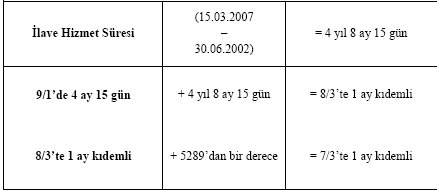 Çözümlü Örnek 9
 30.06.2000 Ortaokuldan mezuniyet 
 30.04.2002 Memuriyete giriş 
 30.01.2007 Liseden mezuniyet 
 Memuriyete sırasında iki yıl olumsuz sicil alıyor. 
İlgilinin 30.01.2007 tarihi itibariyle intibakını yapınız.
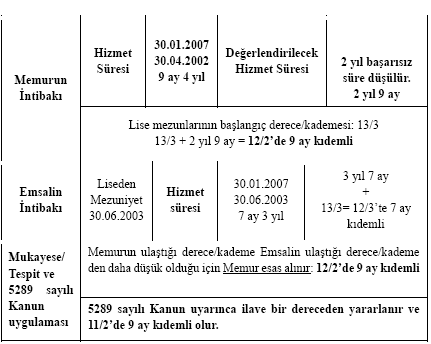 Çözümlü Örnek 10
 30.06.1996 Ortaokuldan mezuniyet 
 30.09.2000 Memuriyete giriş 
 15.02.2007 4 yıllık Sağlık Meslek Lisesinden mezuniyet 
İlgilinin 15.02.2007 tarihi itibariyle intibakını yapınız.
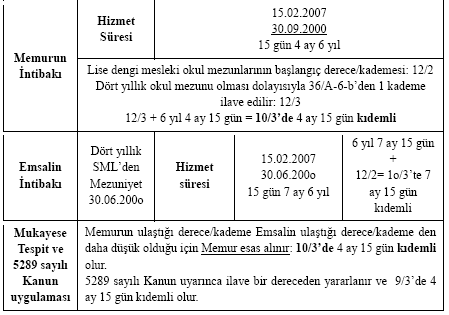 Çözümlü Örnek 11
 10.10.1982 Ortaokuldan mezuniyet 
 01.07.1988 – 01.01.1990 Askerlik 
 15.08.1990 Memuriyete giriş 
 20.09.1994 Liseden mezuniyet 
 15.10.2006 4 yıllık yüksekokuldan mezuniyet
İlgilinin 15.10.2006 tarihi itibariyle intibakını yapınız.
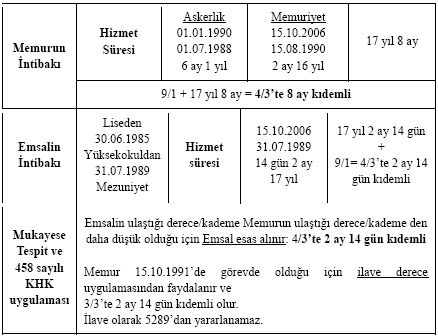 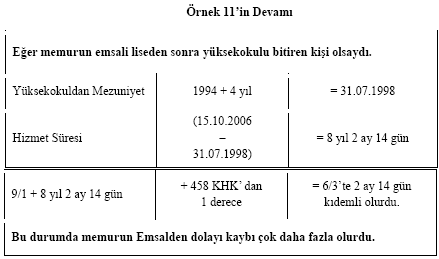 Çözümlü Örnek 12
 15.10.1984 Liseden mezuniyet 
 15.06.1989 Memuriyete giriş 
 15.10.1998 Ön lisansın tamamlanması (Diploması alınmak şartıyla) 
 15.10.2006 Dört yıllık lisans eğitiminin tamamlanması. 
İlgilinin; 15.10.1998 tarihi itibariyle, 
15.10.2006 tarihi itibariyle intibakını yapınız.
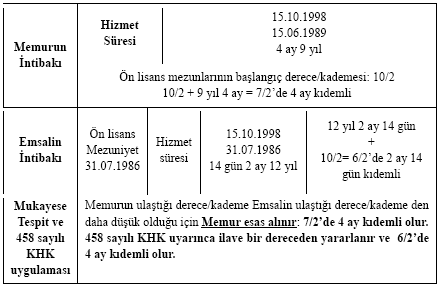 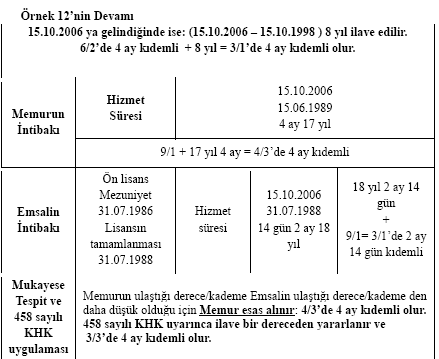  Görüleceği üzere Ön lisanstan sonra intibak yapılıp lisanstan sonra intibak yapılmasaydı; Memur 15.10.2006 tarihi itibariyle 3/1’de 4 ay kıdemli olacaktı. 

 Oysa lisanstan sonra da intibak yapılınca aynı tarih itibarıyla memur 3/3’te 4 ay kıdemli olmuştur. 

 Dolayısıyla bu örnekte, eğer lisanstan sonra intibak yapılmasaydı, memurun iki yıllık kaybı olacaktı.
Çözümlü Örnek
 30.06.1988 Liseden mezuniyet. 
 01.10.1989 Memuriyete giriş. 
 01.10.1995 Dört yıllık yükseköğrenimin tamamlanması. 
 Yükseköğrenim sonrası mastır öğrenimi yapmış. 
 01.12.1999 İstifa ederek görevden ayrılma. 
 Memuriyetten ayrıldıktan sonra 4 yıl 6 ay özel okulda öğretmenlik yapan. 
 01.10.2006 MEB emrinde yeniden memuriyete giren. 
İlgilinin; 01.10.1995 tarihi itibariyle ve 01.10.2006 tarihi itibariyle İntibakını yapınız.
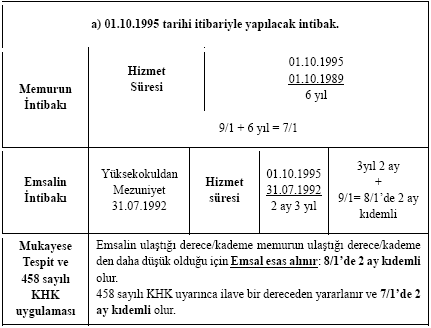 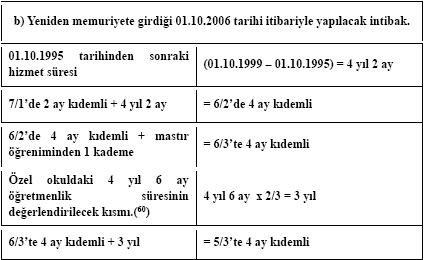 Memurun intibak işlemlerinde, önce memuriyete giriş öğrenimi esas alınmaktadır 
Soru: 
Ben 19.01.1970 doğumluyum. Haziran 1990 da liseyi bitirdim. Temmuz 1991’de LİMME projesine devam ederek Ticaret Meslek Lisesi Diploması almıştım. 23 Eylül 1991 yılında Meslek lisesinin diplomasıyla Memuriyete başladım. Temmuz 2000 yılında da Anadolu Üniversitesi İşletme Fakültesi İşletme Bölümünün (4 yıllık) Diplomasını iş yerine sundum. 2003 yılında da şef kadrosuna atandım. Memuriyet süremde ücretsiz izin almadım. Bir fiil işe girdiğimden bu yana çalışmaktayım. Şu anda Maaş derecem / emekli derecemde aynı olup 2/3‘ündeyim. Bu 2/3’ün yanlış hesaplandığını düşünüyorum. Beni bu konuda aydınlatırsanız sevinirim. 
Cevap: 
Bilindiği üzere, 657 sayılı Kanunun 36 ncı maddesinde hizmet sınıfları sayılmış olup, anılan maddenin ortak hükümler başlıklı bölümünün ( A) sınıflar itibariyle öğrenim durumlarına göre giriş ve yükselebilecek derece ve kademeler tespit edilmiştir. Mezkur maddenin A bendinin12 fıkrasının d alt bendinde "Memuriyette iken veya memuriyetten ayrılarak (87. maddeye tabi kurumlarda çalışanlar dahil) üst öğrenimi bitirenler, aynı üst öğrenimi tahsile ara vermeden başlayan ve normal süresi içinde bitirdikten sonra memuriyete giren emsallerinin ulaştıkları derece ve kademeyi aşmamak kaydıyla, bitirdikleri üst öğrenimin giriş derece ve kademesine memuriyette geçirdikleri başarılı hizmet sürelerinin tamamı her yıl bir kademe her üç yıl bir derece hesabıyla ilave edilmek suretiyle bulunacak derece ve kademeye yükseltilirler." denilmektedir.
Bu hüküm çerçevesinde, yapılacak intibak işleminde her şeyden önce memuriyete giriş öğrenimi esas alınmaktadır. 

Sorunuzdan memuriyete giriş öğreniminizin ortaokul olduğu anlaşılmaktadır. Bu nedenle emsaliniz kazanılmış hak aylık derece ve kademesi, ortaokulu bitirdikten sora eğitime ara vermemiş, eğitime devam etmiş ve lise eğitimini normal süresi süresi içinde bitirmiş ve memuriyete girmiş kişi kabul edilerek tespit edilmektedir. 

Bu tespitten sonra memuriyette başarılı geçen ve geçmiş sayılan tüm hizmetleriniz her yılı bir kademe her 3 yılı bir derece verilmek suretiyle değerlendirilmektedir. 

Bu değerlendirme sonucunda kazanılmış hak aylık derece ve kademeniz emsalinizin ulaştığı derece ve kademeyi geçmesi halinde fazla olan kısım kabul edilmemektedir. 

Özel okulda öğretmenlik yaparak geçirilen sürelerin memuriyette değerlendirilmesi aşağıda 657 sayılı Kanun’un 36/C-5 bendinde anlatılacak olup, intibak uygulamasında eski hizmetlerin değerlendirilmesi durumunda nasıl bir yol izlenmesi gerektiğine dair bilgi amaçlı olarak örneğe dâhil edilmiştir.
İntibak işlemleri de uygulama birliğinin temini maksadı ile 45, 85, 95, 105, 113, 142 seri no’ lu Devlet Memurları Kanunu Genel Tebliğleri yayımlanmış bulunmaktadır. 
Memuriyette iken öğrenim durumu birden fazla değişen memurların emsal tespitinde memuriyete ilk girişteki öğrenimleri esas alınmak suretiyle emsal tespiti yapılacaktır. 
Tebliğler uyarınca; emsalin mezuniyet tarihileri Emsalin mezuniyet tarihi; 
1- Orta Öğretimde 30 Haziran 
2- Yüksek Öğretimde 31 Temmuz olarak kabul edilmektedir. 
Orta öğretim 2005–2006 eğitim yılından itibaren 4 yıla çıkartılmıştır. Daha önce orta öğretimin normal süresi 3 yıldır. 
İlgilinin ayrıca Özel Kanunlar ve özel hükümler uyarınca kazanılmış olunan derece ve kademeler 
a) 2182 sayılı Kanun, 458 sayılı Kanun Hükmünde Kararname veya 5289 sayılı Kanun 
b) 657 Sayılı Kanunun 64. maddesi uyarınca kademe ilerlemesinden faydalanması 
c) 657 Sayılı Kanunun 72. maddesi uyarınca kademe ilerlemesinden faydalanması 
d) 657 Sayılı Kanunun 36 ncı maddesinin A bendinin 4. fıkrası, 6 fıkrasının b bendi 7. fıkrasının a ve b bentleri 8. fıkrasının c bendi ve 12. fıkrası hükümlerinden faydalanıp faydalanmadığı tespit edilmek suretiyle derece kademesine ilave edilmektedir.
Emsal Nedir, İntibak Nasıl Yapılır? 
İntibak işlemlerinde mali haklara ne zamandan itibaren hak kazanılır? 
Yukarıda yer verilen hüküm ve daha önce yayımlanmış yazılarımız çerçevesinde; 
1- lisans mezunları 9 derecenin 1. kademesinden memuriyete başlamaktadır. 114 
2- Her 3 yıllık memuriyet hizmeti için 1 derece ve artan yıllar için bir kademe verilmek suretiyle kişinin derecesi bulunmaktadır emsalin derece ve kademesi geçilmiş olması halinde kişi emsalin derecesi esas alınmak suretiyle değerlendirilmektedir. 
3-İlgilinin 23/09/2011 tarihi itibariyle 20 yıl memuriyet hizmeti bulunmaktadır. 
4- Bir derece uygulamasından faydalanmanız mümkündür. 
5-Aşağıda tespit edilen tablodaki derece ve kademeye özel hükümler ile elde etmiş olduğunuz derece ve kademeleri ilave ederek kazanılmış hak aylık derece ve kademenizi tespit etmenizin uygun olacağı değerlendirilmektedir. 
Memurun meslek lisesini(limme) bitirme tarihi: 1991, 
Memurun lisans bitirme tarihi: 2000 
Emsal Meslek lisesini bitiren 1991yılında bitiren emsali eğitime devam etmiş ve 31 Temmuz 1995 yılında lisans diploması almaya hak kazanarak 9/1 göreve başlayan kişidir. 
23/09/2011 tarihi itibariyle toplam 20 yıl hizmetiniz bulunmaktadır.
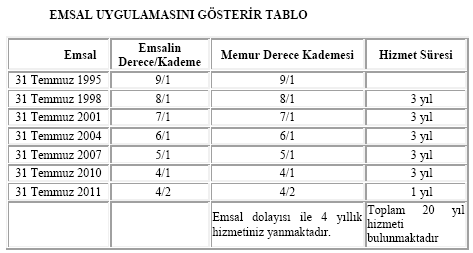 20 yıllık hizmetiniz değerlendirildiğinde emsalinizi geçmemiz söz konusu olmaktadır. 
Bu sebepten emsalinizin ulaştığı 4/2 kademesine özel hükümler ile elde ettiğiniz 1 derece ilave edilmesi ve diğer özel hükümler sebebiyle elde etmiş olduğunuz derece kademeler ilave edilerek kazanılmış hak aylık derece ve kademeniz bulunmaktadır. Mevcut derece ve kademenizde hata olmadığı değerlendirilmektedir.” 
Son olarak “Yükselinebilecek Dereceler” ile ilgili olarak Devlet Personel Başkanlığınca verilen ve önemli ve aydınlatıcı olduğunu düşündüğümüz bir görüşe aşağıda aynen yer vermenin faydalı olacağı düşünülmektedir.
Özeti: Kamu kurum ve kuruluşlarında 657 sayılı Kanuna göre memur olarak istihdam edilen personelin aynı Kanunla belirlenen öğrenim durumları itibariyle yükselebilecekleri dereceye kadar yükseltilmeleri hk. (17 sayılı bülten, 75. Sayfa) 
“…kurumlarca, bu yazılar ekinde Devlet Personel Başkanlığına intikal ettirilen ... , ... ve ... İdare Mahkemelerinin karar suretleri incelenmiş ve bu karar suretlerinde yer alan memur unvanlı ... , şoför unvanlı ... ile veri hazırlama ve kontrol işletmeni unvanlı ... 'in bir üst öğrenimi bitirmesi sebebiyle, 657 sayılı Devlet Memurları Kanunun değişik 36 ncı maddesinin 12/d fıkrası gereğince yapılacak intibak işlemleri neticesinde kazanılmış hak aylıklarına göre memur ve şoför unvanlıların 5. dereceden veri hazırlama ve kontrol işletmeninin ise 3. dereceden daha üst dereceli aynı unvanlı kadrolara yükseltilmesini engelleyen idari işlemlerin hukuka uygun olmadığı gerekçesi ile iptaline, öğrenim durumları itibariyle intibak işlemlerinin yapılarak kadro derecelerinin yükseltilmesine karar verildiğinden bahisle, söz konusu memurların kadrolarının bu şekilde değiştirilmesi talep edilmişti. 
Devlet Personel Başkanlığı, cevaben … yazılarında; kurum ve kuruluşların 1997 Yılındaki kadro değişikliklerine ilişkin taleplerinin, 190 sayılı Kanun Hükmünde Kararname ile bu Kararnamenin 6 ve 8. maddelerine istinaden yürürlüğe konulan Yönetmelik hükümleri gereğince, ilgili kurumlar ile Maliye Bakanlığı ve Devlet Personel Başkanlığı temsilcilerinden oluşturulan komisyonlarda görüşüldüğü ve bu görüşmeler neticesinde öğrenim durumları itibariyle şef unvanlı kadrolarda bulunanların kadro derecelerinin 3. dereceden 2. dereceye, memur ve benzeri unvanlı kadrolarda bulunanların ise 5. dereceden 4. dereceye yükseltildiği ve kadro değişikliklerine ilişkin cetvellerin ilgili kurumlara ve Başbakanlığa sevk edildiği; ancak Maliye Bakanlığının uygun görüş belirtmemesi sebebiyle söz konusu yükselmelere olanak sağlayan kadro değişikliklerinin yürürlüğe konulamadığı; ayrıca, 190 sayılı Kanun Hükmünde Kararnamenin 7 ve 9. maddelerine göre 1998 Mali Yılındaki kadro değişikliklerinin senede bir defa yapılabileceği ve ilgili yıl için kadro değişikliği döneminin sona ermesi sebebiyle, söz konusu Mahkeme kararlarında belirtilen kadro değişikliklerine ilişkin hususların not edildiği ve bu hususların 1999 Mali Yılında oluşturulacak komisyonlarda değerlendirilmesinin ise mümkün bulunduğu ifadelerine yer verilmişti.
Bunun karşısında,... Genel Müdürlüğü … yazısı ile … talebini yenilemek suretiyle, yukarıda belirtilen Mahkeme Kararının uygulanması ve Merkez ve Taşra teşkilatında öğrenim durumları itibariyle 1, 2, 3 ve 4. dereceli memur kadrolarına atamaların yapılabilmesi için gerekli kadro değişikliklerinin yapılmasını talep etmiştir. Ayrıca, ... Müsteşarlığının … yazısında da, adı geçen Müsteşarlıkta 3. dereceli şef unvanlı kadroda görev yapan ... 'm ... İdare Mahkemesine 1999/432 Esas'la açtığı davaya ilişkin dilekçesinde bir üst öğrenimi bitirmesi sebebiyle, öğrenim durumu itibariyle yükselebileceği dereceye kadar kadro derecesinin yükseltilmesini talep etliği anlaşılmaktadır. Benzer şekilde, ... Müsteşarlığında memur unvanlı kadroda bulunan ... 'in kadro derecesinin öğrenim durumu itibariyle yükselebileceği dereceye yükseltilmesi gerektiğine ilişkin .... İdare Mahkemesinin Kararı ile benzer pek çok mahkeme kararlan Devlet Personel Başkanlığına intikal ettirilmektedir. 
Bilindiği üzere, 1982 Anayasasının 128. maddesinin ikinci fıkrasındaki, memurların ve diğer kamu görevlilerinin niteliklerinin, atanmalarının, görev ve yetkilerinin, haklan ve yükümlülüklerinin, aylık ve ödeneklerinin ve diğer özlük işlerinin kanunla düzenleneceğine dair amir hükmü 657 sayılı Devlet Memurlar Kanunuyla yerine getirilmiş ve bu Kanun, Devlet memurlarının hizmet şartlarını, niteliklerini atanma ve yetiştirilmelerini, ilerleme ve yükselmelerini, ödev, hak, yüküm ve sorumluluklarını, aylıklarını ve ödeneklerini ve diğer özlük işlerini düzenlemiştir. Aynı Kanunun değişik 36 ncı maddesinde, bu Kanuna tabi kurumlarda çalıştırılan memurların sınıfları belirlenmiş ve anılan maddenin "Ortak Hükümler" başlıklı (A) bendinde ise, sınıfların öğrenim durumlarına göre giriş ve yükselinebilecek derece ve kademeler gösterilmiştir. Bununla, ilkokulu bitirenlere 7. derecenin son kademesine, ortaokulu bitirenlere 5. derecenin son kademesine, liseyi bitirenlere 3. derecenin son kademesine, 2 yıl süreli ve üstünde yüksek öğrenimi bitirenlere ise 1. derecenin son kademesine kadar yükselebilme hakkı tanınmıştır.
Her ne kadar, 13.12.1983 tarih ve 190 sayılı Kanun Hükmünde Kararnamenin 9. maddesinde, kuruluşlara verilmiş bulunan serbest kadroların hiyerarşik yapıyı bozmamak kaydıyla değişik derecelerden aynı sınıf ve unvanlı kadrolarla değiştirilebileceği hükmü getirilmişse de; daha sonra yayımlanan ve hiyerarşik kademeler ile birim unvanlarına açıklık getiren 27.9.1984 tarih ve 3046 sayılı Bakanlıkların Kuruluş ve Görev Esaslar Hakkındaki Kanunun 15. maddesi, hiyerarşik kademeleri, hizmetin özelliklerinden kaynaklanan farklılıklar dikkate alınarak birim unvanlarına göre tespit etmiştir. 
Yukarıda yer verilen hükümler birlikle değerlendirildiğinde, 657 sayılı Kanunun, memurların öğrenim durumlarını değerlendirmede dereceyi esas almasına karşın, mali ve sosyal haklan hem derecelere hem de 3046 sayılı Kanunla tespit edilen hiyerarşik kademelere bağlı unvanlara göre belirlediği anlaşılmaktadır. Bu çerçevede, 190 sayılı Kanun Hükmünde Kararnamede geçen "hiyerarşik yapı" ibaresinin de; hem hizmetin özelliklerinden kaynaklanan farklılıkları ifade eden "hiyerarşik kademe unvanları", hem de öğrenim durumlarım yansıtan "dereceler" olarak düşünülmesi gerektiği halde, hiyerarşik yapıyı sadece derecelendirmenin oluşturduğunu kabul ederek öğrenim durumları elverse bile bazı memurları bulunmaları icabeden daha üst derecelere getirmemek doğru olmayacaktır. Zira, gerek hiyerarşik kademelerin gerekse derecelendirmenin asıl belirleyici unsuru öğrenim durumlarıdır. 
Bu meyanda, örneğin, halen 4. derecede bulunan bir şube müdürünün altında çalışan daha üst derecedeki muhasebeci, şef, bilgisayar İşletmeni, veri hazırlama ve kontrol işletmeni vb. unvanlı personelin hiyerarşik kademedeki yerlerini izah etmenin mümkün olamayacağı aşikârdır
Diğer taraftan, yukarıda belirtildiği gibi halen bazı unvanlardaki memurların sınıflar içinde öğrenim durumlarına göre, 657 sayılı Kanunla imkan tanınan yükselebilecekleri derecelere kadar yükselmelerine karşın, bazı memurlara bu hakkın, tanınmamasının Kanunun genellik ve eşitlik prensibine aykırılık teşkil etmesine ve bu hakkı kullanamayan personelin ise performansının diğer memurlara göre düşmesine sebebiyet vereceği düşünülmektedir. Kaldı ki şef, memur ve benzeri unvanlı kadroların öğrenim durumlarına göre yükselebilecekleri dereceye kadar yükseltilmemeleri sonucunda, kadro derecelerine bağlı mali ve sosyal hakların alınamamasından doğan mağduriyetin giderilmesini sağlamak amacıyla, kurum ve kuruluşlar, daha yüksek derecelerde bulunan şube müdürü, şef, uzman, apk uzmanı ve benzeri unvanlardan kadro talebinde bulunmakta, böylece hizmet özelliklerine taalluk etmesi gereken hiyerarşik veya hiyerarşik olmayan unvandan kadroların, sadece bir mali hakkın iktisabı kaygısıyla gelişigüzel artırılmasına zemin hazırlanmaktadır. 
Öte yandan, 657 sayılı Devlet Memurları Kanununun 33. maddesinde, kadrosuz memur çalıştırılamayacağı, aynı Kanunun 147. maddesinin (A) fıkrasında ise memurlara ödenen aylığın kadro şartına tabi olduğu; 190 sayılı Genel Kadro ve Usulü Hakkında Kanun Hükmünde Kararnamenin 8. maddesinde de, aylık ödemelerin vizeli veya onaylı kadro dağılım cetvellerine göre yapılacağı hükümlerine yer verilmiştir.
Ayrıca, 657 sayılı Kanunun 36 ncı maddesinin "Ortak Hükümler" bölümünün 12/d fıkrasına göre, 5. derecede bulunan bir şoförün memurluk görevini yürütürken bir üst öğrenimi, örneğin yükseköğrenimi bitirmesi ve müktesebin 1. dereceye kadar yükselmesinin mümkün olması halinde idare mahkemelerince bu gibi memurların 1. dereceye kadar yükselmelerine ilişkin kararlar verilmekte ve 1982 Anayasasının 125. maddesi ile 2577 sayılı İdari Yargılama Usulü Kanununun 28. maddesi gereğince de, bu kararların uygulanması gerekmektedir. Aynı şekilde, 8. derecede bulunan şoför unvanlı memurun yükseköğrenimi bitirmesi halinde ise, örneğin müktesebin 5. dereceye kadar yükselebiliyorsa, buna göre işlem tesis edilmekte ve söz konusu personel daha sonra kadrosuzluk nedeniyle 1. dereceye kadar yükselememektedir. Böylece, aynı öğrenim ve unvanı haiz memurların hak aylıkları arasında ister istemez farklılıklar oluşmaktadır. 
Yukarıda yer verilen hüküm ve açıklamalar çerçevesinde, kamu kurum ve kuruluşlarında 657 sayılı Kanuna göre memur olarak istihdam edilen personelin aynı Kanunla belirlenen öğrenim durumları itibariyle memurların yükselebilecekleri dereceye kadar yükseltilmeleri ve 190 sayılı Kanun Hükmünde Kararname hükümlerine göre de, bu yönde kadro değişikliklerinin yapılması Devlet Personel Başkanlığınca olumlu mütalaa edilmekte ise de, Maliye Bakanlığınca konuya olumlu yaklaşılmaması ve gerekli kadro değişiklikleri hakkında Bakanlar Kurulu Kararı çıkarılamaması sebebiyle…”
36/B 
Öğrenim durumları itibariyle (A) bendinde gösterilen yükselinebilecek derece ve kademelerden farklı olanlar aşağıda gösterilmiştir. 
1- Lise ve lise dengi mesleki veya teknik öğretim görenler 
	Hizmet içi eğitimden geçerek, 
	DPB tarafından hazırlanacak yönetmelikte belirlenecek esaslara göre yapılacak (Çıkmadı) 
	Özel yükselme sınavlarında başarı gösterenler 
	1. derecenin son kademesine kadar yükselebilirler. (Normalde 3’e kadar) 
2- (A) bendinin 12’nci fıkrasının (a) şıkkında gösterilenler (Söz konusu 36/A-12-a hükmü: “Memuriyete girmeden önce veya memurlukları sırasında ortaokul ve dengi veya lise ve dengi öğrenim üzerine hizmet içi eğitim sayılmayan ve öğrenim süreleri en az aralıksız 1 veya 2 öğrenim yılı olan ve kurumlarınca açılan mesleki kursları bitirenler hakkında; 1 yıllık öğrenim için 1 kademe, 2 yıldan az olmayan öğrenim için 1 derece yükselmesi uygulanır.” şeklindedir)
	3. derecenin son kademesine kadar yükselebilirler. 
3- Emniyet Hizmetleri Sınıfı mensuplarından: 
	a) Emniyet müdürleri ve bu sıfatı taşımakta olan emniyet teşkilatı mensupları ile baş komiser ve emniyet amirleri dışında kalanlar 3. derecenin son kademesine, 
	b) Baş komiser ile emniyet amirleri 2. derecenin son kademesine, 
	c) Yukarıda sayılanlar şayet yükseköğrenimli iseler 1. derecenin son kademesine, 
	d) Emniyet müdürleri ve bu sıfatı taşımakta olan emniyet teşkilatı mensupları 1. derecenin son kademesine, 
	kadar yükselebilirler.
36/C 
Bu bent hükmü memuriyet öncesinde ya da memuriyetten ayrılarak özel sektörde çalışanların hizmetlerinin nasıl değerlendirileceği ile ilgili olup sırasıyla aşağıda incelenmiştir. 
36/C-1 
Madde hükmü; “Teknik hizmetler sınıfına girenlerden memurluğa girmeden önce yurt içinde veya yurt dışında mesleklerini serbest olarak veya resmi veya özel müesseselerde ifa edenlerle memuriyetten ayrıldıktan sonra bu işlerde çalışarak yeniden memuriyete girmek isteyenlerin teknik hizmetlerde geçen süresinden bu kanun ve bu kanunun 87. maddesinde sözü edilen kurumlarda geçen sürenin tamamı ve geri kalan sürenin 3/4 ü toplamı memuriyette geçmiş sayılarak bu süreler her yılı bir kademe ilerlemesi ve her üç yıl için bir derece yükselmesi verilmek suretiyle değerlendirilir.” şeklinde düzenlenmiş olup aşağıdaki şekilde açıklanmaya çalışılmıştır. 
Bu hüküm ile teknik hizmetler sınıfı kapsamına dâhil bir görevi, gerek bu sınıfa dâhil memuriyet kadrosuna atanmadan önce, gerekse bu sınıfa dâhil memuriyet kadrosundan ayrılarak kendi adına serbest olarak veya herhangi bir resmi veya özel sektörde ifa edenlerin, bu suretle geçen sürelerinin değerlendirilmesi öngörülmektedir.
Hükmün uygulamasında karşımıza iki durum çıkmaktadır. 
Birincisi, değerlendirilecek sürenin teknik hizmetler sınıfına dâhil görevlerde geçmiş olması, ikincisi ise, ilgilinin bu sürelerinin değerlendirilmesi sırasında mutlaka teknik hizmetler sınıfına dâhil memuriyet kadrolarında görevlendirilmiş olmasıdır.
Öyleyse, sosyal güvenlik kurumlarından ya da meslek kuruluşlarından alınacak belge ile belgelendirilmesi kaydıyla ister kendi adına açtığı bir iş yerinde, ister resmi herhangi bir kurumda, isterse özel sektörde geçmiş olsun teknik hizmetler sınıfına dâhil görevlerdeki çalışma süreleri bu hizmet sınıfına dâhil memurluklara atananlar bakımından belli esaslar dâhilinde derece yükselmesi ve kademe ilerlemesi açısından değerlendirilecektir. 
Bu esaslar ise şunlardır. Resmî kurumlarda (87. madde kapsamına giren kurumlar dâhil) geçen sürelerinin tamamı, özel sektörde veya kendi adına serbest olarak çalıştığı sürelerinin ise 3/4 ünün toplamı her yıl için bir kademe her üç yıl için bir derece hesabıyla değerlendirilerek ilk defa memuriyete girenlerin giriş derece ve kademelerine daha önce memuriyette bulunanların ise kazanılmış hak aylık derece ve kademelerine ilâve edilecektir. 
ÖRNEK: Memuriyete girmeden önce mühendis olarak 4 yıl süreyle özel sektörde, 7 yıl süreyle de kendi adına açtığı bir büroda çalıştıktan sonra teknik hizmetler sınıfına dahil mühendis kadrosunda memuriyete atanan bir kişinin bu sürelerinin 3/4 ü olan 8 yıl 3 ayı, ilk defa memuriyete atanıyor olması sebebiyle giriş derecesi olan 8. derecenin 1. kademesi üzerine her yılına bir kademe her 3 yılına bir derece verilmek suretiyle 6 ncı derecenin 3. kademesine yükseltilecek bu kademede 3 ay kıdemli sayılacaktır. 
Ancak bu şekilde değerlendirilecek hizmetlerden özel sektörde geçen süre 12 yılı geçemeyeceği gibi bu değerlendirmeler neticesinde öğrenim durumuna göre yükselinebilecek derecenin üzerine de çıkamayacaktır.
TEKNİK HİZMETLER SINIFINA GİRENLER İÇİN 
ÖZEL SEKTÖRDE GEÇEN HİZMETLERİN DEĞERLENDİRİLMESİ
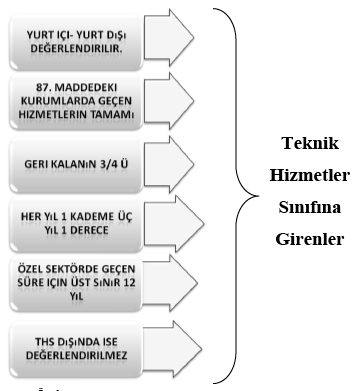 Örnek: 4 yıllık yüksekokul mezunu mühendis, 5 yıl memuriyeti ve 20 yıl da serbest olarak geçen hizmeti varsa; 
(20) x 3/4 = 15 yıl > 12 yıl 
12 yıl + 5 yıl = 17 yıl 
8/1 + 17 yıl = 3/3 olacaktır. 	
36/C-2 
Madde hükmü; “Sağlık hizmetleri ve yardımcı sağlık hizmetleri sınıfına girenlerden memurluğa girmeden önce yurt içinde veya yurt dışında mesleklerini serbest olarak veya resmi veya özel kurumlarda yapanlarla, memurluktan ayrıldıktan sonra bu işlerde çalışarak yeniden memurluğa girmek isteyenlerin sağlık hizmetlerinde geçen süresinden, bu kanun ve bu kanunun 87. maddesinde sözü edilen kurumlarda geçen süreleri ile 196 ncı maddede belirtilen şekilde tespit edilecek mahrumiyet bölgelerinde en az 3 yıl çalışanların veya çalışacak olanların sürelerinin tamamı ve geri kalan sürelerinin 3/4 ü toplamı memurlukta geçmiş sayılarak bu sürelerin her yılı için bir kademe ilerlemesi ve her üç yılı için bir derece yükselmesi verilmek suretiyle değerlendirilir.” şeklinde düzenlenmiş olup aşağıdaki tabloda açıklanmaya çalışılmıştır. 
Hüküm ile bu kez sağlık hizmetleri ve yardımcı sağlık hizmetleri sınıfına dâhil memuriyet kadrolarına atananların gerek memuriyetleri öncesinde gerekse memuriyetten ayrılarak bu sınıf dâhilindeki bir görevi, yurt içinde veya yurt dışında kendi adlarına açacakları iş yerinde, ya da resmi veya özel sektörde ifa edenlerin bu suretle geçen çalışma sürelerinin değerlendirilmesi öngörülmektedir.
Öyleyse sağlık ve yardımcı sağlık hizmetleri sınıfına dâhil görevlere atananların yurt içinde veya yurt dışında ister kendi adlarına açtıkları iş yerlerinde, ister özel sektörde, isterse kamu sektöründe geçsin meslekleriyle ilgili çalışma sürelerinin, yani sağlık hizmetleri ve yardımcı sağlık hizmetleri sınıfı kapsamına dâhil bir görevde geçen sürelerinin, belirli esaslarda değerlendirilmesi gerekmektedir. 
Bu esaslar ise, kamu kurumlarında geçen süreler ile mahrumiyet bölgesi kapsamına giren yörelerde geçen sürelerinin tamamının bunların dışında kalan sürelerinin ise 3/4 ünün toplamının her yılı bir kademe, her üç yılı bir derece hesabıyla değerlendirilmesidir. 
Ancak bu şekilde değerlendirilecek hizmetlerden özel sektörde geçen süreler, hiçbir şekilde 12 yılı geçemez ve bu değerlendirmeler sonucu ilgilinin öğrenim durumuna göre yükselebileceği derecenin üstündeki bir dereceye de yükselinemez. 
Örnek: 
6 yıllık Tıp Fakültesi mezunu Doktor, SSK’da 11 yıl, serbest tabip olarak da 7 yıl çalışmışsa; 
(7) x 3/4 = 5 yıl 3 ay 
5 yıl 3 ay + 11 yıl = 16 yıl 3 ay 
8/3 + 16 yıl 3 ay = 2/1 de 3 ay kıdemli olacaktır.
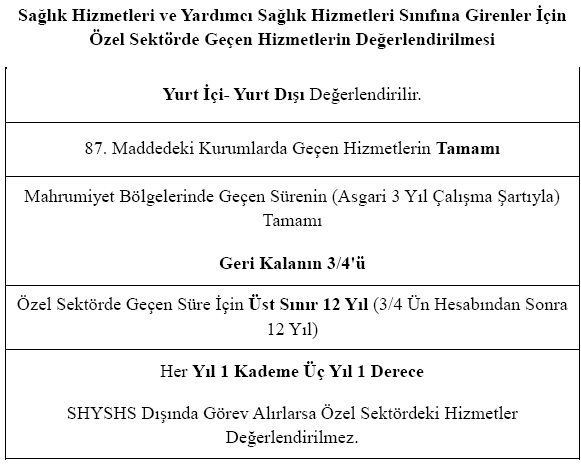 36/C-3 
Madde hükmü; “Avukatlık hizmetleri sınıfına girenlerin memuriyete girmeden önce veya memurluktan ayrılarak avukatlıkla geçirdikleri sürelerin 3/4 ü memuriyette geçmiş sayılarak, bu sürelerin her yılı bir kademe ilerlemesine ve her üç yılı bir derece yükselmesine esas olacak şekilde değerlendirilir.” şeklinde düzenlenmiş olup yukarıda (C fıkrasının 1 ve 2. bendinde) belirtildiği gibi bu kez de avukatlık hizmetleri sınıfına girenlerin, memuriyete girmeden önce veya memurluktan ayrılarak avukat olarak çalıştıkları sürenin ¾ ünün değerlendirilmesi öngörülmektedir. Diğer taraftan konu aşağıdaki tabloda tekrar açıklanmaya çalışılmıştır. (Bu bent hükmüne göre daha önceden sadece “serbest avukatlıkta” geçen hizmet süreleri değerlendirmeye alınmaktayken, Anayasa Mahkemesi’nin 27.3.2014 tarihli ve E: 2013/101, K: 2014/63 sayılı Kararı ile bu bentte yer alan “serbest” ibaresi iptal edilmiş ve artık statü farkı gözetilmeksizin (serbest avukat, bir işverene bağlı olarak çalışmakta olan avukat, sözleşmeli avukat ve avukatlık ortaklığı vb.) avukatlık hizmeti olarak geçen sürelerin tamamı dikkate alınmaya başlamıştır.)
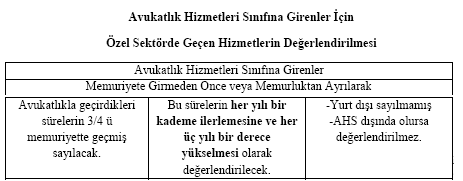 SORU 
1. dereceli hukuk müşaviri kadrosuna atanan ilgilinin, atanma öncesinde teşebbüs ve bağlı ortaklıklarda 399 sayılı Kanun Hükmünde Kararnameye tabi sözleşmeli avukat olarak çalışarak geçen hizmetleri memuriyet kazanılmış hak aylığında değerlendirilebilir mi? 
CEVAP 
Hukuk müşaviri kadrosu, Genel İdare Hizmetleri sınıfında yer alan bir kadro olup; geçmiş avukatlık hizmetlerinin memuriyet kazanılmış hak aylığında değerlendirilebilmesi için ilgilinin atanmış olduğu kadronun Avukatlık Hizmetleri Sınıfında yer alması gerektedir. 
Bu bakımdan geçmiş hizmetlerinin memuriyet kazanılmış hak aylığında değerlendirilmesinin mümkün olmadığı mütalaa edilmektedir. (DPB 25/09/ 2006 -18914) 
Öte yandan Hukuk müşaviri kadrosu, mutlak manada Genel İdare Hizmetleri sınıfında yer alan bir kadro olmak zorunda değildir. Örneğin ilgisine göre Mülki İdare Amirliği Hizmet Sınıfı ile Emniyet Hizmetleri Sınıfına Mensup olarak ihdas edilmiş Hukuk Müşaviri kadroları da mevcuttur. O bakımdan yandaki sorunun cevabının bu anlamda değerlendirilmesi daha sağlıklı olacaktır. 
36/C-4 
Madde hükmü; “Basın Kartları Yönetmeliğine göre, basın kartına sahip olmak suretiyle gazetecilik yaparak memurluğa girenlerin; meslekleriyle ilgili görevlerde istihdam edilmeleri şartiyle, fiilen gazetecilik yaparak geçirdikleri sürenin 3/4 ü fiilen memuriyette geçmiş sayılarak, bu sürenin her yılı bir kademe ilerlemesi ve her üç yılı bir derece yükselmesi verilmek suretiyle değerlendirilir.” şeklinde düzenlenmiştir. 
Bu hüküm ile de basın kartına sahip olmak şartıyla gazetecilik yapanların, meslekleriyle ilgili bir göreve atanmaları halinde fiilen gazetecilik yapmak suretiyle geçen hizmetlerinin belirli bir bölümünün değerlendirilmesi öngörülmektedir olup aşağıdaki şekilde açıklanmaya çalışılmıştır.
Basın Kartına Sahip Olanlar İçin
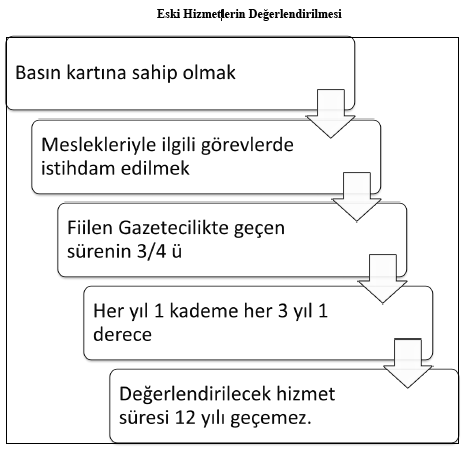 36/C-5 
Madde hükmü; “Özel okullarda öğretmenlik veya yöneticilik yaptıktan sonra Milli Eğitim Bakanlığı emrinde memuriyet kabul edenlerin özel okullarda geçen hizmet sürelerinin 2/3 ünün her yılı bir kademe ilerlemesine ve her üç yılı bir derece yükselmesine esas olacak şekilde değerlendirilir.” şeklinde düzenlenmiş olup aşağıda açıklanmaya çalışılmıştır. 
 Özel okullarda öğretmenlik veya yöneticilik yapanlar, 
 MEB emrinde memuriyete girmek, 
 Başka bakanlıklarda görev alınırsa hizmet değerlendirilmez. 
 Yurt dışındaki özel okullarda geçen süre değerlendirilmez. 
 Özel okul deyimi “Özel Öğretim Kurumu” olarak anlaşılmalıdır. Bu nedenle özel dershanelerde geçen süre değerlendirilir. (Danıştay’a göre) 
 Değerlendirme oranı diğerlerinden düşük 2/3 
 Değerlendirilecek azami süre 12 yıl 
 Her yılı bir kademe ilerlemesine ve her üç yılı bir derece yükselmesi şeklinde uygulanır. 
Milli Eğitim Bakanlığı kadrolarında görev alanlar açısından en sık karşılaşılan hizmet değerlendirmesi işlemlerinden birisi, bu fıkra gereği özel okul ve dershanelerde öğretmenlik veya yöneticilikte geçen sürelerin değerlendirilmesidir. 
Burada dikkat edilmesi gereken 2 önemli husus bulunmaktadır. Bunlardan birincisi öğretmenlik veya yöneticilik görevinin Özel Öğretim Kurumları Kanunu kapsamında geçmiş olması ikincisi ise; Millî Eğitim Bakanlığı emrinde görev kabul edilmiş olmasıdır. Ayrıca, özel okullar dışında kalan özel dershanelerde öğretmenlik ve yöneticilik yaptıktan sonra Bakanlık emrinde memuriyet kabul edenlerin bu şekilde geçen hizmetleri ödenecek aylık derece ve kademelerinde değerlendirilmemesi uyuşmazlık konusu olmuş ve idari yargı yoluna gidilmiştir.
Gerek çeşitli İdare Mahkemeleri kararlarında ve gerekse Danıştay İdari Dava Daireleri Genel Kurulu’nun 20/10/1995 tarih ve E.No:1994/488, K.No:1995/728 sayılı Kararında 657 sayılı Kanunun değişik 36’ncı maddesi “Ortak Hükümler” bölümünün (C) fıkrasının 5. bendinde yer alan “özel okul” ibaresinin dar anlamda değil “özel öğretim kurumu” anlamında anlaşılması gerektiği vurgulanarak Özel Öğretim Kurumları Kanunu kapsamında bulunan okul, dershane, kurs vb. yerde geçen hizmet sürelerinin ödenecek aylık derece ve kademelerinde değerlendirilmesi gerektiği belirtilmiştir. 
Söz konusu kararın genelleştirilerek uygulanması gerekmektedir. 
Ayrıca, bu hüküm gereğince değerlendirilecek hizmet, daha önce incelediğimiz bentlerde öngörülenden farklı olarak 2/3 ü olup hiçbir şekilde 12 yılı geçmeyecektir. Bu değerlendirme neticesinde öğrenim durumuna göre yükselinebilecek derece aşılmayacaktır. 

36/C-5 bendi MEB emrinde memuriyete girmek diyor. Dikkat edilecek olursa diğer bakanlık ya da idareler kapsam dışında bırakılmışlardır. Öte yandan Öğretmenlik ya da sınıf şartı da belirtilmemiştir. 
Yapılacak intibak neticesinde ilgililerin girecekleri dereceler öğrenim durumlarına göre yükselebilecekleri derecenin son kademe aylığını geçemeyecektir.
ÖRNEK: 4 yıllık yükseköğrenimi bitirdikten sonra Özel bir okulda matematik öğretmenliğine başlayan 10 yıl sonra bu görevden ayrılan MEB’de Teknik Hizmetler Sınıfında mesleği ile ilgili bir göreve başlayan Bir memurun intibakını yapınız? 
 4 yıllık yükseköğrenimi bitirdiği için 9/1 den başlar. 
 THS de mesleği ile ilgili bir göreve başladığı için 36/A-4’ten ilave 1 derece alır ve 8/1 olur 
 Özel okulda geçen 10 yıllık sürenin 2/3 ü olan 7 yıl 8 aylık süre değerlendirilir 
 Böylece 6/2 de 8 ay kıdemli olur. 
36/C-6 
Madde hükmü; “Bu kanunun 4. ve 237. maddesinin (e) fıkrasına göre sözleşme ile istihdam edilenlerin, memuriyete geçirilmeleri halinde, sözleşmeli olarak geçirdikleri hizmet süreleri, her yıl için bir kademe ilerlemesi ve her üç yıl için bir derece yükselmesi verilmek suretiyle değerlendirilir.” şeklinde düzenlenmiş olup buna göre; 
 657 sayılı Kanun’un 4. ve 237. maddesinin (e) fıkrasına göre, 
 Sözleşme ile istihdam edilenlerin, 
 Memuriyete geçirilmeleri halinde, 
 Sözleşmeli olarak geçirdikleri hizmet süreleri 
 Her yıl için bir kademe ilerlemesi ve her üç yıl için bir derece yükselmesi 
 Verilmek suretiyle değerlendirilir.
Dikkat edilecek olursa madde hükmünde idareye takdir yetkisi verilmiş değildir. O bakımdan idareler 657 sayılı Kanun’un 4. ve 237. maddesinin (e) fıkrasına göre sözleşmeli olarak geçen süreleri memuriyette değerlendirmek zorundadırlar. 
Bilindiği gibi, 657 sayılı Devlet Memurları Kanunu’nun değişik 4. maddesinde istihdam şekilleri düzenlenmiştir. Bu maddeyle düzenlenen istihdam şekillerinden birisi de “Sözleşmeli personel” statüsü olup hangi hallerde, hangi işlerde ve hangi niteliklerde sözleşmeli personel çalıştırılabileceği madde metninde belirtilmiştir. 
İşte, 657 sayılı Kanun’un 4. maddesi uyarınca sözleşmeli olarak çalıştırılanlardan memuriyete geçirilenlerin sözleşmeli statüde geçirdikleri hizmetlerinin değerlendirilmesi öngörülmektedir. 
Yine aynı fıkrada, 657 sayılı Kanun’un 237. maddesi (e) fıkrasına göre sözleşme ile istihdam edilenlerin bu suretle geçen hizmetlerinin memuriyete geçirilmeleri halinde değerlendirilmesi öngörülmüştür. 
Bu değerlendirmeler sonucunda, 657 sayılı Kanun’un 36. maddesi ile belirlenen öğrenim durumu itibariyle yükselinebilecek dereceyi geçmemesi gerekmektedir. 
Burada sıkça gündeme gelen hususlardan birisi de 657 sayılı Devlet Memurları Kanun’un 4/B maddesine göre sözleşmeli statüde sigortalı olarak görev yaptıktan sonra, devlet memuru olarak ataması yapılanların, sözleşmeli statüde sigortalı geçen hizmet sürelerinin emekli keseneğine esas aylık derece ve kademesinin tespitinde olduğu gibi, kazanılmış hak aylık derece ve kademesin tespitinde de değerlendirilip değerlendirilmeyeceğidir.
Bilindiği gibi, 632 sayılı Kanun Hükmünde Kararnamenin l. maddesi ile 657 sayılı Kanun’a eklenen Geçici 37. maddesinin dördüncü fıkrasında; “Bu madde hükümlerine göre memur kadrolarına atananların, 4. maddenin (B) fıkrası ve 4924 sayılı Kanun uyarınca sözleşmeli personel pozisyonlarında geçirdikleri hizmet süreleri, öğrenim durumlarına göre yükselebilecekleri dereceleri aşmamak kaydıyla kazanılmış hak aylık derece ve kademelerinin tespitinde değerlendirilir…” denilmektedir. 
Bu nedenle, 657 sayılı Kanun’un 4/B maddesine göre sözleşmeli statüde istihdam edilenlerden gerek ilk atama yoluyla gerekse de 632 sayılı Kanun Hükmünde Kararname gereğince kadroya atanların sözleşmeli statüde geçen sürelerinin kazanılmış hak aylık derece ve kademelerinde değerlendirilmesi gerekmektedir. 
Uygulamada dikkat edilecek husus, yapılan ya da yapılacak düzenlemelerin hangi dönemi, kimleri ve hangi halleri kapsadığının iyice tespit edilmesidir. 
Burada konuyu kısaca özetlemek gerekirse kamu kurumlarında sözleşmeli statüde veya sürekli işçi statüsünde çalışmakta iken memuriyete geçenlerin bu sürelerinin değerlendirilmesi ile ilgili olarak değişik 36. maddenin (C) fıkrasının 6. bendinden başka 241 sayılı Kanun Hükmünde Kararname ile düzenleme yapılmıştır. 241 sayılı Kanun Hükmünde Kararnamenin 15. maddesi ile 01.03.1975 tarihinden 01.03.1982 tarihi ile 01.07.1984 tarihinden 31.12.1984 tarihleri arasında memuriyete geçenleri kapsamaktadır. 
Hizmet değerlendirmesinde dikkate alınıp alınmayacağı sıkça gündeme gelen hususlardan birisi de vekil öğretmenlikte geçirilen sürelerdir.
Bilindiği gibi, 657 sayılı Kanunun değişik 86. maddesi uyarınca öğretmen ihtiyacı karşılanamayan okullarımızda vekil öğretmen görevlendirilmektedir. Vekil öğretmenlik, bu amaçla sağlanan geçici kadrolara yapılan görevlendirmeler olması nedeniyle asli kadrolardaki memuriyet görevleri gibi mütalâa edilmemektedir. 
Diğer taraftan, aynı Kanunun 36. maddesi (C) fıkrasında; hangi hizmetlerin kazanılmış hak aylık derece ve kademelerinde değerlendirileceği belirtilmiş, bunlar arasında vekil öğretmenlikte geçen hizmetlerin değerlendirilmesine yönelik her hangi bir düzenlemenin bulunmaması nedeniyle söz konusu hizmetlerin kazanılmış hak aylık derece ve kademelerinde değerlendirilmesi mümkün olamamaktadır. 128 
Ancak, 5434 sayılı T.C. Emekli Sandığı Kanunu’nun 15. maddesinin (f) bendine göre açıktan tayin edilen vekillerin kanunlarına göre, aldıkları vekillik aylık ve ücret tutarları üzerinden emekli keseneği kesileceği hükme bağlanmış olması nedeniyle bu sürelerin emekli keseneğine esas aylık derece ve kademelerinde değerlendirilmesi mümkün bulunmaktadır. 
5510 sayılı Kanununun yürürlüğe girdiği tarihten sonra bu kapsamda geçen süreler ise, anılan Kanunun 4. maddesinin 1. fıkrasının (c) bendinin 2 numaralı alt bendi ile 657 sayılı Devlet Memurları Kanununun 86 ncı maddesi uyarınca açıktan vekil olarak atananların sigortalı sayılmaları nedeniyle, bunlar için herhangi bir hizmet birleştirmesinden63 de söz edilemeyecektir. 
Memuriyet öncesi değerlendirilecek eski hizmetlerin belgelendirilmesi ise;
Vergi Dairelerinden,Mesleki Teşekküllerden, Sosyal Güvenlik Kurumundan
alınacak ve o hizmetin bizatihi ve bilfiil yapıldığını gösteren resmi belgeler aracılığı ile yapılacaktır.
Örnek: A Bakanlığında 13 yıl sözleşmeli çalıştıktan sonra ilk kez GİH sınıfında memuriyete atanan Doktora eğitimi yapmış 5 yıl öğrenim süreli yüksekokul mezunu bir Yüksek Mühendisin Memuriyete giriş Derece/Kademesini hesaplayınız? 
 5 yıl süreli yüksekokul mezunları 9/2 
 Yüksek Mühendis olduğu için 1 derece 8/2 
 Doktora eğitimi için 1 derece 7/2 
 Sözleşmeli sürenin tamamı değerlendirilir. 
 (9/2 + 1 + 1 + 13 yıl) = 3/3 olarak memuriyete giriş Derece/Kademesi bulunur. 
Hizmet birleştirmesi, çeşitli sosyal güvenlik kurumlarına tabi olarak geçen hizmet sürelerinin birleştirilmesi suretiyle ilgililerin sosyal güvenliklerinin sağlanmasıdır. 
5434 sayılı Kanun’a tabi olanlar açısından; birleştirilmiş hizmet süreleri toplamı üzerinden, ilgililere; son yedi yıllık fiili hizmet süresi içinde fiili hizmet süresi fazla olan kurumca, hizmet sürelerinin eşit olması halinde ise eşit hizmet sürelerinden sonuncusunun tabi olduğu kurumca, kendi mevzuatına göre aylık bağlanır ve ödenir. (Ancak, malullük, ölüm, 5434 sayılı Kanun’a göre yaş haddinden re’sen emekli olma, süresi kanunla belirlenen vazifelere atanma veya seçilme ve bağlı oldukları kurumun kanunla değiştirilmesi hallerinde ilgililere hizmet sürelerinden sonuncusunun tabi olduğu kurumca, kendi mevzuatına göre aylık bağlanır. Başka bir ifadeyle, kişiler sayılan hallerin oluştuğu tarihte hangi statüde iseler o statüye tabi olarak emeklilik rejimine tabi tutulurlar.) 5510 sayılı Kanun’a tabi olanlar için ise anılan Kanun’un 53. maddesi uygulanır.
36/C-7 
Madde hükmü; “2834 ve 2836 sayılı kanunlara göre kurulmuş olan Tarım Kredi ve Tarım Satış Kooperatiflerinde çalışanlardan sonradan memuriyete girenlerin bu kooperatiflerde geçen hizmetlerinin 12 yılı geçmemek üzere her yıl için bir kademe ilerlemesi ve her üç yılı için bir derece yükselmesi verilmek suretiyle değerlendirilir.” şeklinde düzenlenmiş olup aşağıdaki şekilde açıklanmaya çalışılmıştır. 
2834 ve 2836 Sayılı Kanunlara Göre Kurulmuş Olan Tarım Kredi ve Tarım Satış Kooperatiflerinde Çalışanlar İçin Eski Hizmetlerin Değerlendirilmesi
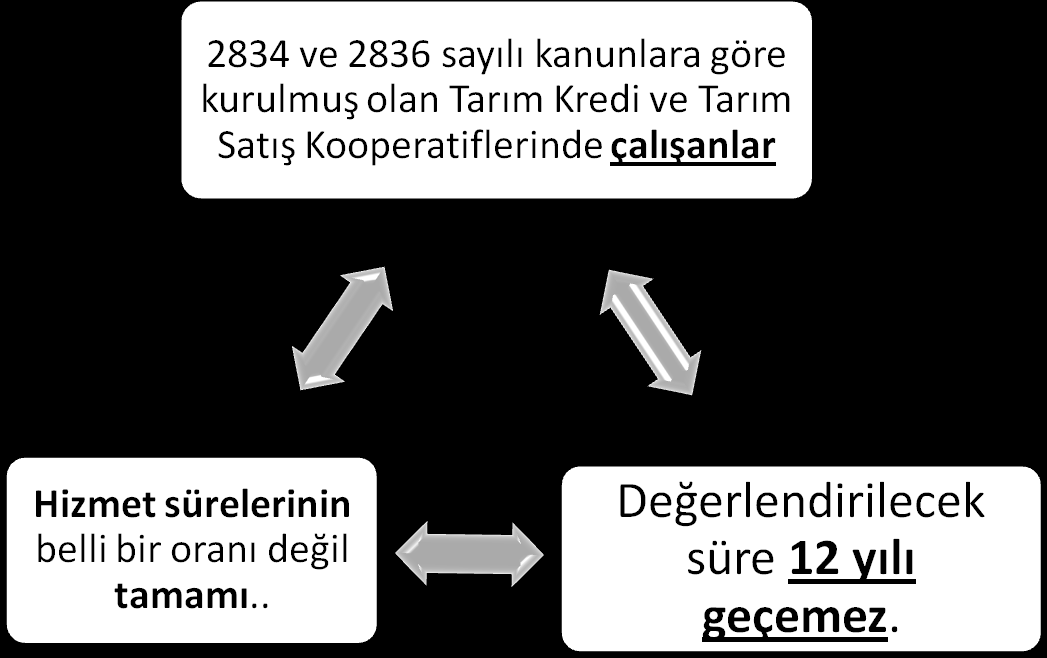 Bu hüküm ile tarım kredi ve tarım satış kooperatiflerinde çalışanların memuriyete atanmalarında buralarda geçen hizmetlerinin değerlendirilmesi öngörülmektedir. 
Hükmün çok açık ifadeli olması sebebiyle genişçe açıklanmasına ihtiyaç bulunmamakla birlikte hizmetin geçtiği kooperatifin mutlaka 2834 ve 2836 sayılı Kanunlarla kurulmuş Tarım Kredi ve Tarım Satış Kooperatifi olması ve değerlendirilecek sürenin 12 yılı geçmemesi, bu değerlendirme sonucunda da öğrenim durumuna göre yükselinebilecek derecenin aşılmaması gerekmektedir.
36/C-8 
Madde hükmü; “108. maddenin (B) fıkrası uyarınca kullanılan aylıksız izin süreleri, her yıl için bir kademe ilerlemesi ve her üç yıl için bir derece yükselmesi verilmek suretiyle değerlendirilir.” şeklindedir. Söz konusu 108. maddenin (B) fıkrası ise şu şekildedir. 
“Doğum yapan memura, 104. madde uyarınca verilen doğum sonrası analık izni süresinin veya aynı maddenin (F) fıkrası uyarınca verilen izin süresinin bitiminden; eşi doğum yapan memura ise, doğum tarihinden itibaren istekleri üzerine yirmidört aya kadar aylıksız izin verilir.”
Doğum yapan memur ile eşi doğum yapan memura istekleri üzerine yirmidört aya kadar aylıksız izin verilecektir. 
Doğum yapan memura verilecek aylıksız iznin başlangıç tarihi, doğum sonrası analık izni süresinin64 veya yararlanılması halinde 657 sayılı Kanunun 104. maddesinin (F) fıkrası uyarınca verilen izin süresinin bitimi; eşi doğum yapan memura verilecek aylıksız iznin başlangıç tarihi ise doğum tarihidir. 
Eşi doğum yapan memura, eşinin Devlet memuru olup olmadığına bakılmaksızın isteği halinde yirmidörtaya kadar aylıksız izin verilecektir. 
Eşlerin her ikisinin de memur olması halinde, doğum sebebiyle verilen aylıksız iznin, süreleri içerisinde her iki eşe aynı dönemde veya birbirini takip edecek şekilde kullandırılması mümkündür. Doğum sebebiyle verilen aylıksız iznin, yirmidört aylık sürenin aşılmaması kaydıyla, kısım kısım kullanılması mümkündür. 
İşte bu şekilde kullanılacak ücretsiz izinde geçen her yıl için bir kademe ilerlemesi ve her üç yıl için bir derece yükselmesi verilmek suretiyle değerlendirilmesi öngörülmektedir.
Doğum yapan memura verilen doğum sonrası analık izni süreleri (Memura beklenen doğum tarihinden önce sekiz ve doğum yapmasından sonra sekiz hafta olmak üzere toplam on altı hafta süreyle verilecek izin analık izni olarak) ifade edilmektedir. 
65 Günlük çalışma süresinin yarısı kadar çalışma hakkının olduğu dönem (Memurun yarım gün izin süresi, doğum sonrası analık izninin bitiminden itibaren birinci doğumda iki ay, ikinci doğumda dört ay, sonraki doğumlarda ise altı aydır. Yarım gün izin süresinin tespitinde memurun doğum yapması esas alınacak olup, bu süre memurun yaşayan çocuğunun sayısına göre belirlenmeyecektir. Örnek: Memurun ölü doğum yapmasını müteakip bir çocuğunun doğması ve yarım gün izin talep tarihinde çocuğunun hayatta olması halinde bu memurun yarım gün izin süresi dört aydır.) 
Evlat edinme ile ilgili olarak kullanılabilecek izinlerde geçen süreler (Evlat edinme sebebiyle verilecek izin haklarından; 
- Üç yaşını doldurmamış bir çocuğu eşiyle birlikte evlat edinen memurlar, 
- Üç yaşını doldurmamış bir çocuğu, münferit olarak evlat edinen bekâr veya evli memurlar, 
- Memur olmayan eşin üç yaşını doldurmamış bir çocuğu münferit olarak evlat edinmesi hâlinde memur olan eşleri yararlanacaktır. Evlat edinme sebebiyle izin haklarından yararlanmada kadın veya erkek memur ayrımı gözetilmeyecektir.
663 sayılı Kanun’un 5. maddesi ile 36. maddenin “Ortak Hükümler” bölümünün (C) fıkrasının (8) numaralı bendine eklenen hüküm ile getirilen düzenleme yürürlüğe girdiği 10.2.2016 tarihinden sonra 108. maddenin (B) fıkrası kapsamında aylıksız izne ayrılanlar hakkında uygulanacaktır. Bu durum 657 sayılı Kanun’un Geçici 42. maddesinde “36 ncı maddenin “Ortak Hükümler” bölümünün (C) fıkrasının (8) numaralı bendi hükmü, bu maddenin yürürlüğe girdiği tarihten sonra 108 inci maddenin (B) fıkrası kapsamında aylıksız izne ayrılanlar hakkında uygulanır. Anılan tarihte bu şekilde aylıksız izin kullananlar ise kalan izin süreleri bakımından söz konusu bent hükmünden yararlandırılır.” şeklinde ifade edilmiştir.
36/E 
Bu madde hükmü; “Sınıfların giriş derecelerinin ileri kademelerinden işe başlayanlarla yukarıdaki fıkralar uyarınca kendilerine kademe ilerlemesi uygulananların, kademe ilerlemesine tekabül eden süreleri 68. maddede derece yükselmesi için gerekli olduğu öngörülen sürelerin hesabında ayrıca değerlendirilir. Artan süreler üst derece ve kademedeki kanuni bekleme süresinde geçmiş sayılır.” şeklinde düzenlenmiş olup önemli bir hususa işaret etmektedir.
 Buna göre öğrenim durumlarına göre belirlenen giriş derecelerinin ileri kademelerinden işe başlayanlar ile yukarıda anlatılan fıkralar uyarınca kendilerine ilave kademe ilerlemesi uygulananların; derece yükselmesi yapmak için, derece yükselmesinin genel şartlarını düzenleyen 68. maddede yer alan “Derecesi içinde en az 3 yıl ve bu derecenin 3. kademesinde 1 yıl bulunmuş” olma şartına uymak zorunda olmadan almış oldukları ilave derece/kademeler de değerlendirilmek şartıyla 3 yıldan arta kalan sürede derece yükselmesine (aranan diğer şartları da taşımak kaydıyla) hak kazanabilecektir.
36/F 
Bu fıkra hükmü 666 Sayılı Kamu Görevlilerinin Mali Haklarının Düzenlenmesi Amacıyla Bazı Kanun ve Kanun Hükmünde Kararnamelerde Değişiklik Yapılmasına Dair Kanun Hükmünde Kararname ile değişikliğe uğramış olup değişiklikten önceki halinde madde hükmünün ilk fıkrasında: “Bu kanunla tespit edilen çeşitli hizmet sınıfları mensuplarından Cumhurbaşkanlığı Genel Sekreterliği ve Türkiye Büyük Millet Meclisi Genel Sekreterliği Teşkilatlarında kadro, unvan, derece, ek gösterge, makam tazminatı ve benzeri mali hakları ile intibak ve diğer özlük haklarının tespit ve kullanılması ile ilgili yetkiler Cumhurbaşkanlığı Genel Sekreterliği ile Türkiye Büyük Millet Meclisi Başkanlık Divanına aittir.” denmiş olup yürütülen bazı hizmetlerin önem ve özelliği dolayısıyla söz konusu hizmetlerde asli ve sürekli görevlerde bulunanlarla ilgili “kadro, unvan, derece, ek gösterge, makam tazminatı ve benzeri mali hakları ile intibak ve diğer özlük haklarının tespit ve kullanılması ile ilgili yetkiler” ilgisine göre “Cumhurbaşkanlığı Genel Sekreterliği ile Türkiye Büyük Millet Meclisi Başkanlık Divanına” bırakılmıştır. 
Öte yandan 666 sayılı KHK ile yapılan değişiklik sonrasında ise madde metni: 
“Bu kanunla tespit edilen çeşitli hizmet sınıfları mensuplarından Cumhurbaşkanlığı Genel Sekreterliğinde ve Türkiye Büyük Millet Meclisi Başkanlığı İdari Teşkilatında asli ve sürekli görevlerde bulunanların kadro, unvan, derece ile intibak ve diğer haklarının tespit ve kullanılması ile ilgili yetkiler Cumhurbaşkanlığı Genel Sekreterliği ile Türkiye Büyük Millet Meclisi Başkanlık Divanına aittir.” 
şeklini almıştır. 
Sonuç olarak TBMM ve Cumhurbaşkanlığı personelinin ayrıcalıklı durumu sona ermiştir. Bundan sonra ek ödeme ve benzeri haklar açısından genel düzenlemenin dışına çıkılması pek olası görülmemektedir. 
11.10.2011 tarihli ve 666 sayılı KHK’nin 5 inci maddesiyle bu fıkrada yer alan “, ek gösterge, makam tazminatı ve benzeri mali haklar ile intibak ve diğer özlük haklarının” ibaresi “ile intibak ve diğer haklarının” şeklinde değiştirilmiştir.
36/G 
Bu bent hükmü 36 ncı maddenin tatbiki ile ilgili olarak genel bir yetkilendirme yoluna gitmiş ve düzenleme yapma yetkisini Bakanlar Kuruluna vermiştir. Fıkra hükmü ise: “Bu maddede sayılan sınıfların ve fıkraların kapsamının tayininde, benzeri veya eşdeğer öğrenim veya hizmetler; ilgili Bakanlık veya kuruluşun teklifi üzerine alakalı öğretim kurumu ile Milli Eğitim Bakanlığının muadelet tevsiki ve Maliye Bakanlığı ile Devlet Personel Dairesinin mütalaası alınarak Bakanlar Kurulunca tespit olunur.” şeklinde yasada yer almıştır. Anılan yetkinin kullanılmasına dair birkaç örneğe aşağıda bilgi amaçlı olarak verilmiştir. 
Örnekler:  Karar Sayısı : 2013/5002 
“Programcı ve çözümleyici unvanlarının 657 sayılı Devlet Memurları Kanununun 36 ncı maddesinin birinci fıkrasının Teknik Hizmetler Sınıfı başlıklı II numaralı bendi kapsamına alınması; Maliye ve Milli Eğitim Bakanlıkları ile Devlet Personel Başkanlığının görüşlerine dayanan Başbakan Yardımcılığının 12/6/2013 tarihli ve 1974 sayılı teklifi üzerine, adı geçen Kanunun 36 ncı maddesinin Ortak Hükümler bölümünün (G) bendine göre, Bakanlar Kurulu’nca 24/6/2013 tarihinde kararlaştırılmıştır.” 
Karar Sayısı : 2010/1092 
“Folklor araştırmacısı, kütüphaneci, arşivci, kitap patologu ve sosyolog unvanlarının 657 sayılı Devlet Memurları Kanununun 36 ncı maddesinin birinci fıkrasının Teknik Hizmetler Sınıfı başlıklı II numaralı bendi kapsamına alınması; Maliye ve Milli Eğitim Bakanlıkları ile Devlet Personel Başkanlığının görüşlerine dayanan Adalet Bakanlığı ile Kültür ve Turizm Bakanlığının teklifleri üzerine, adı geçen Kanunun 36 ncı maddesinin Ortak Hükümler bölümünün (G) bendine göre, Bakanlar Kurulu’nca 27/9/2010 tarihinde kararlaştırılmıştır.” 
Diğer yandan malum olduğu üzere Toplu Sözleşme ile de bu konuda değişiklik yapılabilmektedir. Örneğin Kamu Görevlilerinin Geneline ve Hizmet Kollarına Yönelik Mali ve Sosyal Haklara İlişkin 2018 ve 2019 Yıllarını Kapsayan 4. Dönem Toplu Sözleşme’nin 19. maddesinde: “(1) 190 sayılı Kanun Hükmünde Kararname eki Cetvellerde yardımcı hizmetler (YH) sınıfında yer alan “İtfaiyeci” unvanlı kadroların hizmet sınıfı “GİH” olarak uygulanır. 
(2) Kamu iktisadi teşebbüsleri ve bağlı ortaklıklarında itfaiyeci ve ARFF memuru unvanlı personelin sosyal güvenlik işlemleri yukarıdaki fıkra hükümlerine göre yürütülür.” hükmü yer almaktadır.
YÜKSELİNEBİLECEK DERECENİN ÜSTÜNDE BİR DERECEYE YÜKSELME
 
Kadro şartına bağlı olmadan Devlet memurlarının aylıklarının bir üst dereceye yükseltilmesine imkân veren bir hüküm 243 sayılı Kanun Hükmünde Kararname ile “Yükselinebilecek derecenin üstünde bir dereceye yükselme” başlığı altında düzenlenen 657 sayılı Devlet Memurları Kanununun 37. maddesidir. 
Söz konusu maddede; “Bu Kanun hükümlerine göre öğrenim durumları, hizmet sınıfları ve görev unvanları itibariyle azami yükselebilecekleri derecelerin dördüncü kademesinden aylık almaya hak kazanan ve son altı yıllık sicil notu ortalaması doksan ve daha yukarı olanlardan son sicil notu olumlu bulunanların kazanılmış hak aylıkları kadro şartı aranmaksızın bir üst dereceye yükseltilir.” denilmekte iken, bu madde 6111 sayılı Kanunun 117. maddesiyle değişikliğe uğrayarak, “ …son sekiz yıllık süre içinde herhangi bir disiplin cezası almayanların kazanılmış hak aylıkları kadro şartı aranmaksızın bir üst dereceye yükseltilir.” şeklinde düzenlenmiştir.
“Devlet Memurları Sicil Yönetmeliği” 15.06.2011 tarihli ve 27965 sayılı Resmi Gazetede yayımlanan “Devlet Memurlarının Şikayet ve Müracaatları Hakkında Yönetmelik ile Aday Memurların Yetiştirilmelerine İlişkin Genel Yönetmelikte Değişiklik Yapılması ve Bazı Yönetmeliklerin Yürürlükten Kaldırılmasına Dair Yönetmelik”in 5. maddesiyle yürürlükten kaldırılmıştır.
Önemi dolayısıyla maddeyi unsurlarına ayırarak aşağıdaki şekilde göstermek faydalı olacaktır. Buna göre: 
 657 sayılı Kanun hükümlerine göre 
 Öğrenim Durumları, Hizmet Sınıfları ve Görev Unvanları itibariyle 
 Azami yükselebilecekleri derecelerin dördüncü kademesinden aylık almaya hak kazanan ve 
 “Son sekiz yıllık süre içinde herhangi bir disiplin cezası almayanların” (Değişik 6111/117 md.) 
 Kazanılmış hak aylıkları 
 Kadro şartı aranmaksızın 
 Bir üst dereceye yükseltilir. 
 Kazanılmış hak aylıkla beraber Emeklilik Derecesi de yükseltilir. 
 İdarenin takdir yetkisi yok. 
 2914 sayılı Kanun kapsamında olanlarda faydalanır. 
 Yüksekokul mezunları zaten birinci dereceye kadar yükselebileceği için onlar hakkında uygulanamaz. 
 Bir defa uygulandıktan sonra öğrenim durumu değişenler için yeniden uygulanabilir. 
 İlave derece kanunlarıyla yükselinebilecek derecesi aşanlar hakkında uygulanamaz.
Yükselinebilecek derecenin üstünde bir dereceye yükselmeyi düzenleyen 37 nci madde her ne kadar “Öğrenim Durumları, Hizmet Sınıfları ve Görev Unvanları” şeklinde bir belirleme yapmış olsada esas itibariyle -biraz da uygulama zorluğu nedeniyle- üst dereceye yükselmede Öğrenim Durumu esas alınmaktadır.
Devlet memurlarının kazanılmış hak aylıkları ilke olarak öğrenim durumları itibariyle 36’ncı maddede belirtilen yükselinebilecek derecelere kadar çıkabilmektedir. Ancak, 01/03/1979 tarihi itibariyle uygulanan 2182 sayılı Kanun, 15/10/1991 tarihi itibariyle uygulanan 458 sayılı Kanun Hükmünde Kararname, 15/01/2005 tarihi itibariyle uygulanan 5289 sayılı Kanun hükümlerine göre müktesep hak aylık derecelerine uygulanan bir derece yükselmesinde kadro koşulu aranmadığından, öğrenim durumuna göre yükselinebilecek derecenin üzerine çıkılarak bu genel kurala istisnalar getirilmiştir. 
İşte, bu istisnai haller hariç, 657 sayılı Devlet Memurları Kanununun 243 sayılı Kanun Hükmünde Kararname ile yeniden düzenlenen 37. maddesi ile memurların kazanılmış hak aylıklarının, öğrenim durumları itibariyle yükselebilecekleri derecenin bir üstündeki dereceye yükselmelerine imkân sağlanmıştır. 
Söz konusu imkândan yararlanabilmek için memurların; 6111 sayılı Kanunun 116 ncı maddesi ile yapılan son değişikliğe göre, 
a) Öğrenim durumu itibariyle azami yükselebileceği derecenin dördüncü kademesinden aylık almaya hak kazanmak, 
b) Son sekiz yıllık süre içinde herhangi bir disiplin cezası almamış olmak kaydıyla kazanılmış hak aylıkları kadro şartı aranmaksızın bir üst dereceye yükseltilecektir. 
Hakkında 37. madde hükmü uygulanarak kazanılmış hak aylıkları ile emekli keseneğine esas aylıkları azami olarak yükselebilecekleri derecenin bir üst derecesine yükseltilen personelin öğrenim durumunda değişiklik olmadığı takdirde hakkında 37. madde ikinci kez uygulanmayacaktır. 
Bu şartları taşıyan memurlar, yükselebileceği derecenin üzerindeki bir dereceden kadroya atanmamakla birlikte, işgal etmekte olduğu kadroda bırakılarak, aylığı yükselebileceği derecenin bir üstündeki dereceye çıkarılabilecektir. Ayrıca, bu memurlar yükseltildiği dereceden aylık alanlar için öngörülen haklardan da yararlanabilecektir.
Ayrıca, 
6111 sayılı Kanunun 116 ncı maddesiyle 657 sayılı Devlet Memurları Kanununa eklenen “Geçiş Hükümleri” başlıklı Geçici 36 ncı maddesinin (B) fıkrasında; “Bu maddenin yayımı tarihinden önceki son altı yıllık sicil notu ortalaması doksan ve daha yukarı olanlardan 37. maddede yer alan bir üst dereceye yükseltme uygulamasından yararlanmamış olanlar hakkında, bu maddenin yürürlük tarihi itibarıyla değiştirilen 37. maddenin değişiklikten önceki hükmü uygulanır. Bu maddenin yürürlük tarihi itibarıyla değiştirilen 37. maddede yer alan sekiz yıllık süre, ilk sekiz yıllık dönem için, bu maddenin yürürlüğe girdiği tarihten önceki; 
a) Son beş yıllık sicil notu ortalaması doksan ve daha yukarı olanlar için üç yıl, 
b) Son dört yıllık sicil notu ortalaması doksan ve daha yukarı olanlar için dört yıl, 
c) Son üç yıllık sicil notu ortalaması doksan ve daha yukarı olanlar için beş yıl, 
d) Son iki yıllık sicil notu ortalaması doksan ve daha yukarı olanlar için altı yıl, 
e) Son sicil notu doksan ve daha yukarı olanlar için yedi yıl, 
olarak uygulanır.” hükmüne yer verilerek, 
6111 sayılı Kanunun yürürlüğe girdiği 25/02/2011 tarihinden sonraki ilk sekiz yıllık süre için kademeli geçiş öngörüldüğünden, 2010, 2009, 2008, 2007, 2006, 2005 yıllarına ait sicil raporlarına bakılması gerekecektir.
Değişiklik ile ilgili DPB Mütalaası (657 sayılı Devlet Memurlarının Kanununun 37 nci maddesi ile 64 üncü maddesinin dördüncü bendinin uygulanmasına ilişkin görüş.) (05/11/2013-20587) 
“6111 sayılı Kanunun yürürlük tarihinden sonra göreve başlayan Devlet memurları hakkında, 
- 6111 sayılı Kanunun yürürlüğe girdiği tarihten sonra kamu kurum ve kuruluşlarında Devlet memuru olarak istihdam edilen personelde herhangi bir sicil notu uygulaması söz konusu olmadığından göreve başlamalarını müteakip sekizinci yılını doldurmaları ve herhangi bir disiplin cezası almamaları durumunda bir kademe ilerlemesi uygulanacağı, 
- 657 sayılı Kanunun 64 üncü maddesinin 5 inci bendinde de belirtildiği üzere kademe ilerlemesi başkaca bir işleme gerek kalmaksızın personelin sekiz yılı tamamlaması durumunda, hak kazandığı tarihten itibaren geçerli olmak üzere uygulanacağı, yani tüm personelin yılbaşında toplu olarak herhangi bir kademe ilerlemesi almasının söz konusu olmadığı, 
- 657 sayılı Kanunun 159 uncu maddesinde adaylık süresi sonunda asil memurluğa atananların adaylıkta geçirdikleri süreler, kademe ilerlemelerinde ve derece yükselmelerinde değerlendirileceği hüküm altına alındığından, sekiz yıllık sürenin hesabında adaylıkta geçen sürelerinde dahil edilmesi gerektiği, 
- 657 sayılı Kanunun 64 üncü maddesinin 2 nci bendinde memurun kademe ilerlemesinin yapılabilmesi için bulunduğu kademede en az bir yıl çalışmış olması hüküm altına alındığından, sekiz yıllık hizmet süreleri hesaplanırken Devlet memurlarının fiilen hizmette bulunmadığı aylıksız izin döneminde geçirdikleri süreler kadar sekiz yıllık süreye ilave yapılması gerektiği, 
- Kamu kurum ve kuruluşlarında 657 sayılı Kanuna göre Devlet memuru olarak istihdam edilmekteyken herhangi bir sebeple görevinden ayrılan personelin tekrar Devlet memurluğuna dönmesi halinde, sekiz yılın hesaplanmasında daha önceki görev sürelerinin de dahil edilmesi gerektiği mütalaa edilmektedir.
6111 sayılı Kanunun yürürlük tarihinden önce görevde olan Devlet memurları için, 
- 657 sayılı Devlet Memurları Kanununun 37 inci ve 64 üncü maddelerinde değişiklik yapan 6111 sayılı Kanunun yürürlüğe girdiği 25/02/2011 tarihinden önce son altı yıllık sicil notu ortalaması 90 ve üzeri olan personele, 64 üncü maddenin ikinci fıkrasının eski halinin uygulanması gerektiği, 
- 6111 sayılı Kanunun yürürlük tarihi olan 25/02/2011 tarihinden önce son bir, iki, üç, dört, beş yıllık sicil notu ortalaması doksan ve yukarı olan personelin yedi, altı, beş, dört, üç yıllık sürelerinin bu Kanunun yürürlük tarihinden itibaren başlatılması gerektiği, 
- 6111 sayılı Kanunun yürürlük tarihi olan 25/02/2011 tarihinden önce sicil notu ortalaması doksan ve yukarı olmayanlar ile sicili bulunmayanların sekiz yıllık sürelerinin başlangıcı, bu Kanunun yürürlük tarihi olduğu mütalaa edilmektedir.” 

ÖRNEK 1: 3. derece kadroda olup bu derecede kalma süresi olan 3 yılını tamamlayarak terfi tarihi olan 03/03/2011 tarihi itibariyle, aynı derecenin 4’üncü kademesinden aylık almaya hak kazanan lise mezunu memur hakkında bu maddenin değişiklikten önceki hükmü uygulanacağından yani son 6 yıllık sicil notu ortalamasının 90 ve yukarısı olması, son sicil notunun (2010 yılı) da olumlu olması halinde kadrosu aynı kalmak kaydıyla kazanılmış hak aylığı 2. derecenin 1. kademesine yükseltilecektir.
ÖRNEK 2: 3. dereceli kadroda olup, lise mezunu olan bir memur, terfi tarihi olan 03/03/2014 tarihi itibariyle, 3. derecenin 4. kademesinden aylık almaya hak kazandığında, hakkında 6111 sayılı Kanun ile 657 sayılı Devlet Memurları Kanununa eklenen “Geçiş Hükümleri” başlıklı Geçici 36 ncı maddesi hükmü gereğince, maddenin yürürlük tarihinden itibaren 3 yıl geçmiş olduğundan, bu tarihten önceki son 5 yıllık sicil notu ( 2010, 2009, 2008, 2007, 2006 yılları) ortalamasının 90 veya daha yukarı olması ve son üç yıllık süre içinde herhangi bir disiplin cezası almamış olması kaydıyla, kazanılmış hak aylığı 2. derecenin 1. kademesine yükseltilecektir. 
Ancak, bu memurun kadrosunun ikinci dereceye yükseltilmesini gerektirecek bir durum olmadıkça (memuriyetine uygun bir yükseköğrenimi bitirmesi gibi) kazanılmış hak aylığı memuriyete devam ettiği sürece 2. derecenin son kademesine kadar ilerletilecek, hiçbir şekilde birinci dereceye yükseltilemeyecektir.
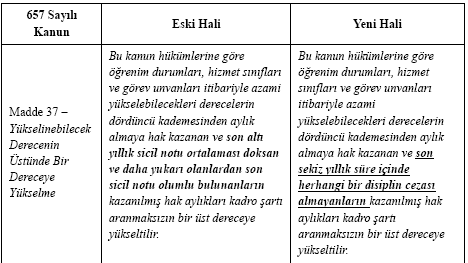 İLAVE KADEME İLERLEMESİNE DAİR 657 SAYILI KANUN’UN 64/4 FIKRASI 
657 sayılı Devlet Memurları Kanununun 6111 sayılı Kanun ile değişik 64. maddesinin 4. fıkrasında; “Son sekiz yıl içinde herhangi bir disiplin cezası almayan memurlara, aylık derecelerinin yükseltilmesinde dikkate alınmak üzere bir kademe ilerlemesi uygulanır.” denilmektedir. Buna göre: 
Son sekiz yıl içinde 
Herhangi bir disiplin cezası almayan memurlara 
Aylık derecelerinin yükseltilmesinde dikkate alınmak üzere 
Bir kademe ilerlemesi uygulanır. 
6111 sayılı Kanunun yürürlük tarihi olan 25.02.2011 tarihinden önce; 
29/11/1984 tarih ve 243 sayılı Kanun Hükmünde Kararname ile 657 sayılı Devlet Memurları Kanunu’nun 64. maddesine eklenen fıkrada; “Devlet memurlarından 6 yıllık sicil notu ortalaması 90 ve daha yukarı olanların aylık derecelerinin yükseltilmesinde dikkate alınmak üzere bir kademe ilerlemesi uygulanır.” denilmekteydi. 
Fıkranın uygulamasında dikkate alınacak hususlar şu şekilde sıralanabilir. 
a) Değerlendirmeye esas alınacak son 6 yılın tümünde veya 6’ncı yılda olumlu sicil almış olma şartı söz konusu değildir. Bu süre içinde düzenlenen sicil raporlarına göre sicil notu ortalamasının en az 90 puan olması yeterlidir. 
b) Sicil raporlarının her yılın Aralık ayı içinde düzenleneceği ve 31 Aralık tarihi itibariyle saklamaktan sorumlu birimlere teslim edileceği dikkate alınarak 6 yıllık sicil notu ortalaması 90 ve daha yukarı olanlar için uygulanacak bir kademe ilerlemesi 1 Ocak tarihinden itibaren geçerli olacaktır.
c) Bu şekilde uygulanan kademe ilerlemesi yukarı derecelere yükselme bakımından da dikkate alınacaktır. 
6 yıllık sicil notu ortalamasının tespitinde, aylıksız izin, muvazzaf askerlik, görevden çekilme (istifa), görevden çekilmiş sayılma (müstafi) gibi sicil raporu düzenlenemeyecek dönemler dikkate alınmayacak, sicil raporu düzenlenerek geçirilen sürelerin 6 yılı doldurması yeterli görülecektir. 
d) Değerlendirmeye alınan 6 yıllık sicil raporlarındaki sicil notları ortalamasının 89 ile 90 rakamı arasında kesirli bir sayı olması halinde bu sayı 90 a tamamlanacaktır. 
e) Yıl içinde herhangi bir tarihte terfi edecek olanlardan, yapılan terfi sonucu kazanılmış hak aylıkları ile emekli keseneğine esas aylıkları azami olarak yükselebilecekleri derecenin 4. kademesine ilerletilenler, 37. maddede belirtilen şartları taşımaları halinde anılan madde hükmünden terfi tarihi itibariyle yararlanacaklardır. 
f) Son 6 yıllık sicil notu ortalamasının 90 ve daha yukarı olması nedeniyle hakkında 64. madde hükmü uygulanan personelin, bundan sonraki altı yıllık sicil notu ortalamasının da 90 ve daha yukarı olması halinde anılan madde hükmü yine uygulanabilecektir 
Uygulamada karşılaşılabilecek tereddütlerin giderilmesi bakımından, 16.08.1995 tarih ve 22376 sayılı Resmi Gazete’de yayımlanan 139 Seri Nolu Devlet Memurları Genel Tebliğinde gerekli açıklamalara yer verilmiştir. 
Diğer taraftan, 6111 sayılı Kanun’un 100. maddesiyle değişik 657 sayılı Kanun’un 64. maddesinin dördüncü fıkrasında; “Son sekiz yıl içinde herhangi bir disiplin cezası almayan memurlara, aylık derecelerinin yükseltilmesinde dikkate alınmak üzere bir kademe ilerlemesi uygulanır.” hükmüne yer verilmiştir.
İLAVE KADEME İLERLEMESİNE DAİR 37. VE 64/4. FIKRASIN BİRLİKTE UYGULANMASI 
37. madde özel bir durumda (Yükselinebilecek azami derecenin 4’üncü kademesinde) uygulanabilir. 
64. madde ise genel bir durumu ifade etmektedir ve herhangi bir derecede uygulanabilir. 
37. maddede bir üst derecenin aynı kademesine değil ilk kademeye ilerlenir. 
64. madde ise derecelerinin yükseltilmesinde dikkate alınmak üzere bir kademe ilerlemesi vardır. 
Öte yandan iki madde bir arada ve aynı anda uygulanabilir. 
İlave derece kanunlarından faydalanarak azami dereceyi aşanlara 37. madde uygulanmaz fakat 64. madde uygulanır. 
37 ve 64’ün Uygulama Örnekleri:
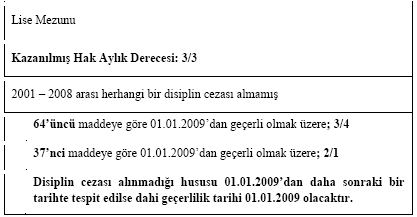 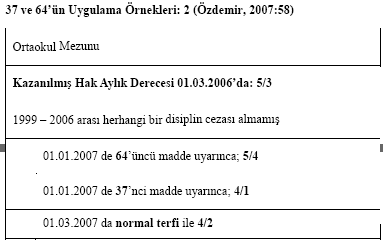 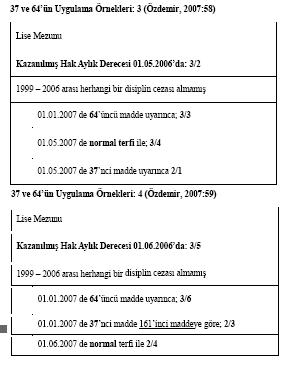 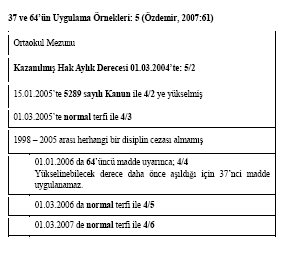 SINIF DIŞINDA KADRO İHDAS EDİLEMEYECEĞİ 
Sınıf dışında kadro ihdas edilemeyeceği 657 sayılı Kanun’un 39. maddesinde düzenlenmiş olup: “657 sayılı Devlet Memurları Kanununa tabi kurumlarda sınıflar dışında memurluk kadroları ihdas edilemez.” şeklindedir. Bir başka deyişle tüm memur kadroları mutlaka 36’ncı maddede sayılan sınıflardan birine dâhil olmak zorundadır. 
Memurun Başka Sınıfta ve Derecesinin Altında Bir Görevde Çalıştırılmaması 
Memurun başka sınıfta ve derecesinin altında bir görevde çalıştırılmaması Devlet memurlarına sağlanmış önemli bir hak ve aynı zamanda güvence olup; 657 sayılı Kanun’un 45/1 maddesinde “Hiç bir memur sınıfının dışında ve sınıfının içindeki derecesinin altında bir derecenin görevinde çalıştırılamaz.” şeklinde yasal dayanağa kavuşturulmuştur. Buna göre: 
Hiç bir memur sınıfının dışında ve sınıfının içindeki derecesinin altında bir derecenin görevinde çalıştırılamaz. 
Örneğin Sağlık Hizmetleri Sınıfında bulunan bir memur, Genel İdare Hizmetleri Sınıfında çalıştırılamaz. 
Bunun gibi, memurun işgal etmekte olduğu derecenin altında bir derecede çalıştırılması da yasaklanmıştır. 
Diğer taraftan sınıflandırmanın, kurulan sistemin temel hükümlerinden olduğu da hatırdan çıkarılmamalıdır.
BİR SINIFTAN BAŞKA BİR SINIFA GEÇME 
Sınıflandırmanın 657 sayılı Kanun sistematiğinin önemli unsurlarından biri olduğu yukarıda ifade edilmişti. Buradan hareketle sınıf değiştirme sistemi yasada ayrıca düzenlenmiş olup konu ile ilgili olarak 71/1. maddede: “Memurların eşit dereceler arasında veya derece yükselmesi suretiyle sınıf değiştirmeleri caizdir. Bu şekilde sınıf değiştireceklerin geçecekleri sınıf ve görev için bu Kanunda veya kuruluş kanunlarında belirtilen niteliklere sahip olmaları şarttır. Bu durumda sınıfları değişenlerin eski sınıflarının derecesinde elde ettikleri kademelerde geçirdikleri süreler yeni sınıflardaki derecelerinde dikkate alınır.” hükmüne yer verilmiştir. Kanun sistematiğinden göze çarpanlar ise: 
Memurların eşit dereceler arasında veya derece yükselmesi suretiyle sınıf değiştirmelerinin mümkün olması. 
Bu şekilde sınıf değiştireceklerin geçecekleri sınıf ve görev için bu Kanunda veya kuruluş kanunlarında belirtilen niteliklere sahip olmaları şarttır. 
Bu durumda sınıfları değişenlerin eski sınıflarının derecesinde elde ettikleri kademelerde geçirdikleri süreler yeni sınıflardaki derecelerinde dikkate alınacaktır. 
İSTEĞE BAĞLI SINIF DEĞİŞTİRME KOŞULLARI 
a) Sınıf değiştirecek memurların geçecekleri sınıf ve görevler için 657 sayılı Kanun’da ya da teşkilat kanunlarında belirtilen niteliklere sahip olmaları gerekir. 
b) Memurlar eşit dereceler arasında sınıf değiştirebilirler. 
c) Memurlar derece yükselmesi suretiyle sınıf değiştirebilirler.
GENEL OLARAK SINIF DEĞİŞTİRME 
Kurumlar, memurlarını meslekleri ile ilgili sınıftan genel idare hizmetleri sınıfına veya genel idare hizmetleri sınıfından meslekleri ile ilgili sınıfa, görev ve unvan eşitliği gözetmeden kazanılmış hak aylık dereceleriyle atayabilirler. 
Yukarıdaki fıkranın mefhumu muhalifinden; GİHS dışındaki sınıf değişikliklerinde görev ve unvan eşitliğinin gözetilmesi gerektiği anlaşılmaktadır. 
Öte yandan burada Görevde Yükselme ve Unvan Değişikliği Yönetmeliği hatırdan çıkarılmamalıdır. 
Eski sınıflarında, görev alacakları yeni sınıfa göre memurluğa daha yüksek bir derece ve kademeden başlamış olup da sınıf değiştirenlerin yeni görevlerindeki ilk ilerleme süreleri eski sınıflarında kazandıkları derece ve kademelere tekabül eden süre kadar uzatılır ve bu süre tamamlanıncaya kadar kendilerine sınıf değiştirmeleri sırasında bulundukları derecede kademe ilerlemesi verilmez. 
 Eski sınıflarında 
 Görev alacakları yeni sınıfa göre  memurluğa daha yüksek bir derece ve kademeden başlamış olup da sınıf değiştirenlerin yeni görevlerindeki ilk ilerleme süreleri eski sınıflarında kazandıkları derece ve kademelere tekabül eden süre kadar uzatılır 
Bu süre tamamlanıncaya kadar kendilerine sınıf değiştirmeleri sırasında bulundukları derecede kademe ilerlemesi verilmez.
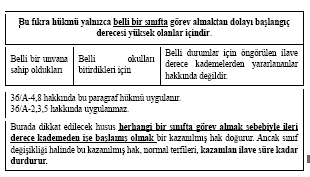 İDARİ GÖREVLERE ATANMA 

İdari görevlere atanma 69. maddede düzenlenmiş olup: “Kurumlar, Eğitim ve Öğretim, Sağlık ve Yardımcı Sağlık ve Teknik Hizmetler Sınıflarına dâhil memurlardan, kariyerlerinden yararlanmak istediklerini 2 – 4. dereceler arasındaki idari görevlere ait olup kazanılmış hak derecelerinin iki altındaki derecelerden tespit ve ihdas edilmiş kadrolara atayabilirler. 
Bu suretle atanan memurların aylıkları kazanılmış hak dereceleri üzerinden ödenir. Ancak kazanılmış aylık dereceleri ve kariyer hizmet sınıfları için tespit edilen ek gösterge, zam ve tazminatlar ile atandıkları görevlerin arasındaki fark ödenir.
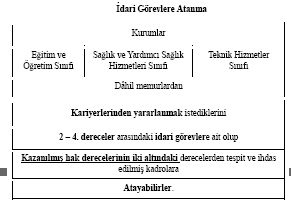 Üç Sınıfla Sınırlıdır: 
EÖHS, SHYSHS ve THS 
 Söz konusu kadroların 2, 3 veya 4. Dereceden olması 
 Kazanılmış Hak Aylık Derecesi ile atama yapılacak kadro derecesi arasında iki dereceden fazla menfi fark olmaması 
 Atama, ilgilinin kariyerinden yararlanmak amacıyla yapılacak 
 Atama ancak Genel İdare Hizmetleri Sınıfına yapılabilir.
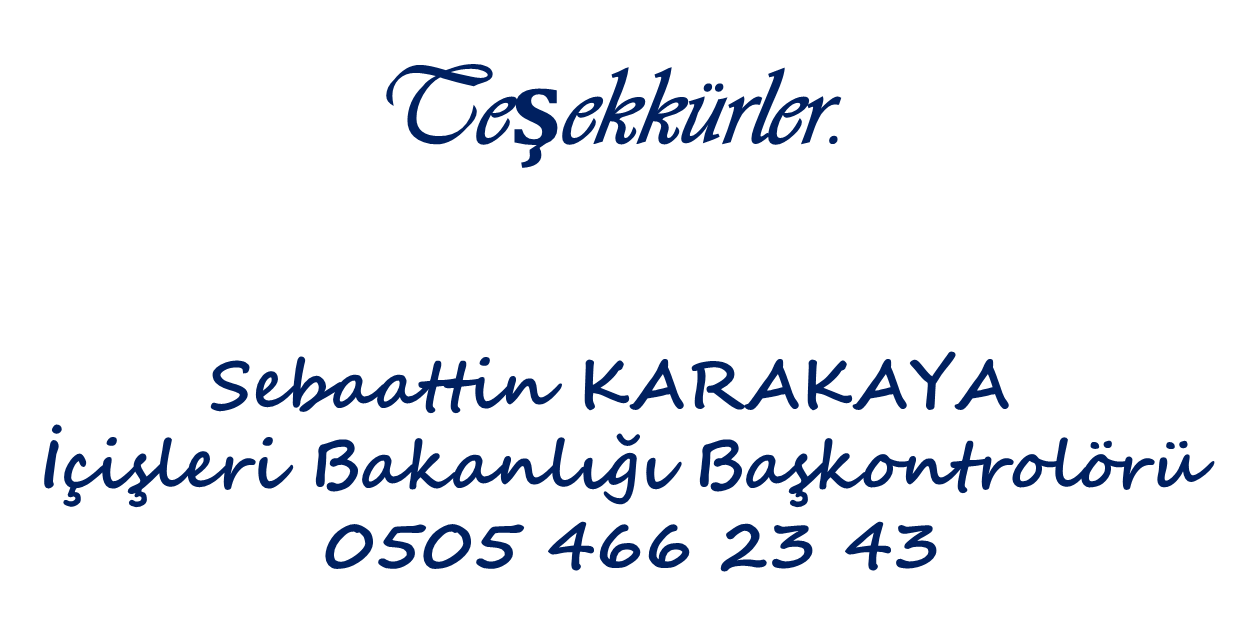